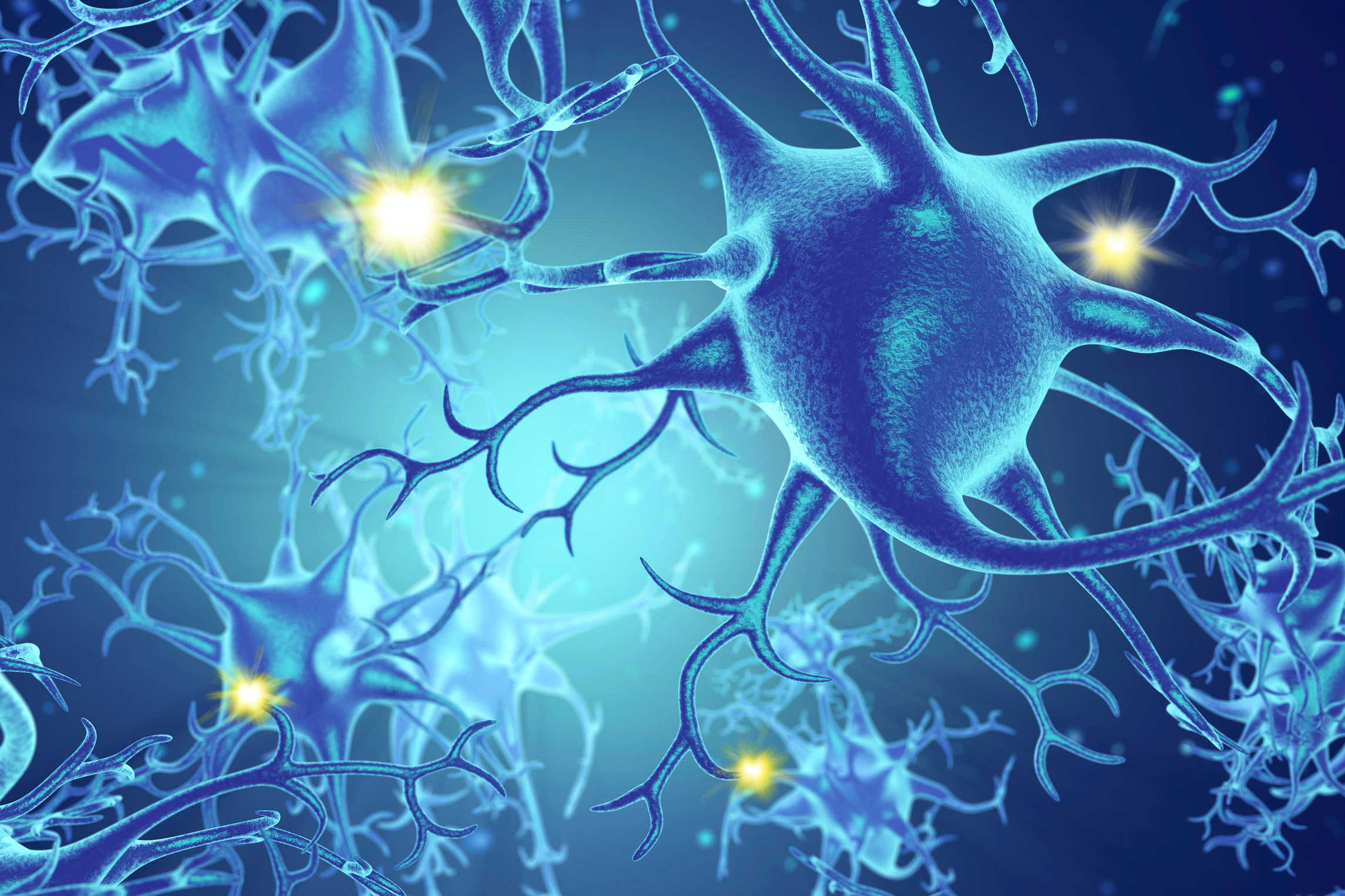 HỆ THẦN KINH VÀ CÁC GIÁC QUAN Ở NGƯỜI
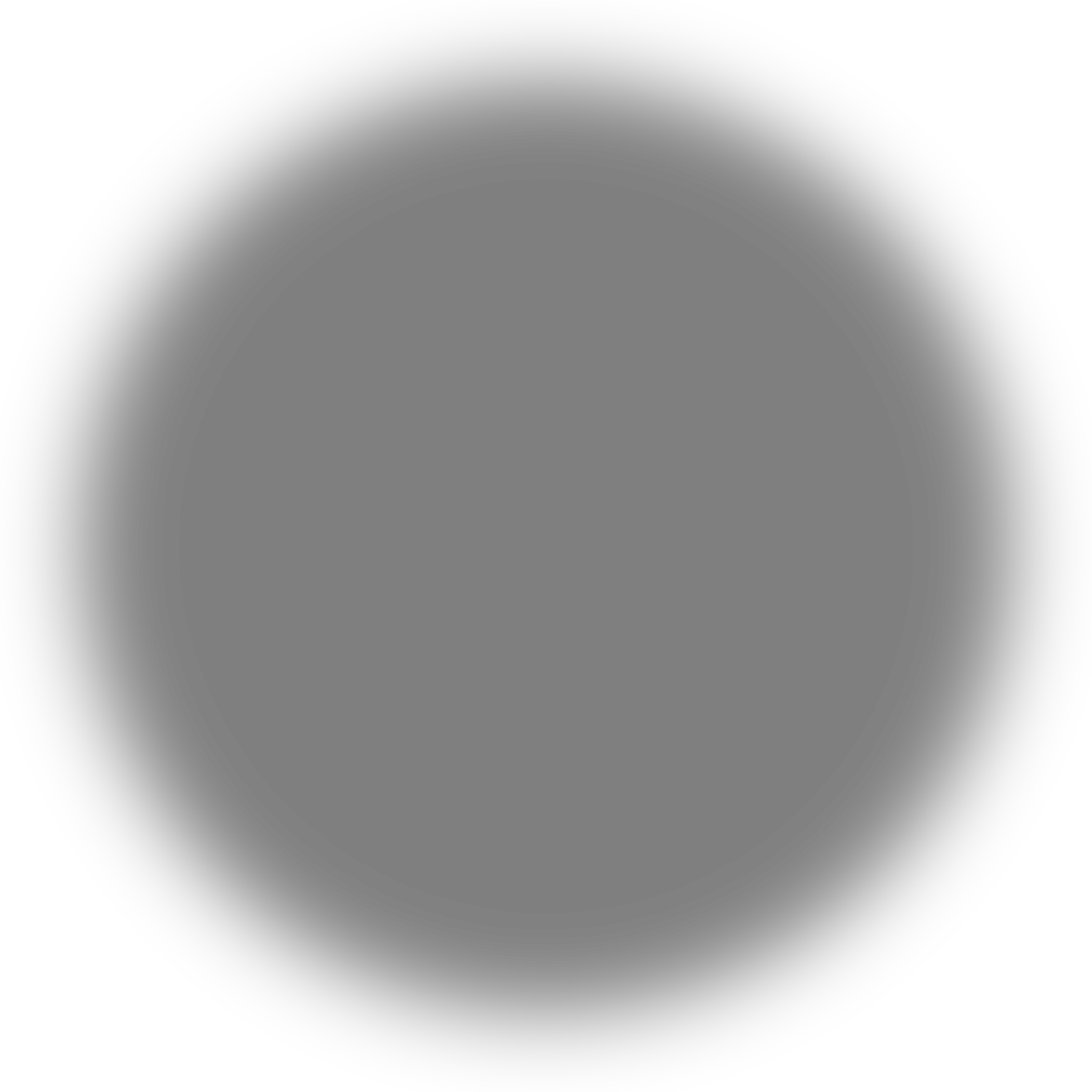 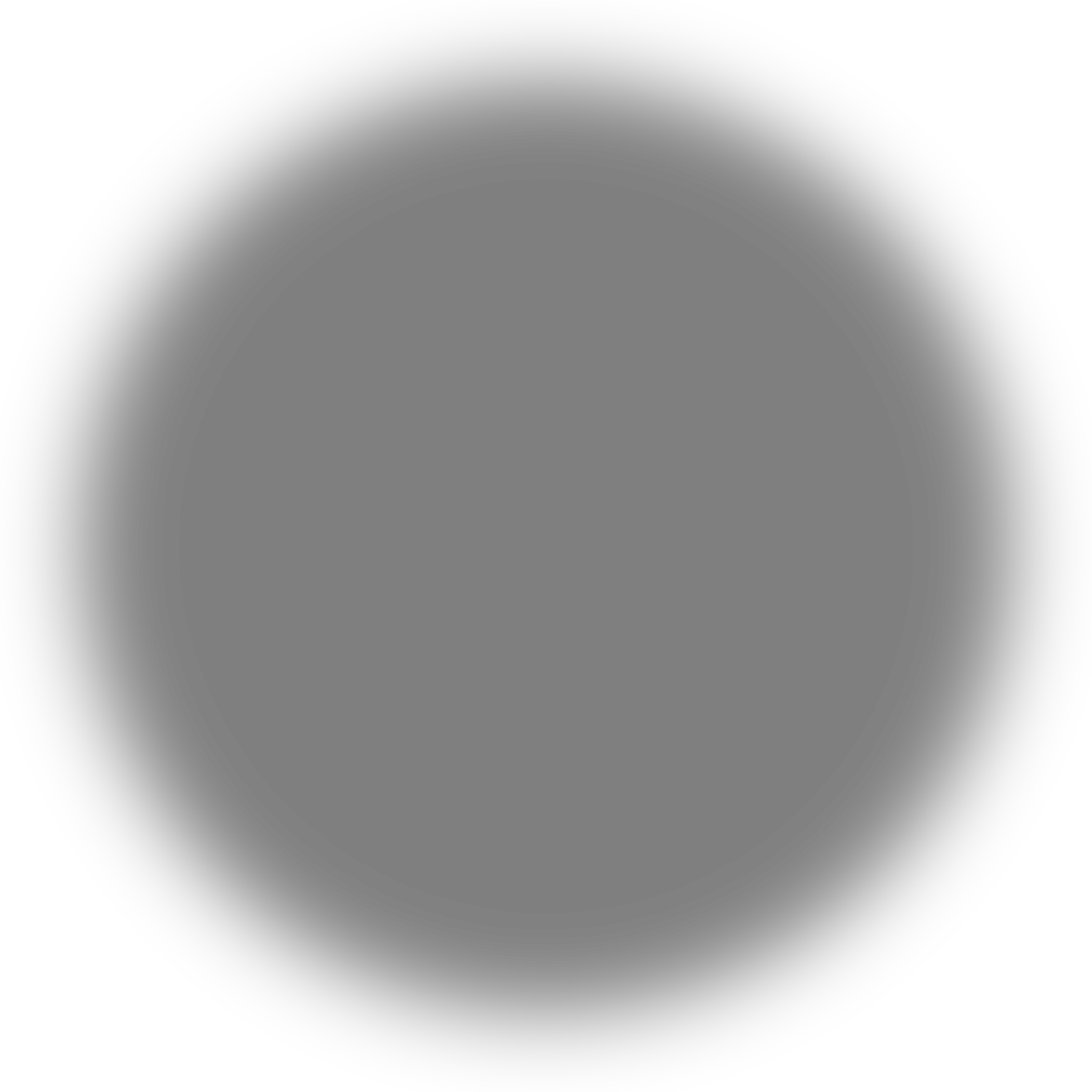 Bài 34
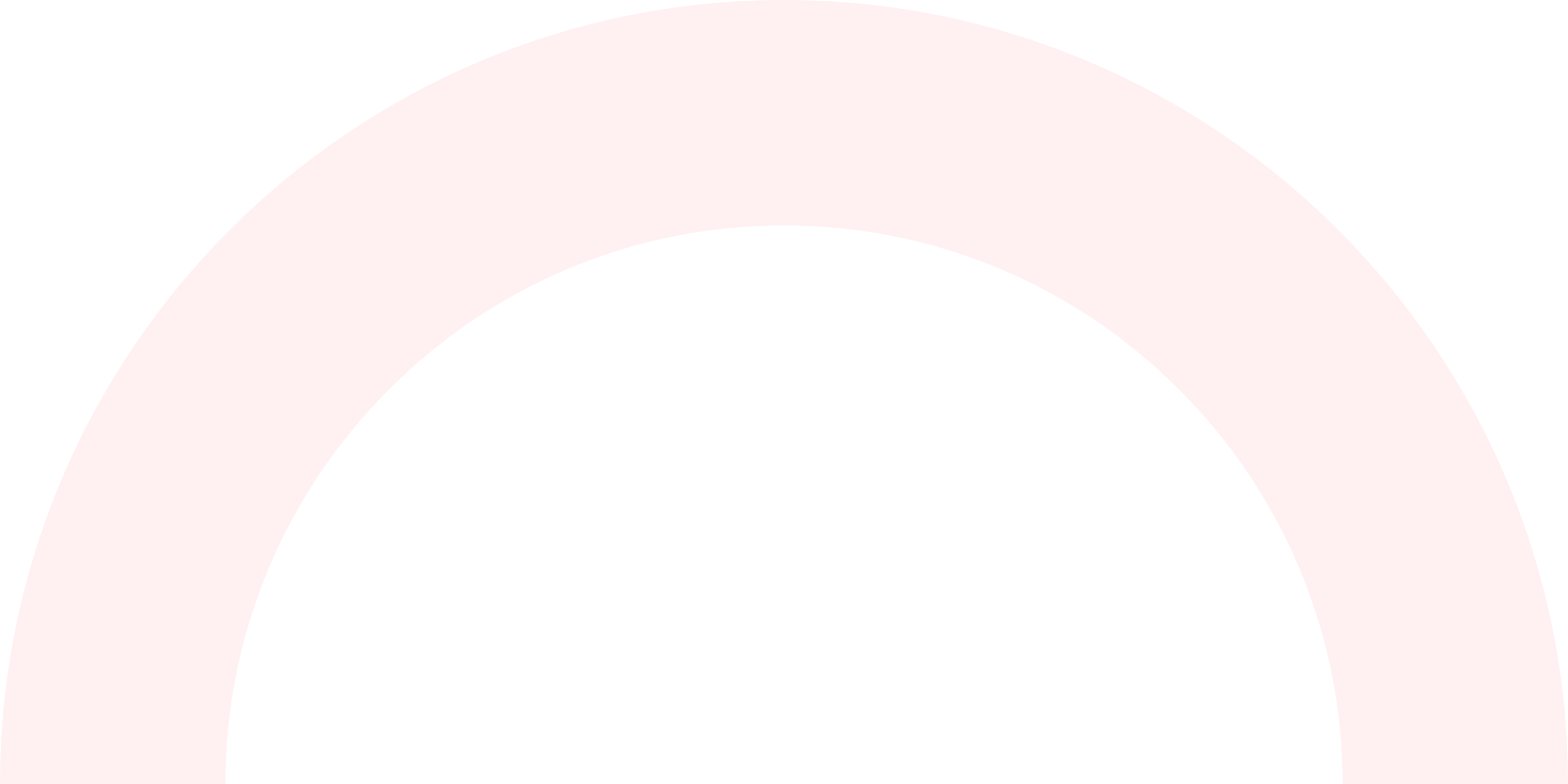 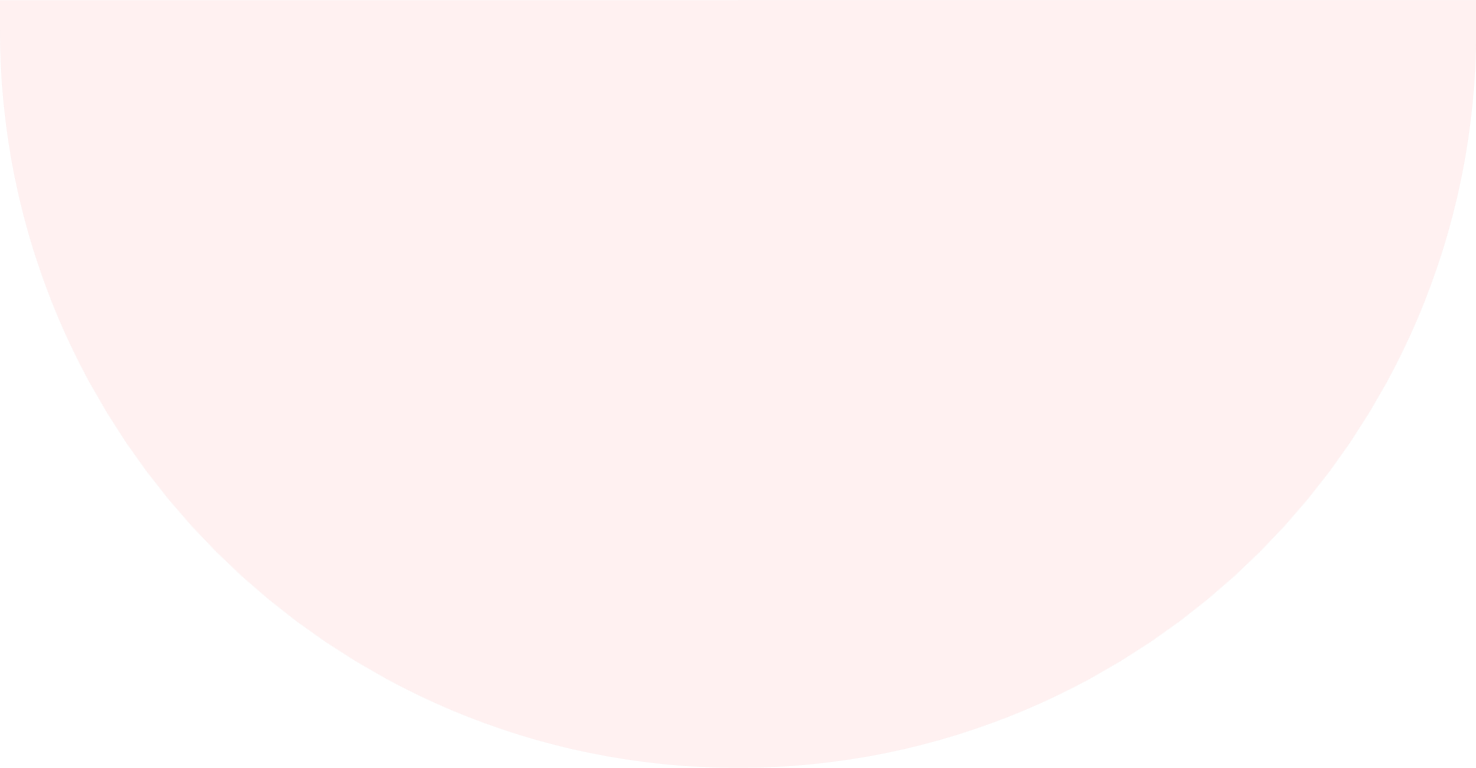 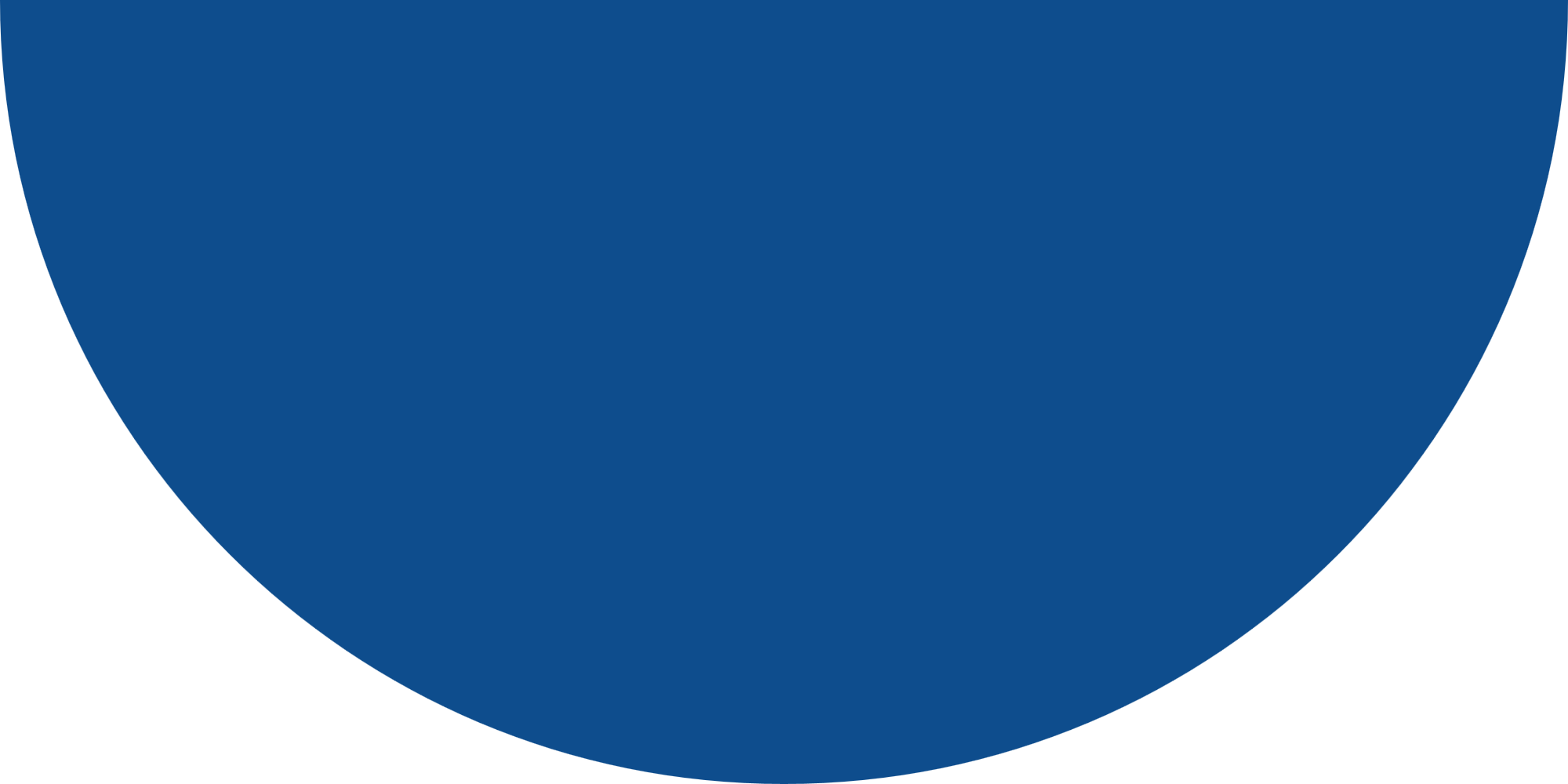 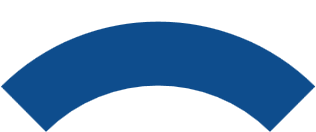 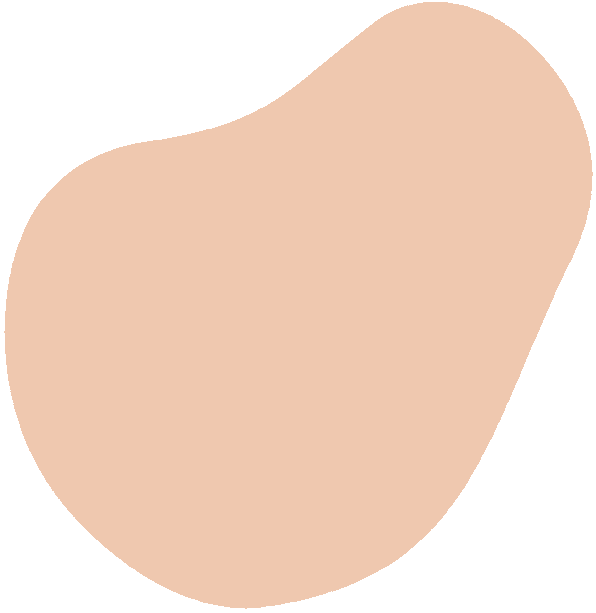 KHTN8
HỆ THẦN KINH VÀ CÁC GIÁC QUAN Ở NGƯỜI
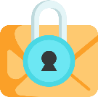 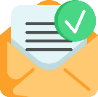 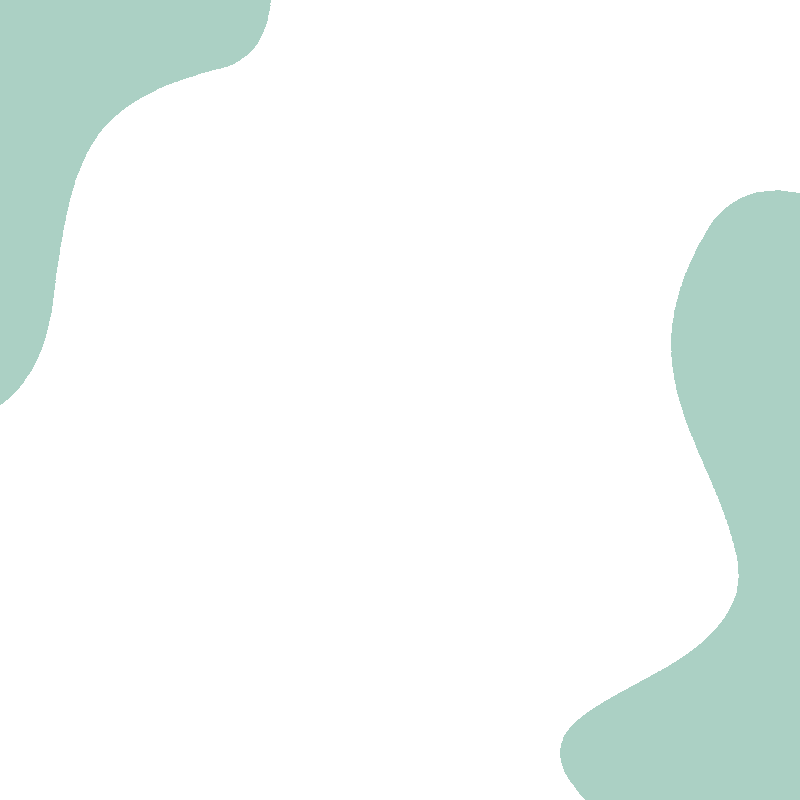 GIẢI MÃ Ô CHỮ
Chọn 1 ô chữ, tham gia trả lời câu hỏi để điền vào ô chữ, hoàn tất 7 câu hỏi để tìm ra từ khóa của ô chữ.
Câu trả lời đúng +1đ
Từ khóa đúng +3đ
Giải mã ô chữ
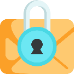 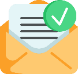 g
m
n
g
a
i
a
c
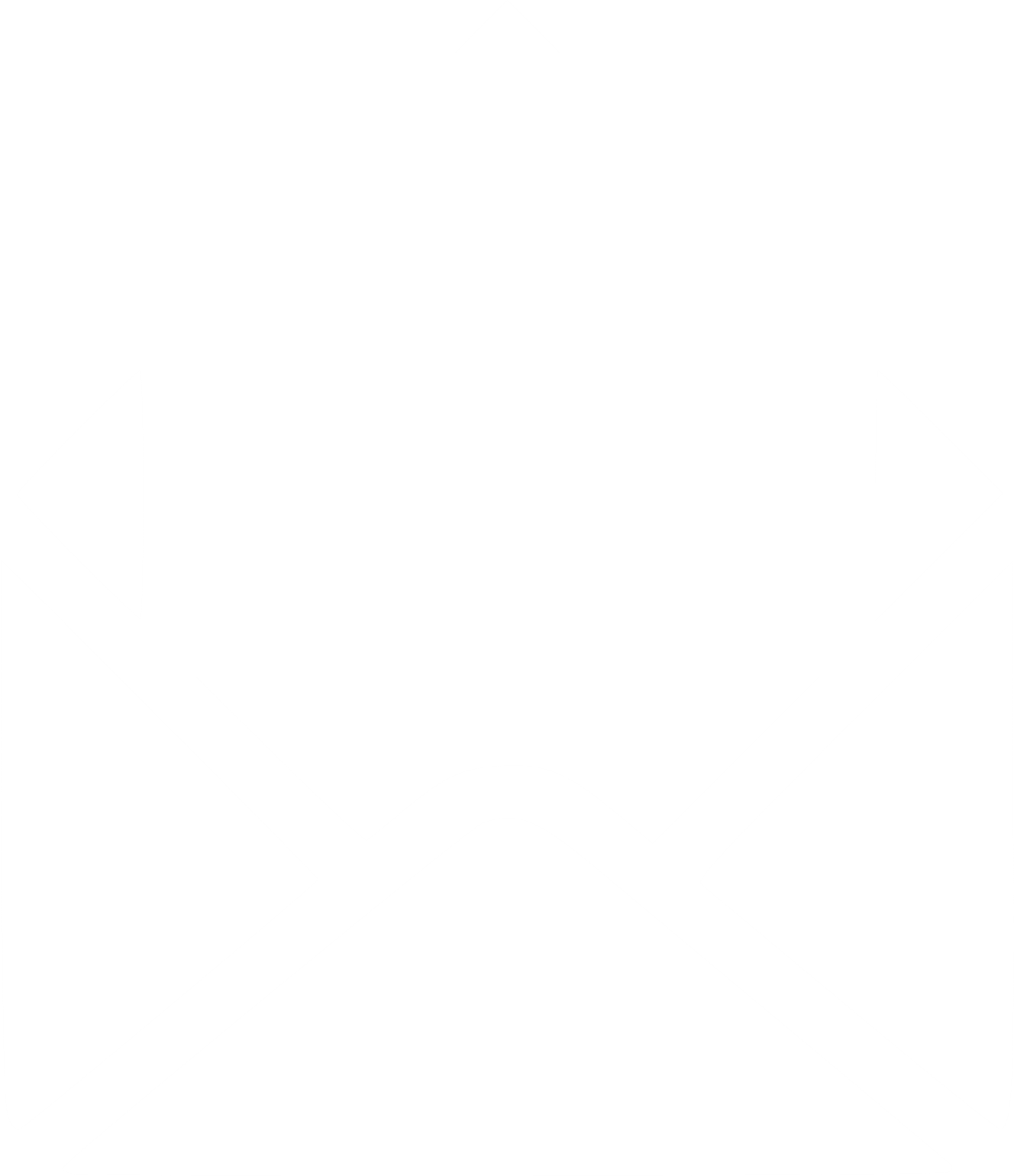 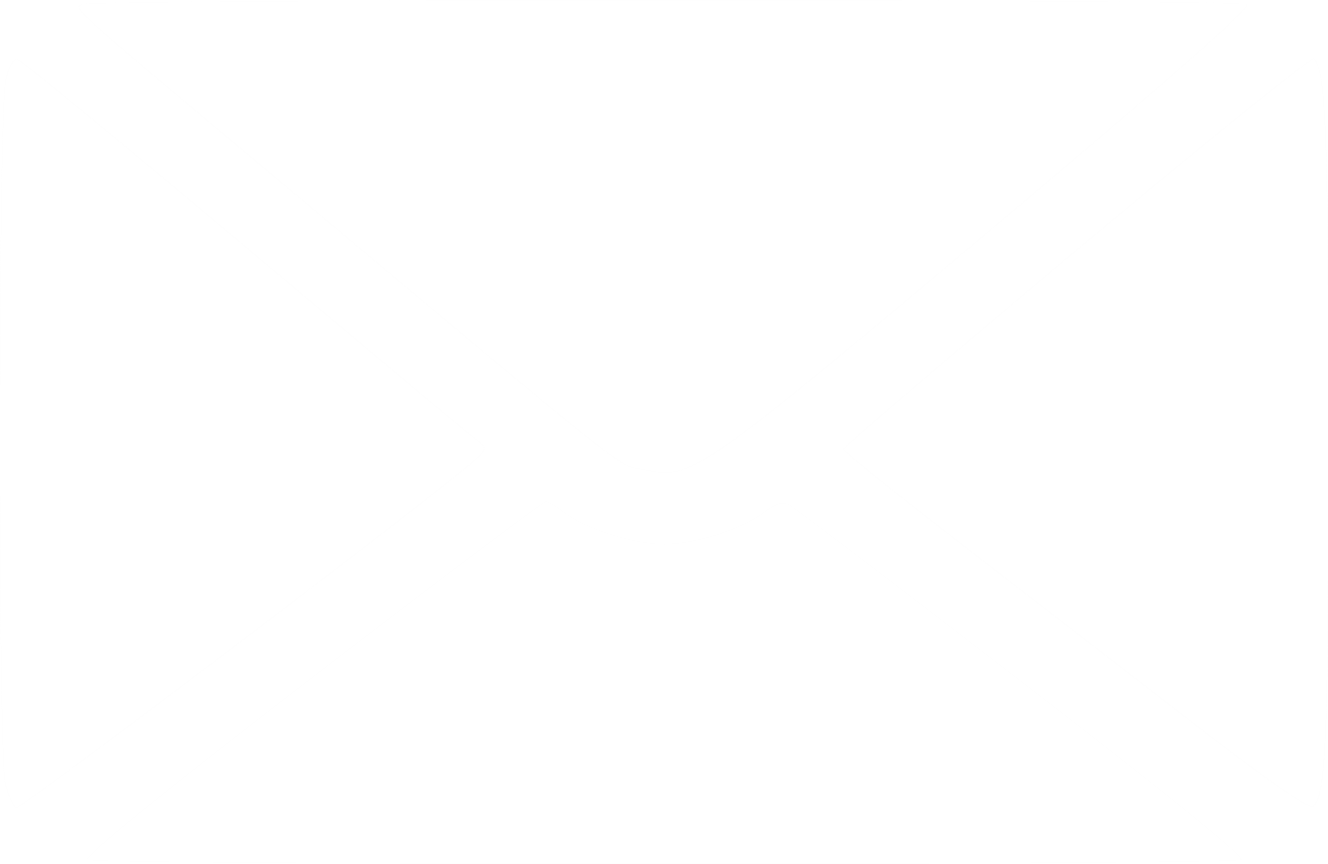 a
h
i
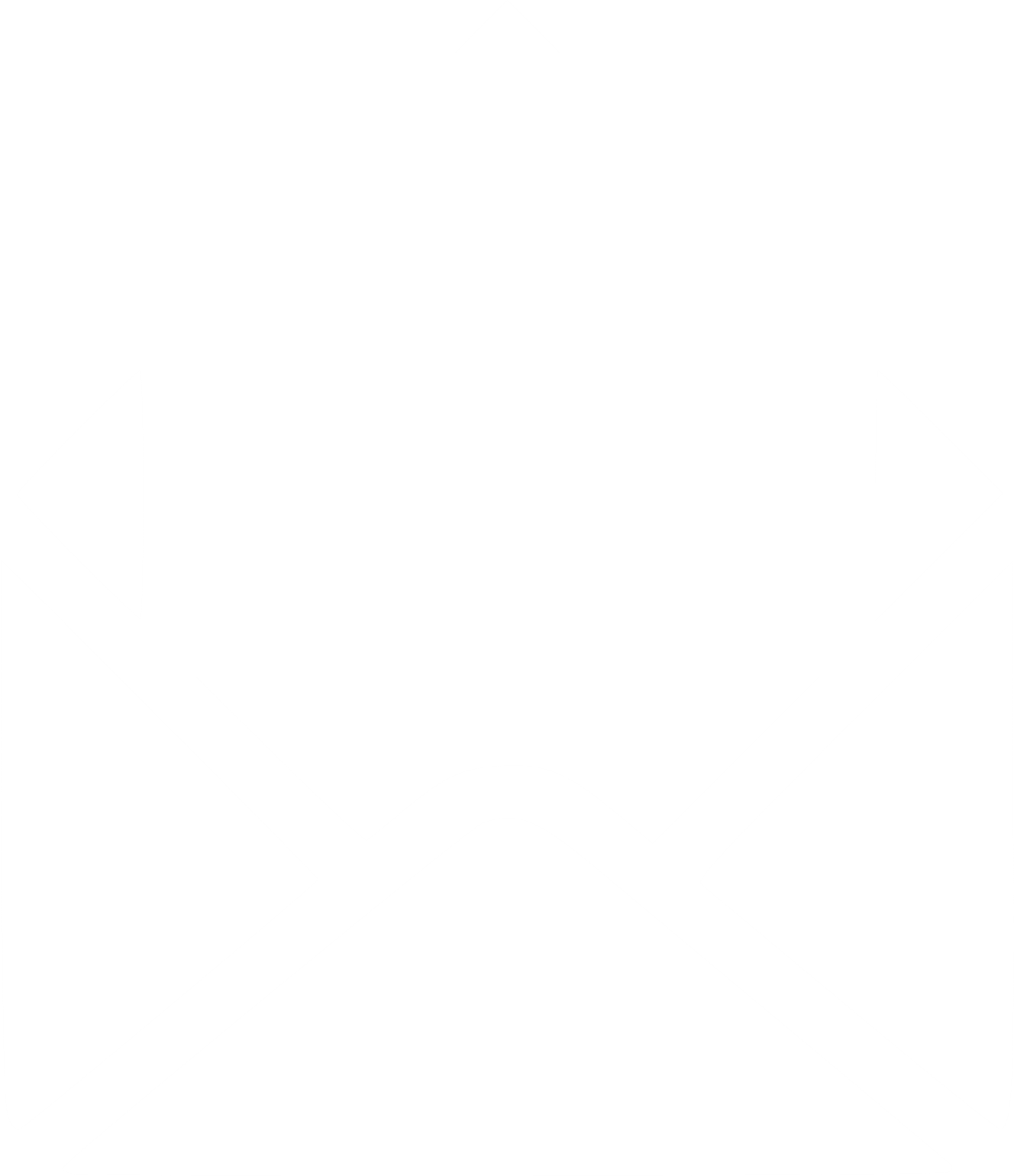 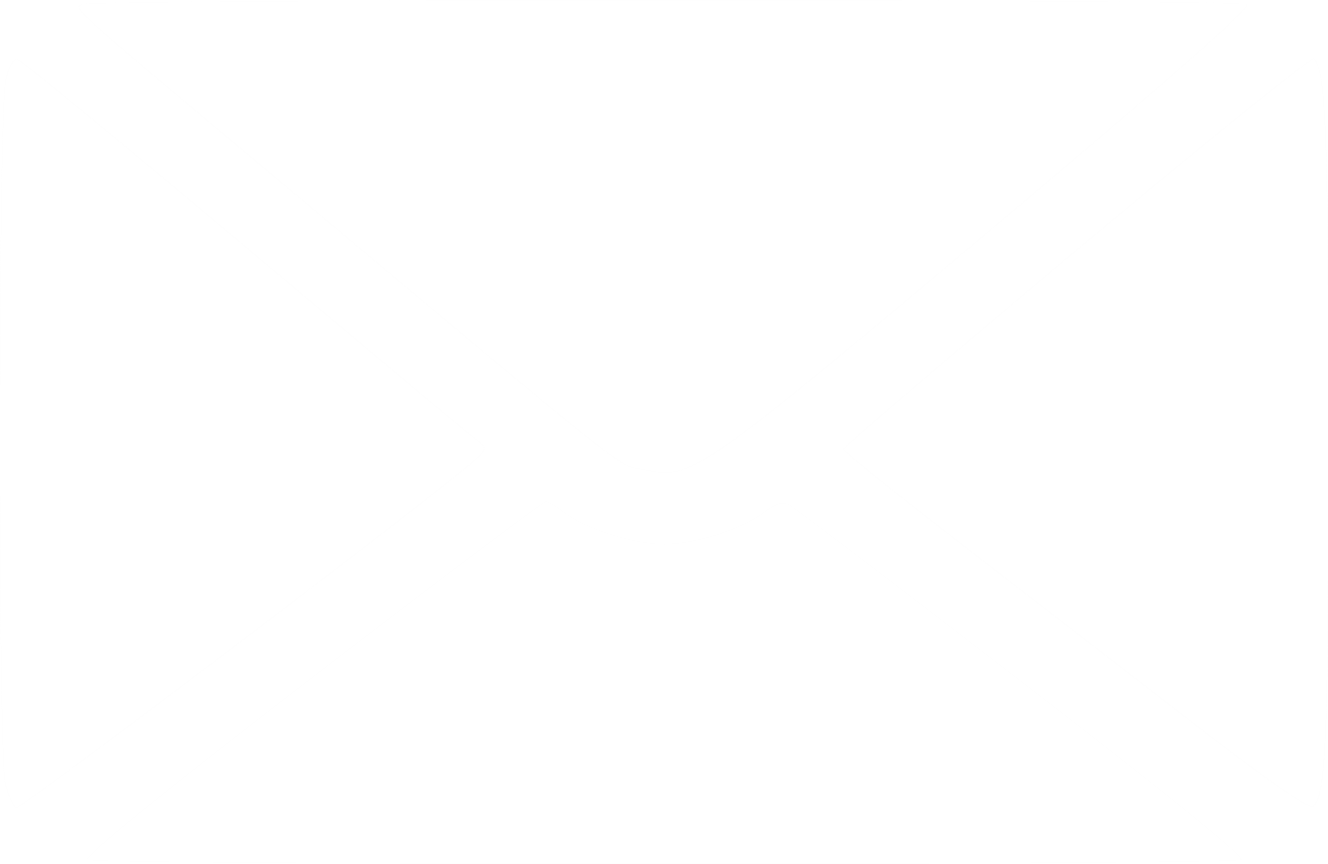 b
a
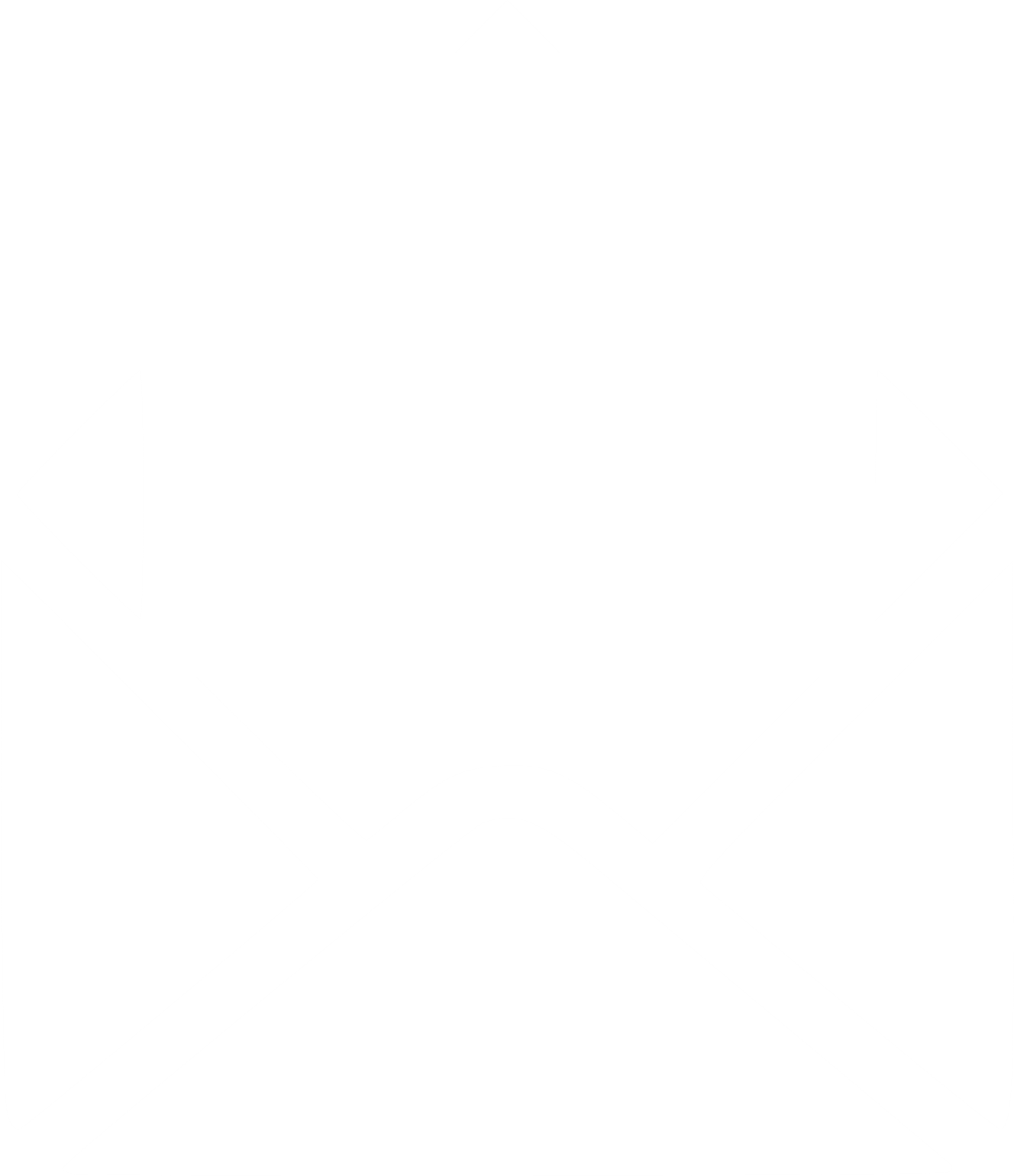 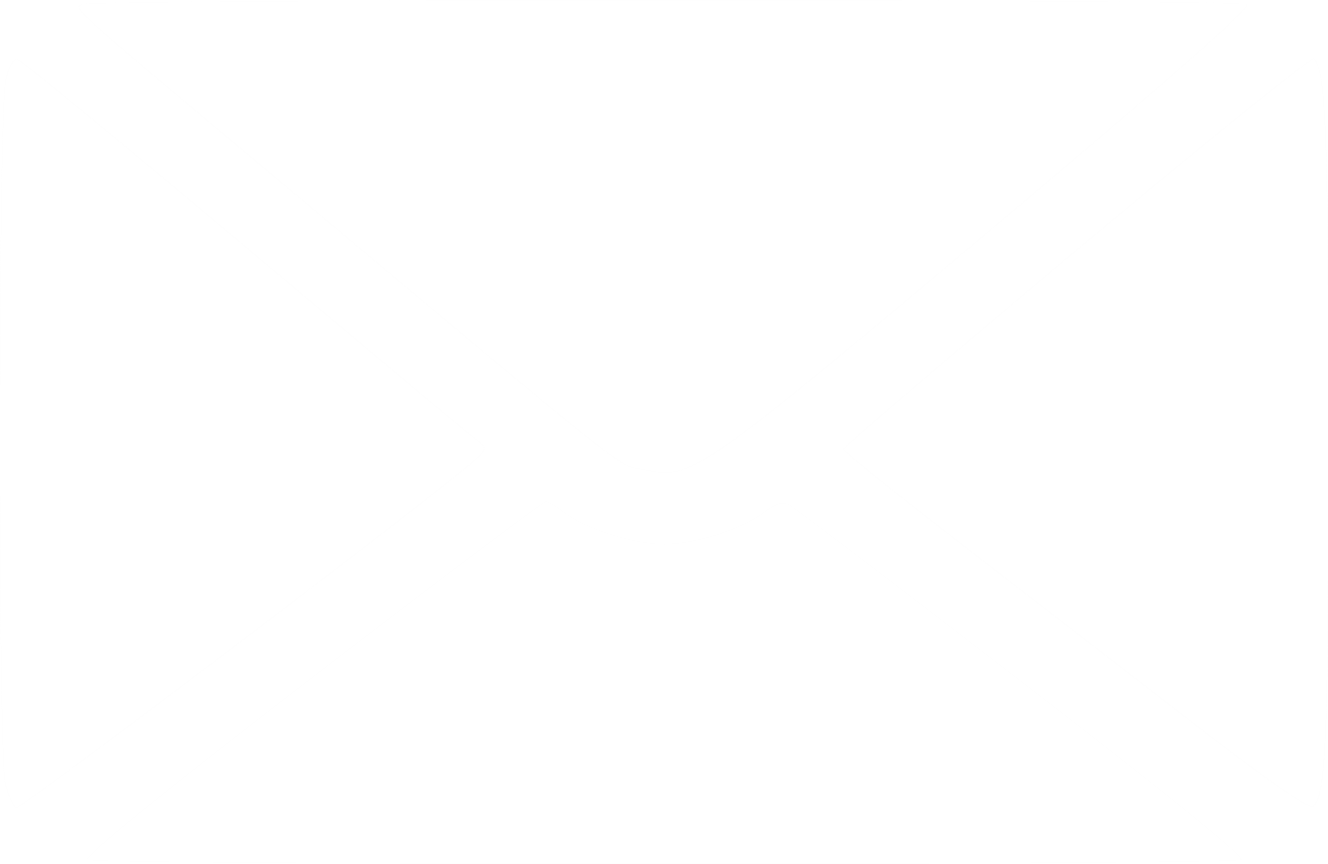 t
u
a
h
y
h
m
c
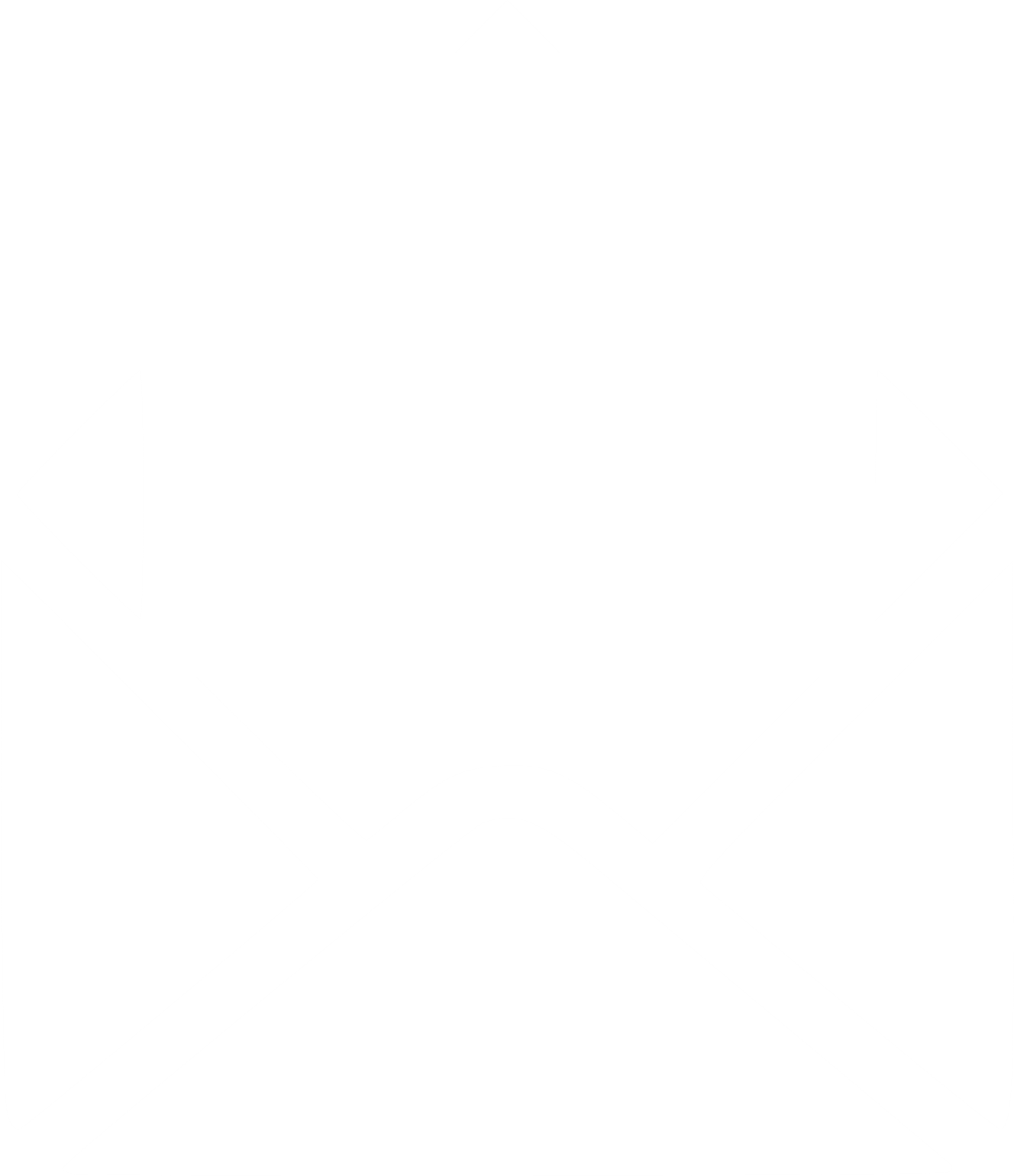 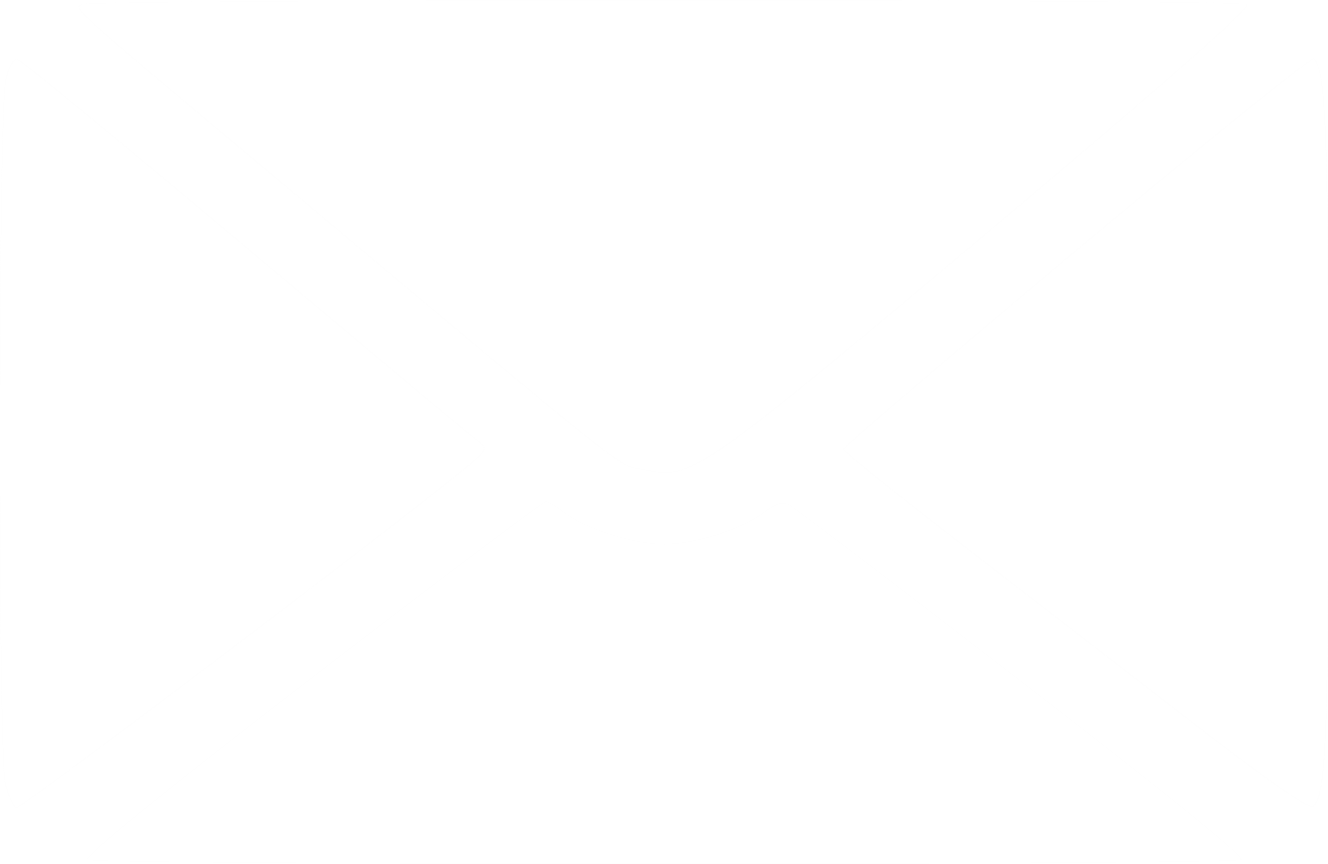 a
n
u
c
o
q
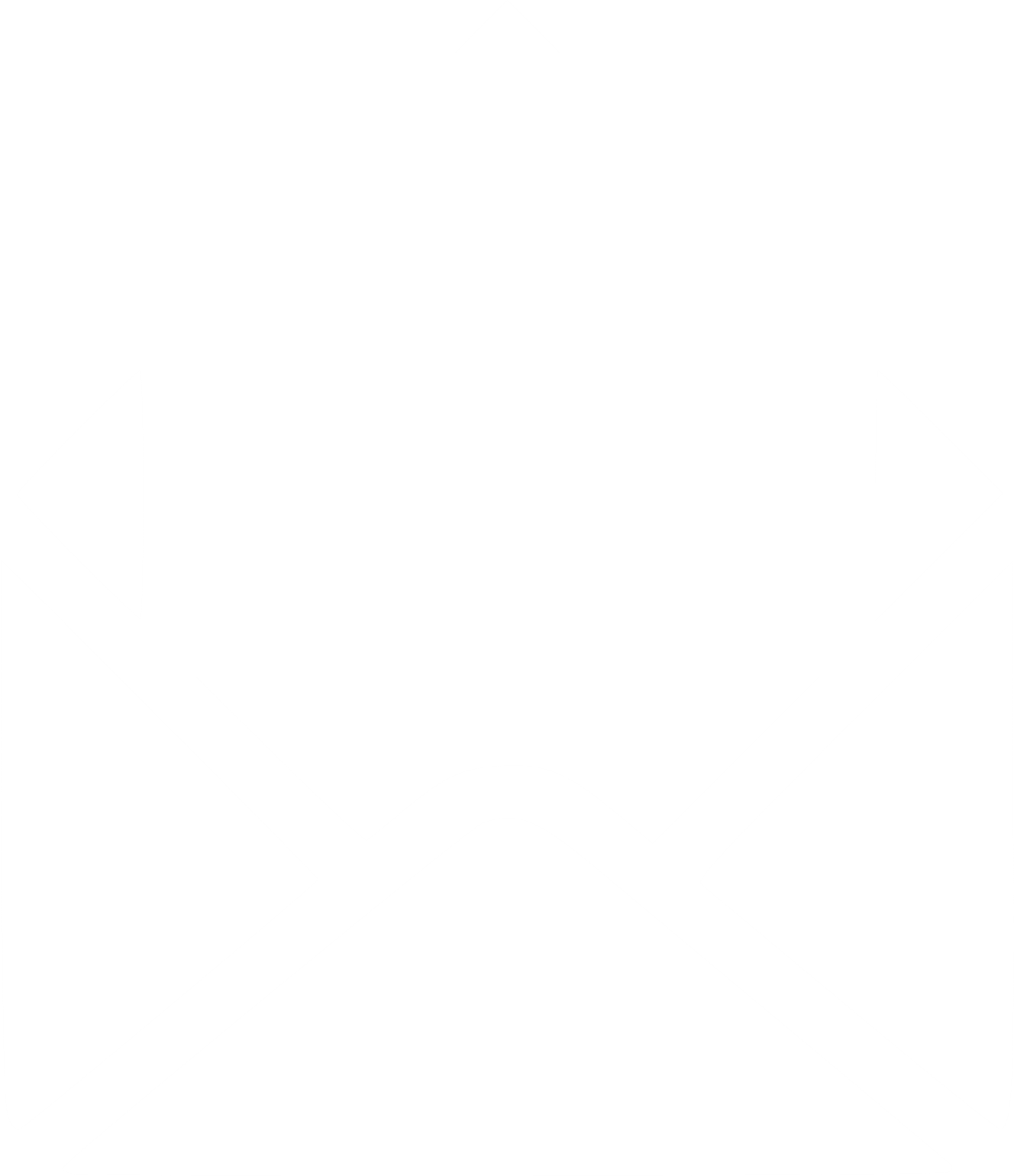 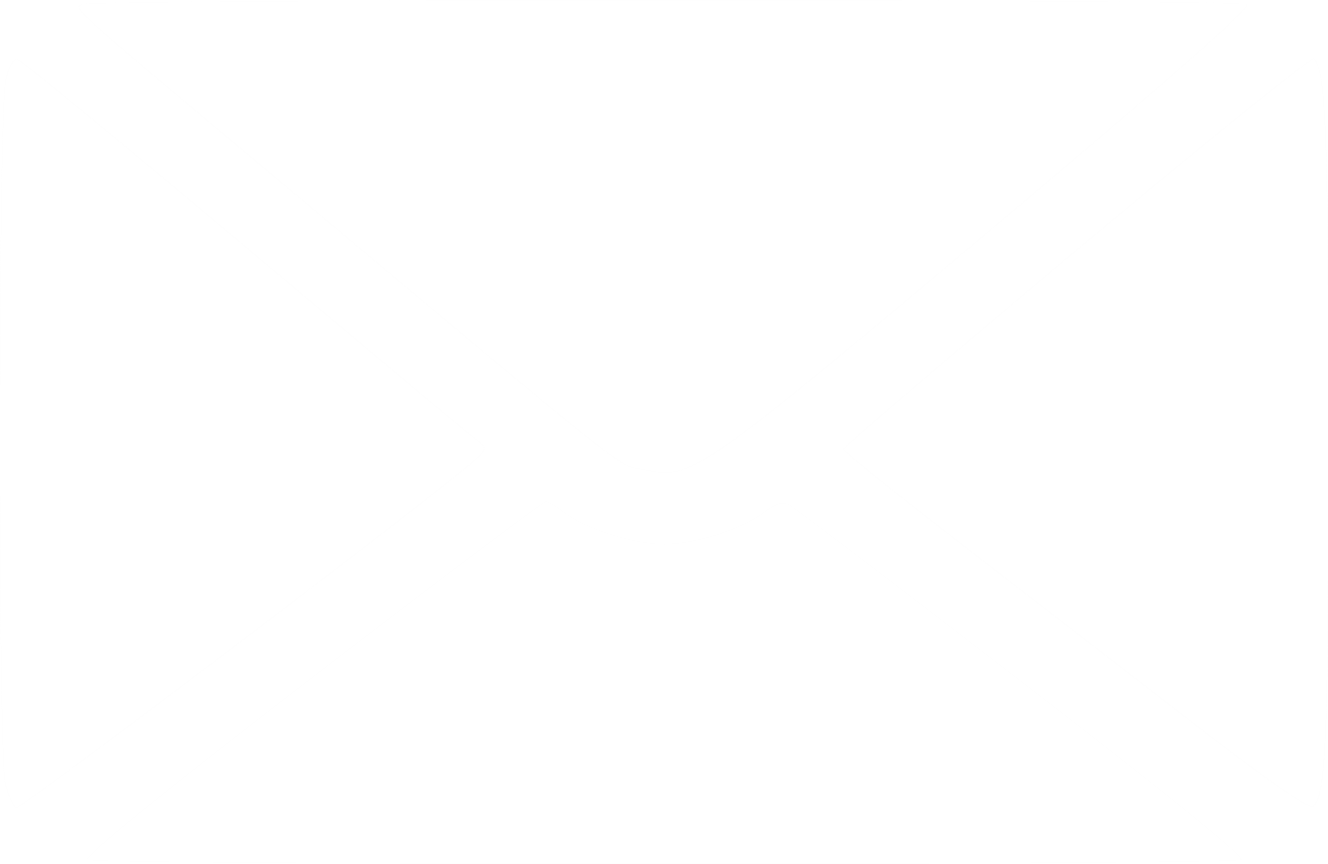 c
k
a
h
u
i
u
g
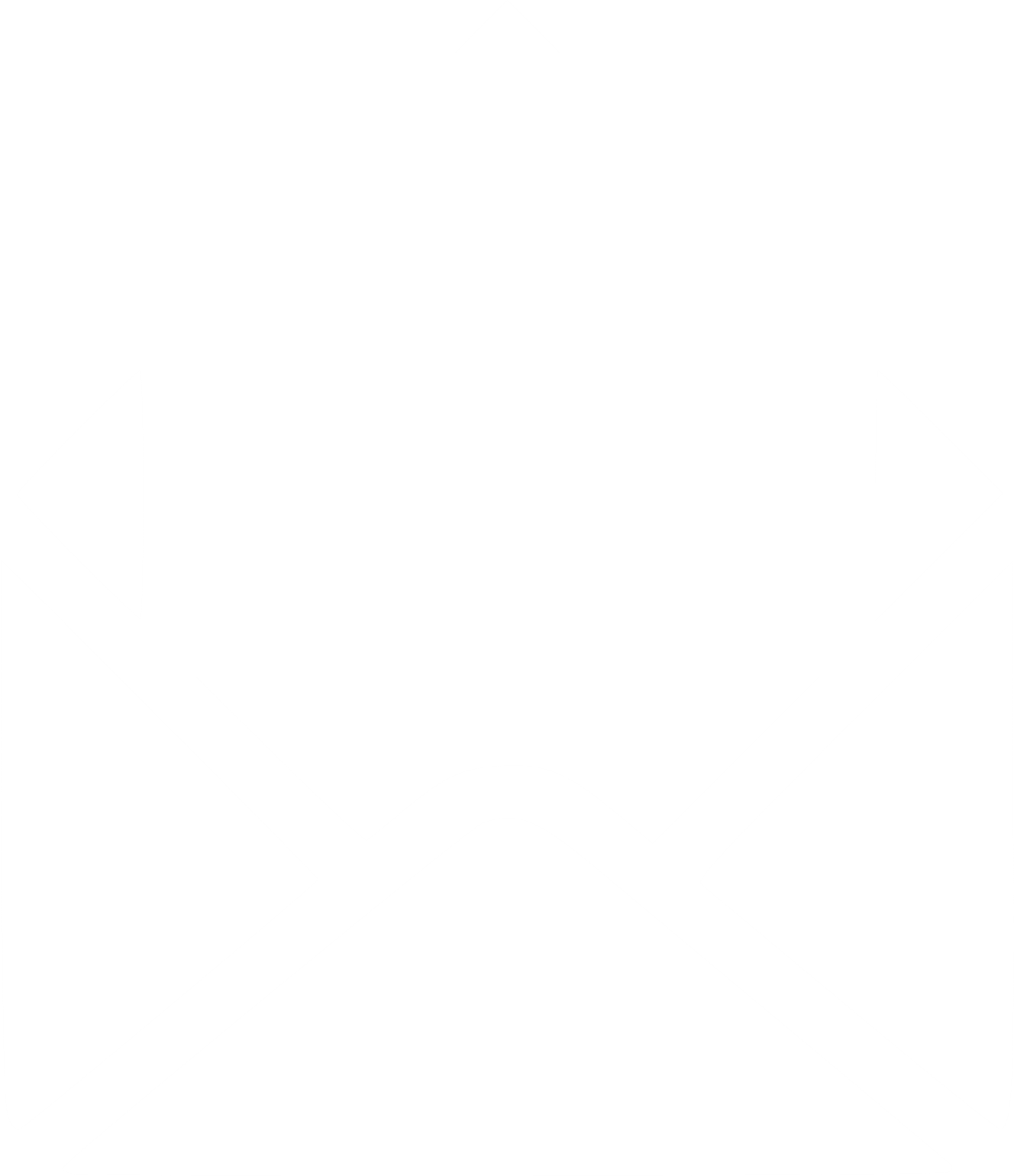 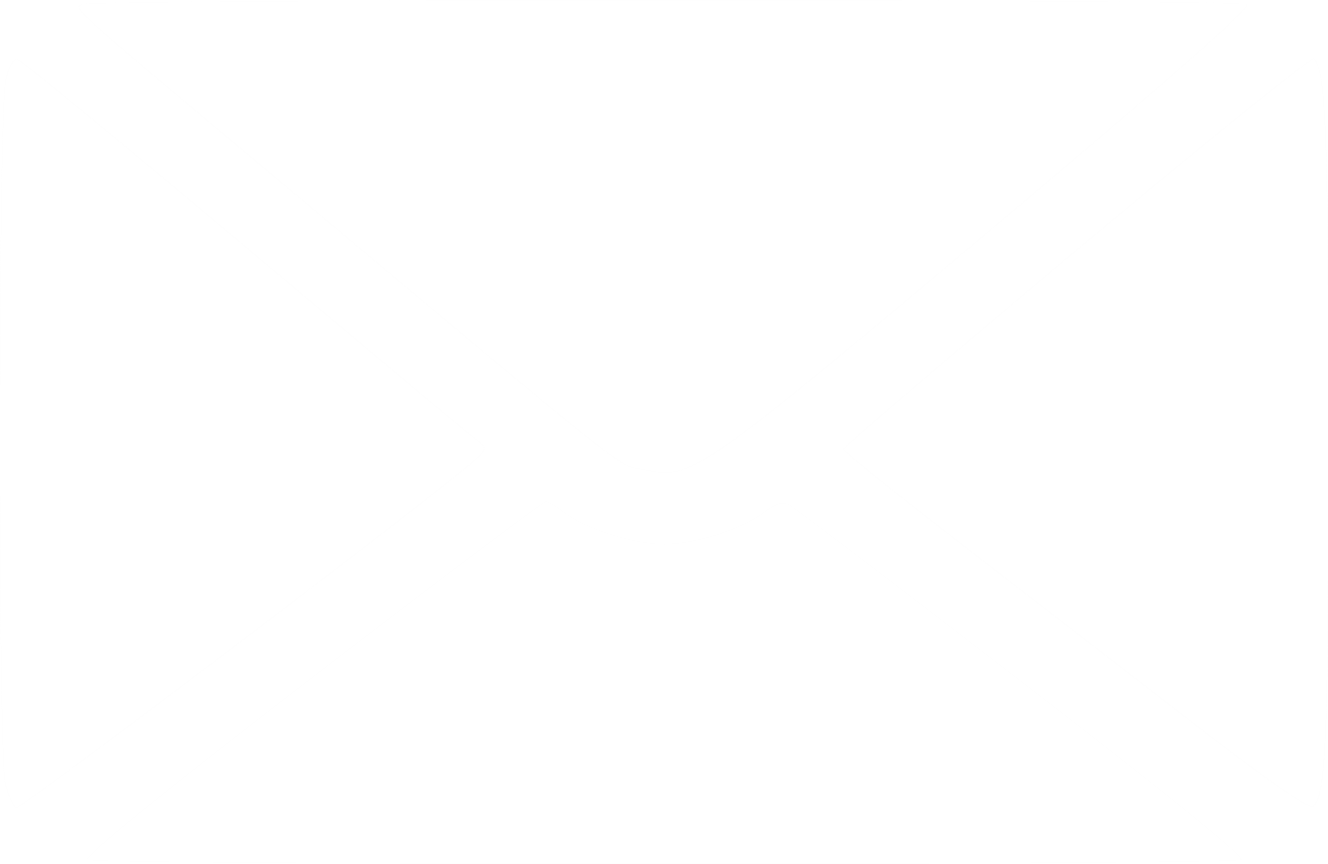 d
a
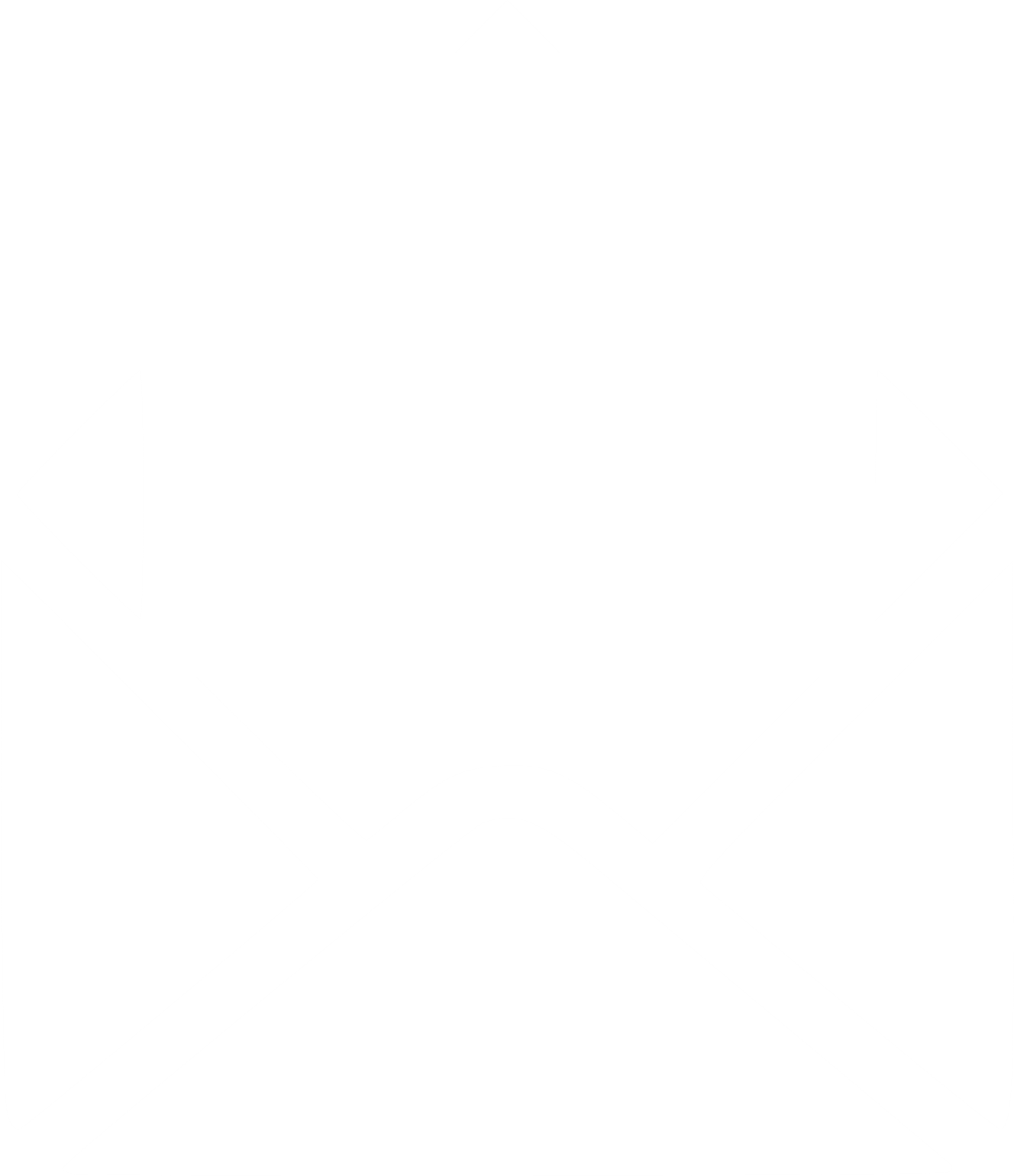 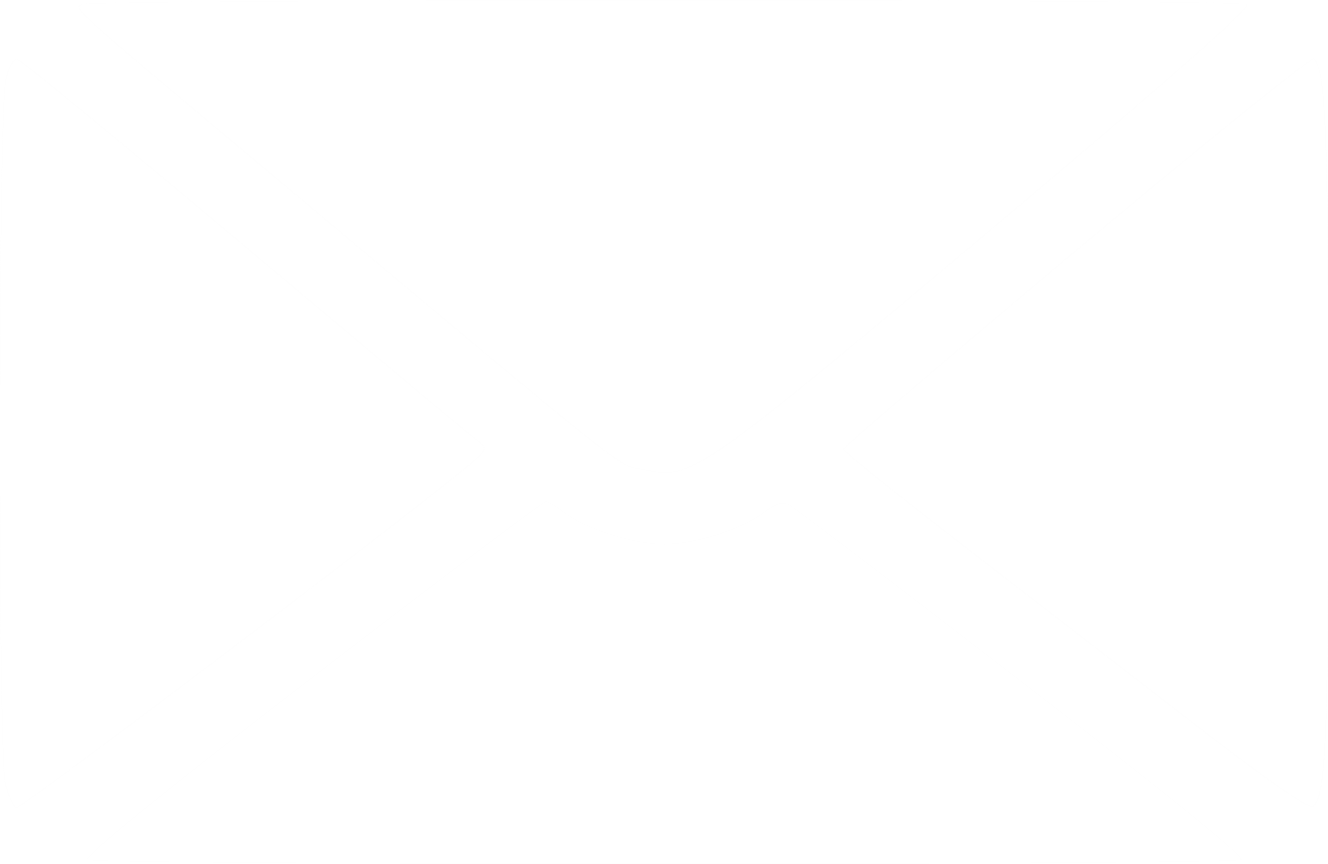 h
t
c
h
n
a
i
i
g
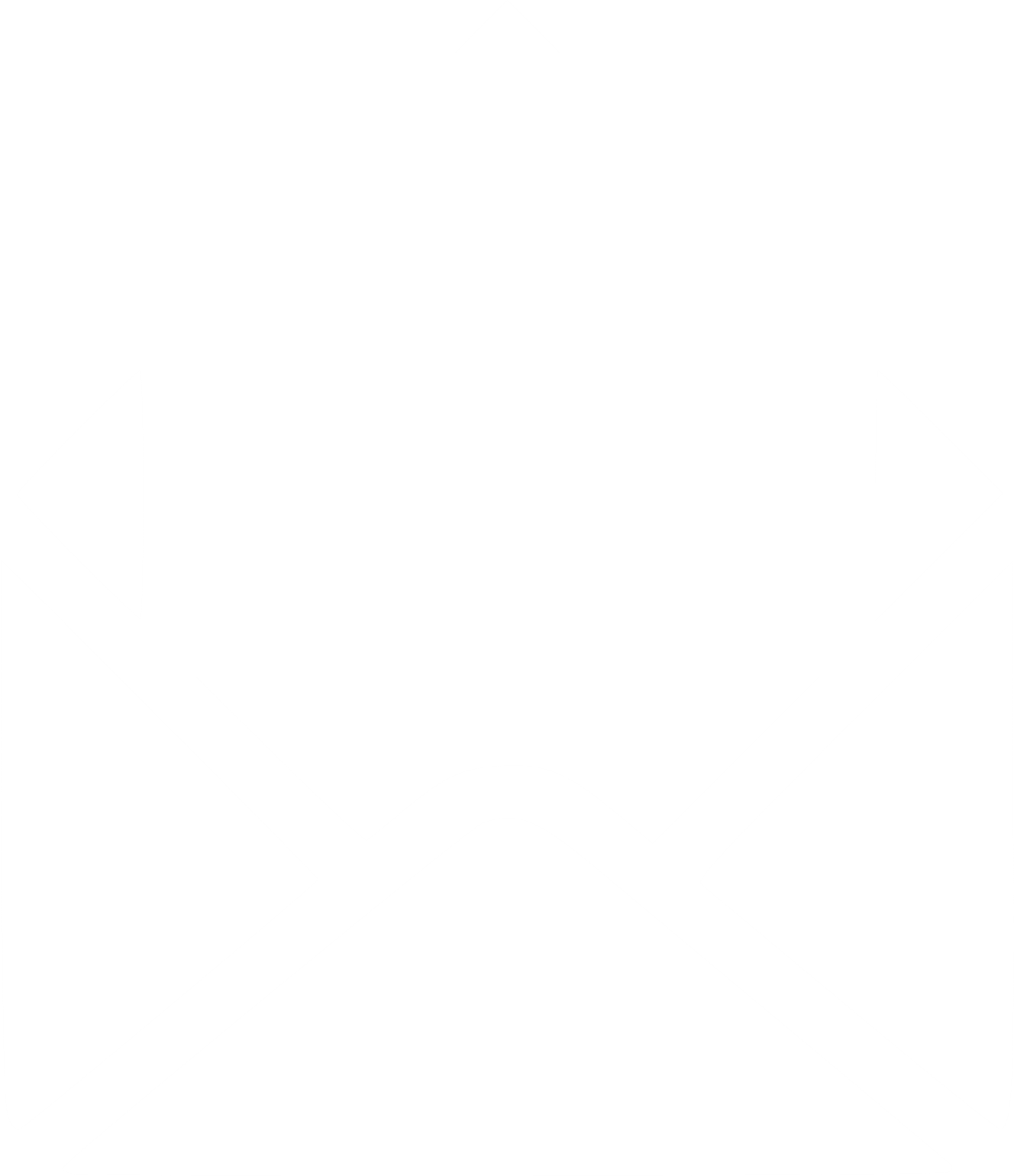 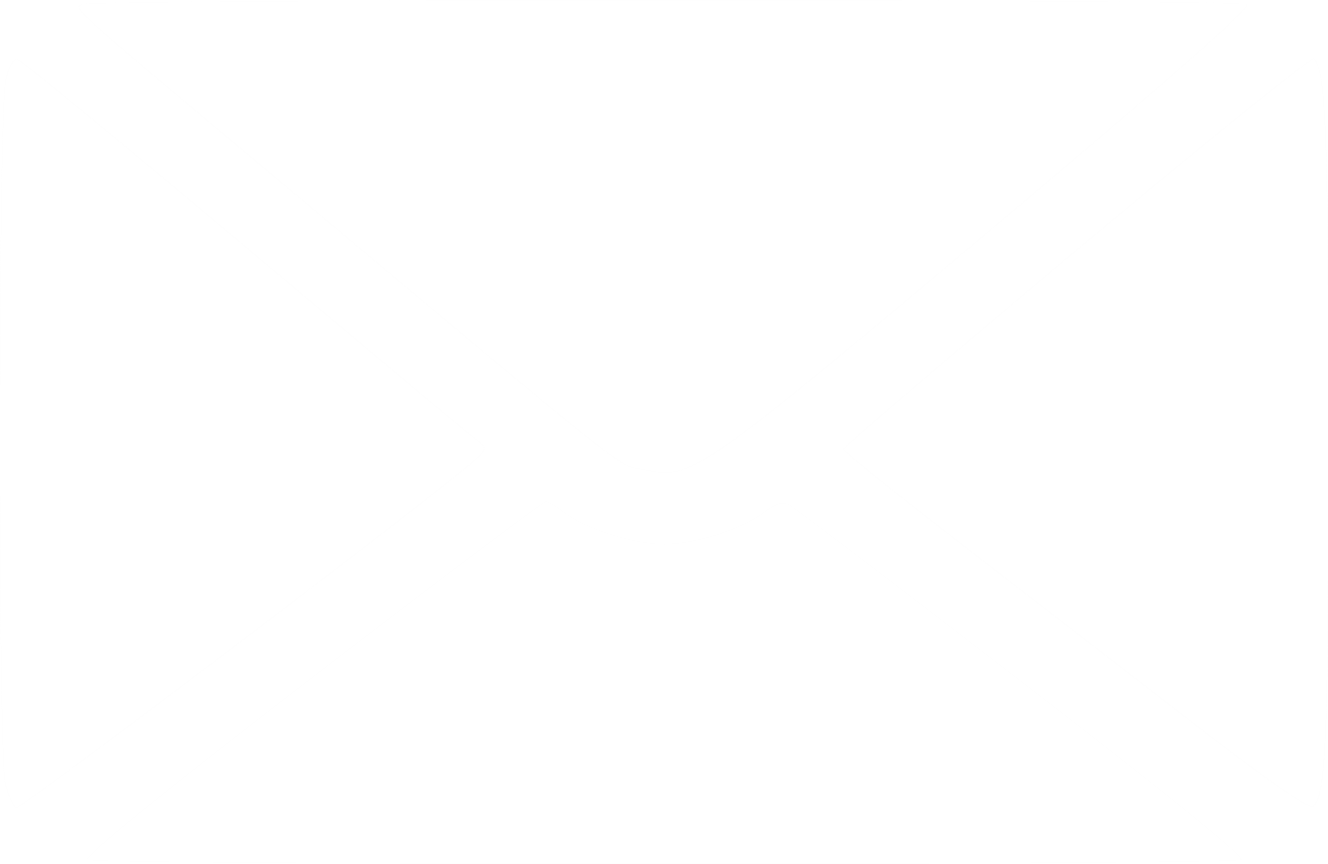 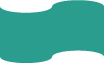 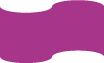 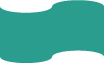 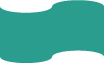 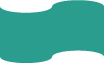 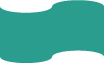 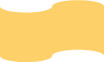 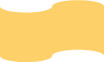 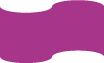 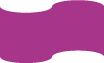 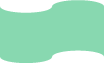 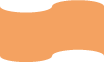 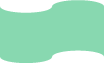 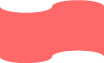 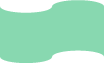 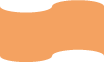 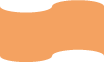 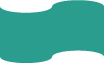 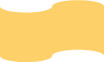 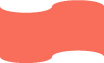 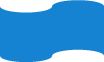 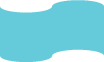 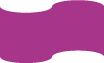 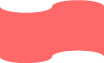 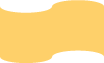 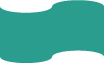 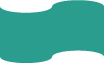 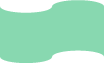 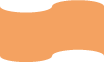 Câu số 1
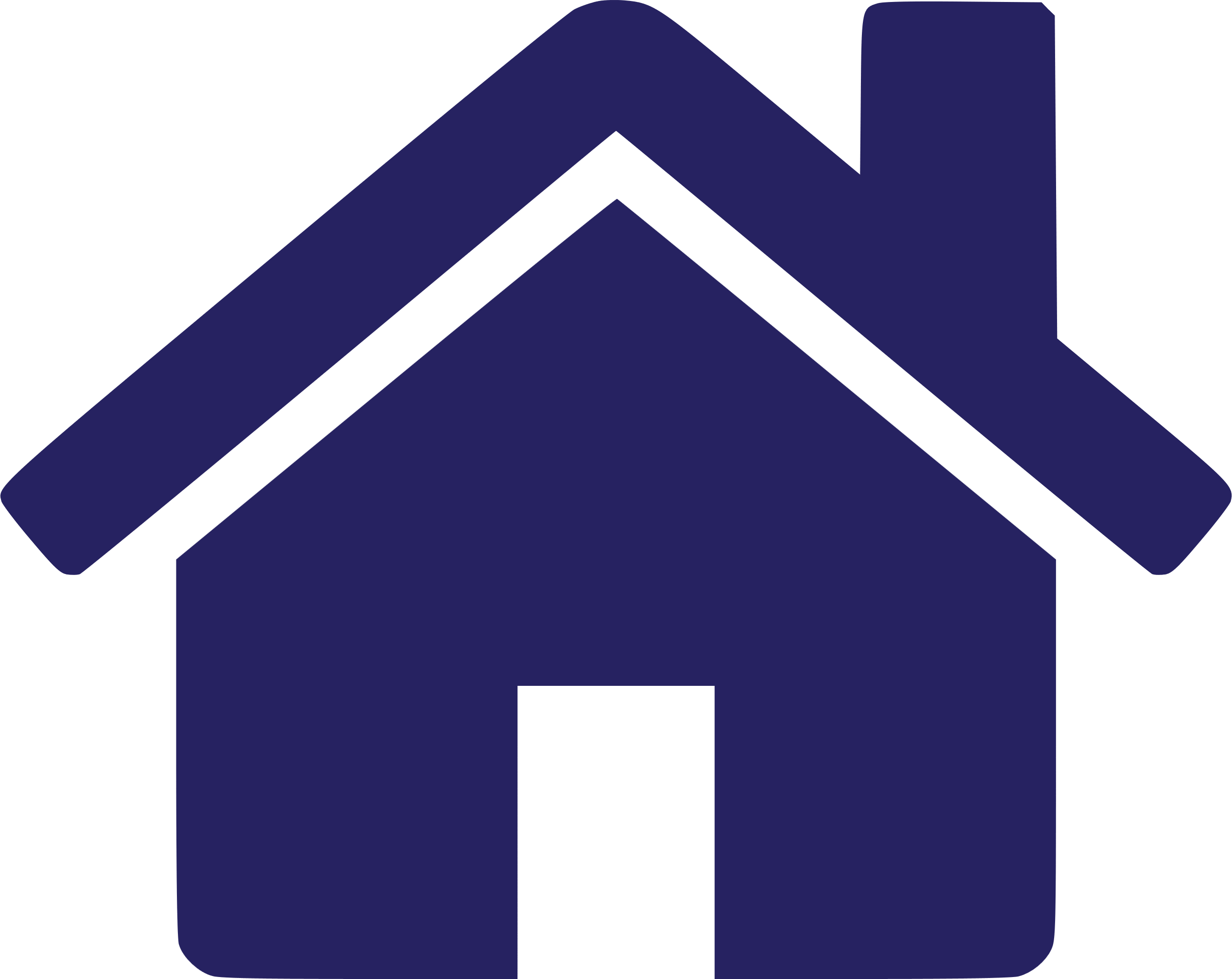 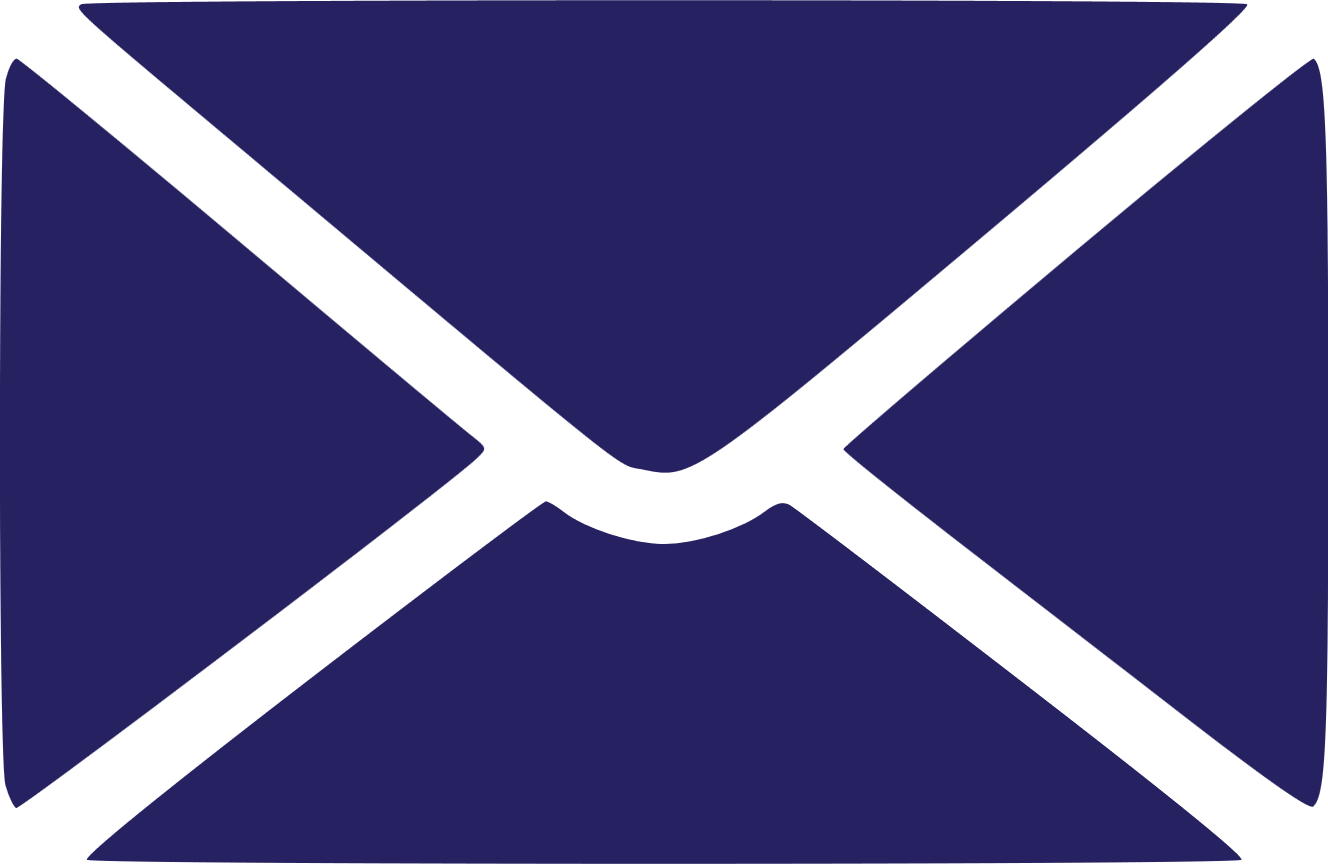 Khi bụi vào mắt, ta thường dụi làm mắt đỏ tên, bụi đã lọt vào phần nào của mắt?
Đây là gì?
m
à
n
g
g
á
i
c
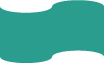 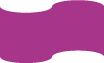 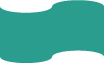 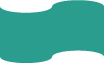 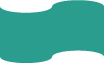 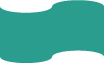 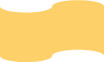 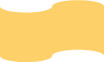 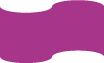 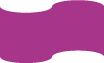 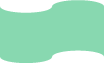 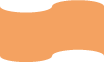 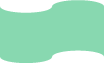 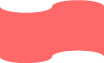 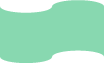 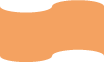 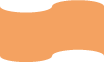 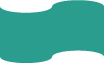 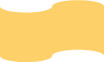 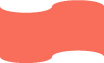 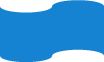 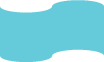 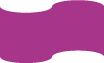 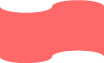 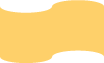 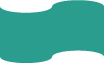 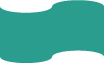 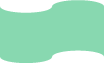 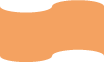 Câu số 2
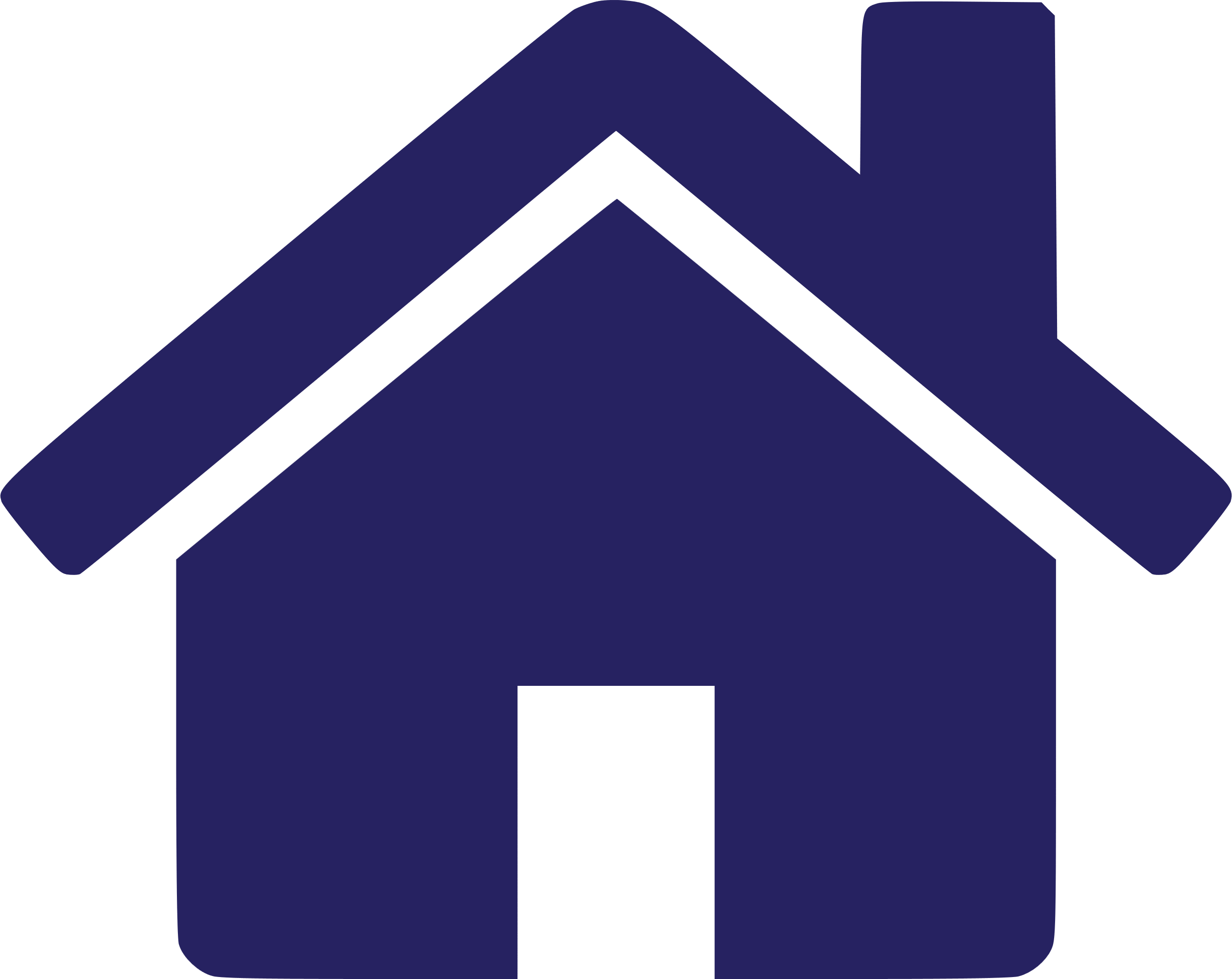 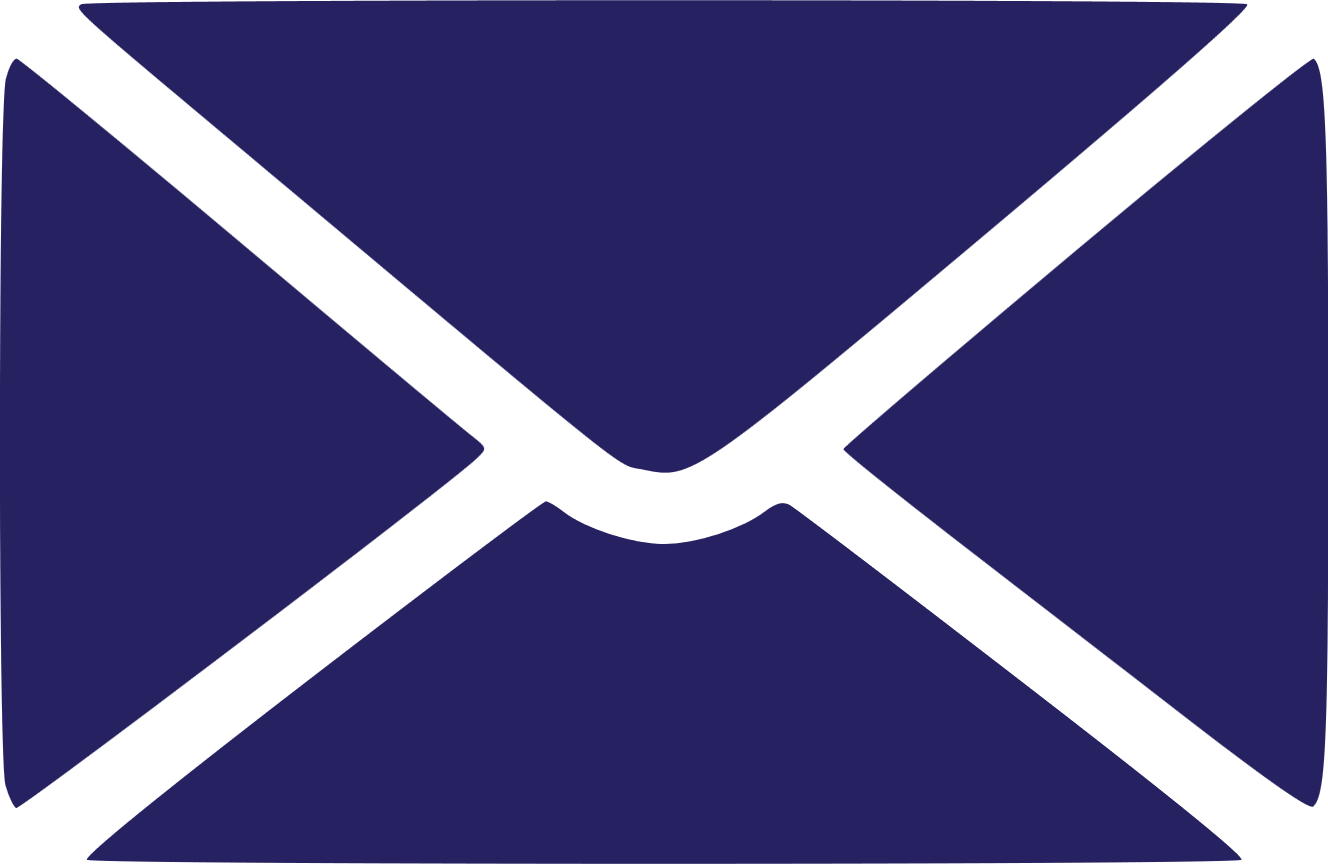 Dây thần kinh thị giác là dây thần kinh số mấy? ( điền chữ)
Đây là gì?
i
h
a
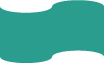 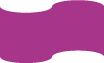 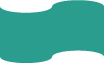 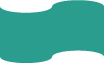 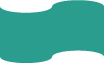 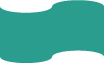 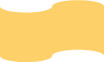 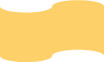 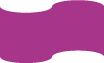 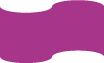 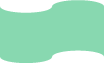 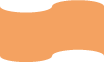 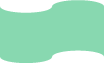 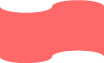 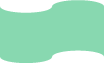 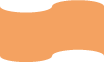 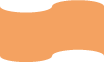 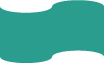 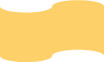 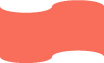 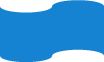 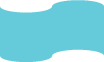 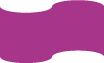 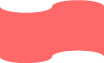 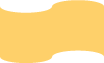 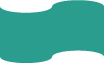 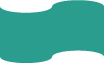 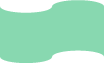 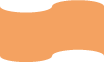 Câu số 3
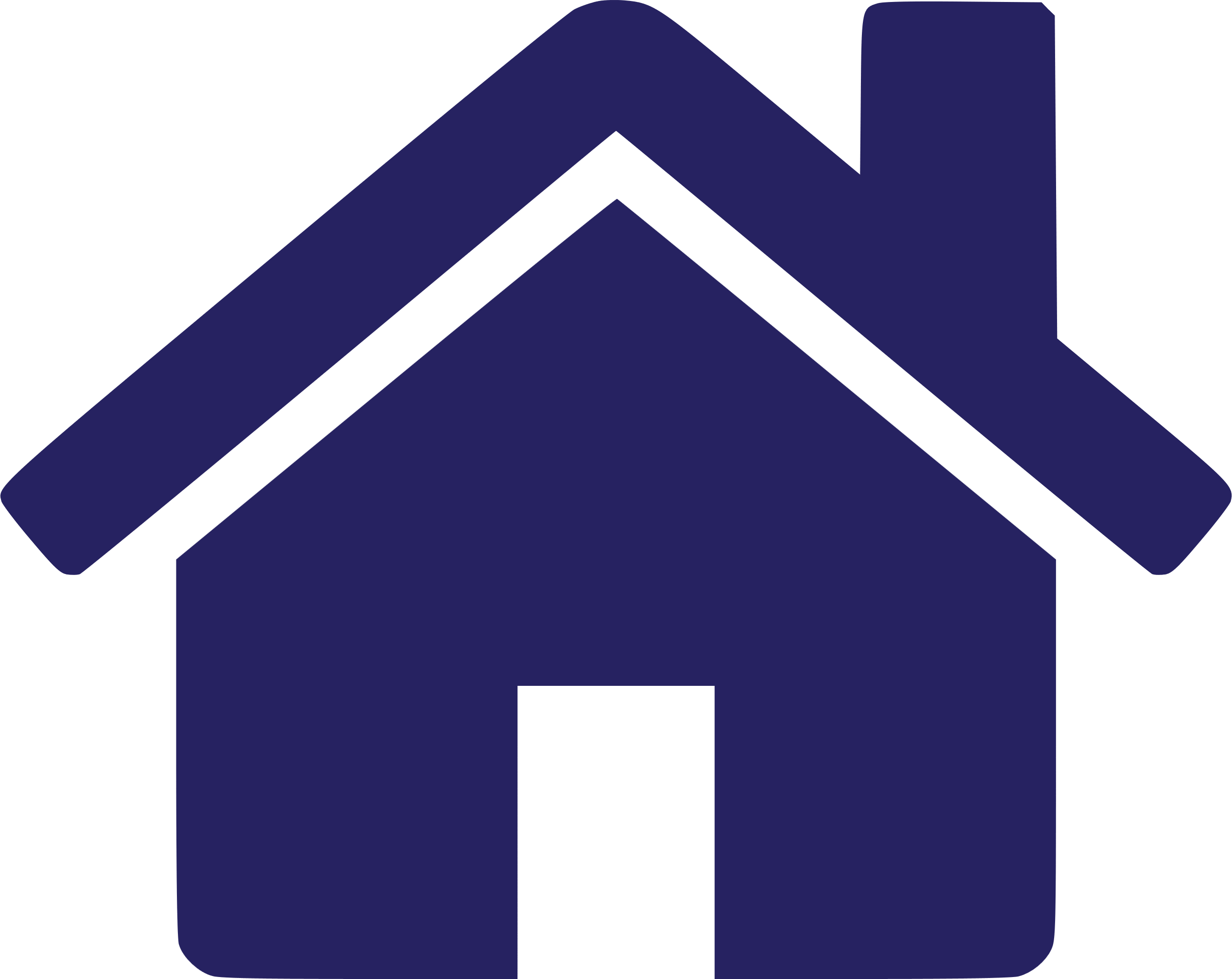 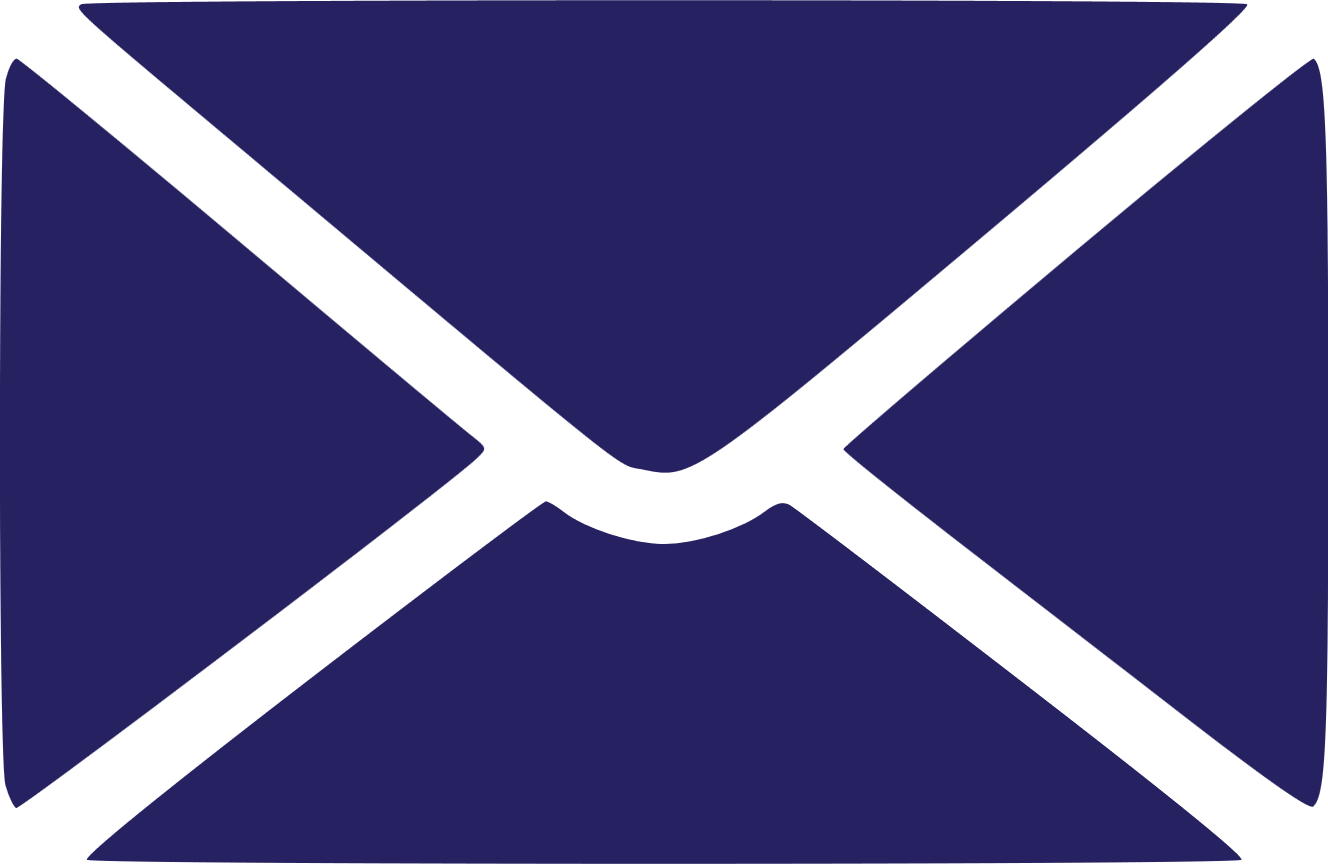 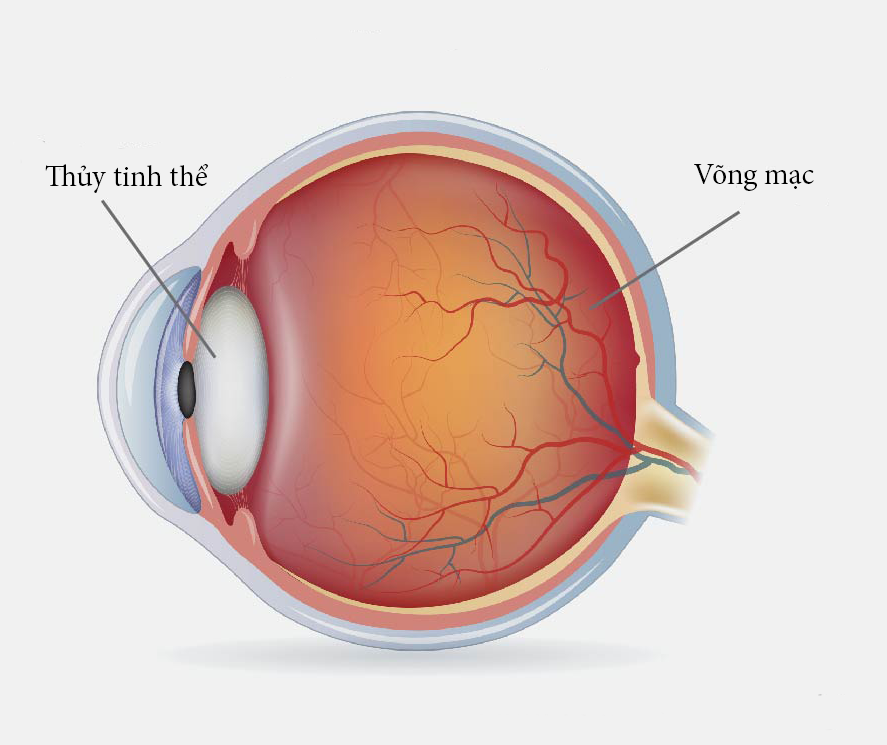 Cầu mắt gồm mấy lớp?
Đây là gì?
a
b
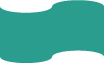 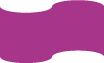 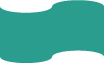 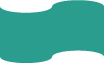 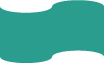 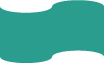 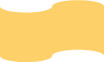 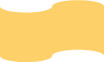 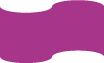 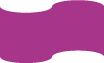 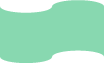 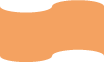 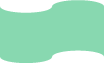 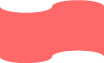 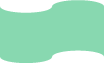 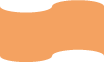 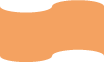 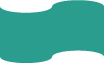 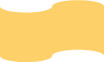 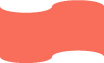 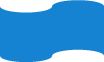 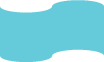 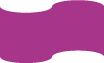 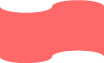 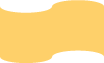 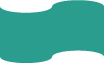 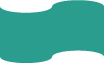 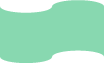 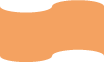 Câu số 4
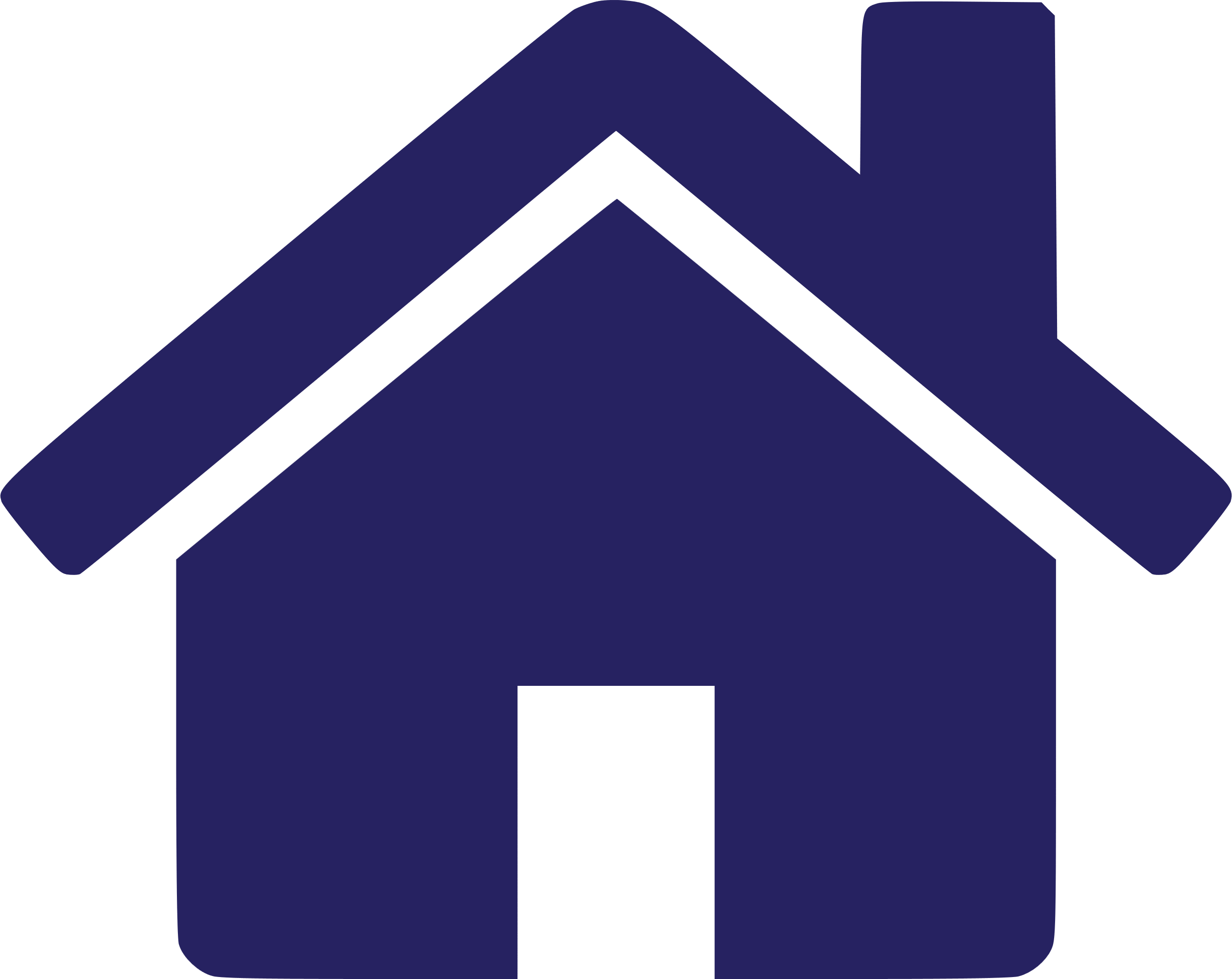 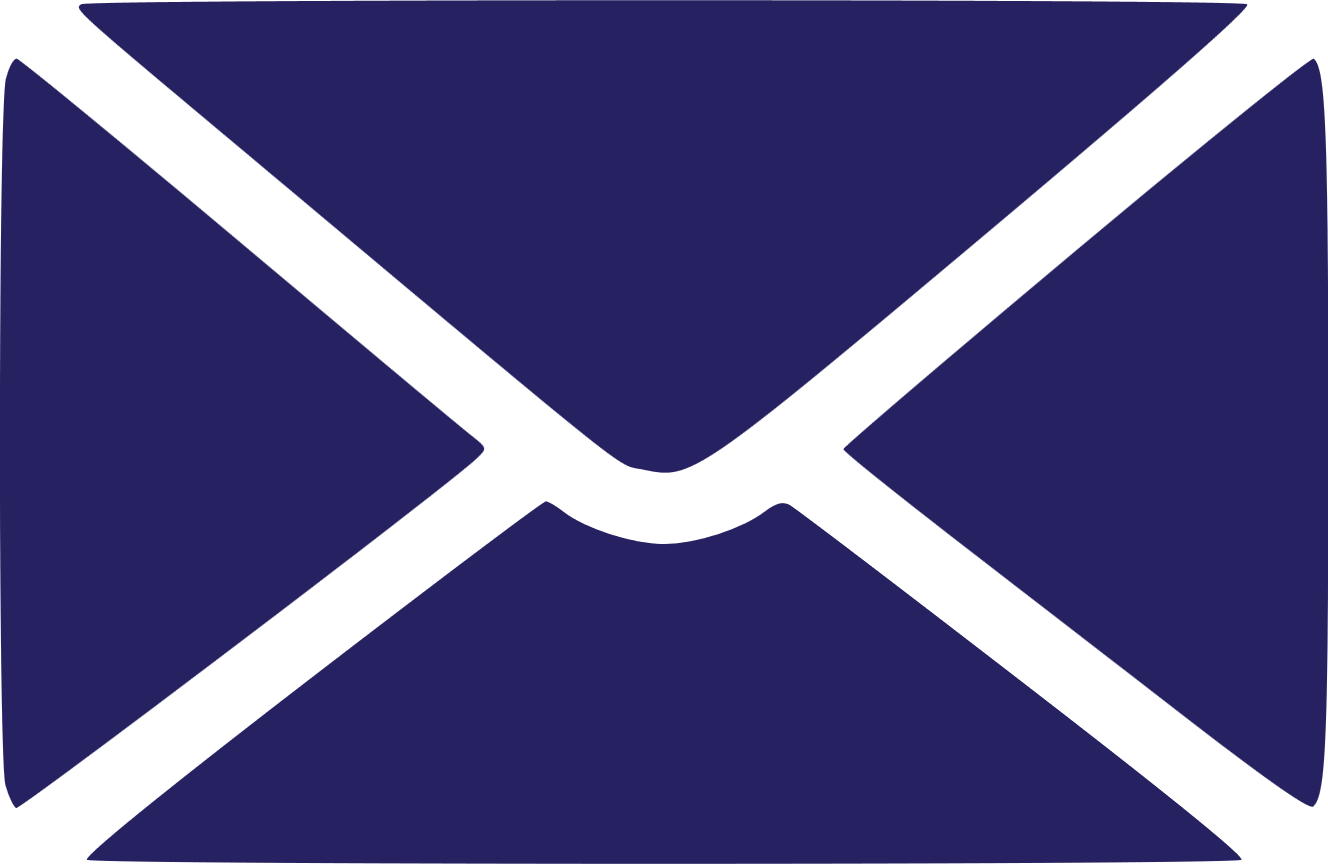 Vùng thị giác nằm ở đâu?
Đây là gì?
t
h
ù
y
c
h
ẩ
m
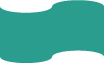 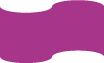 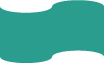 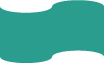 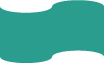 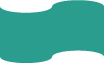 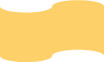 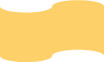 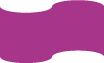 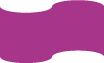 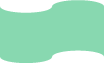 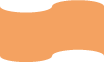 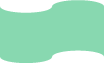 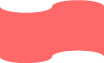 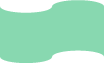 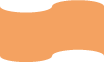 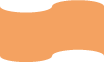 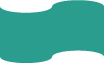 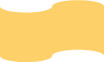 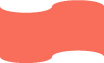 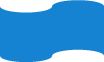 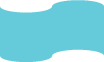 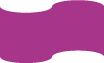 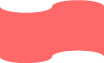 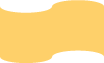 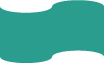 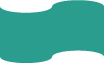 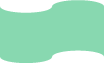 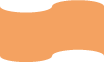 Câu số 5
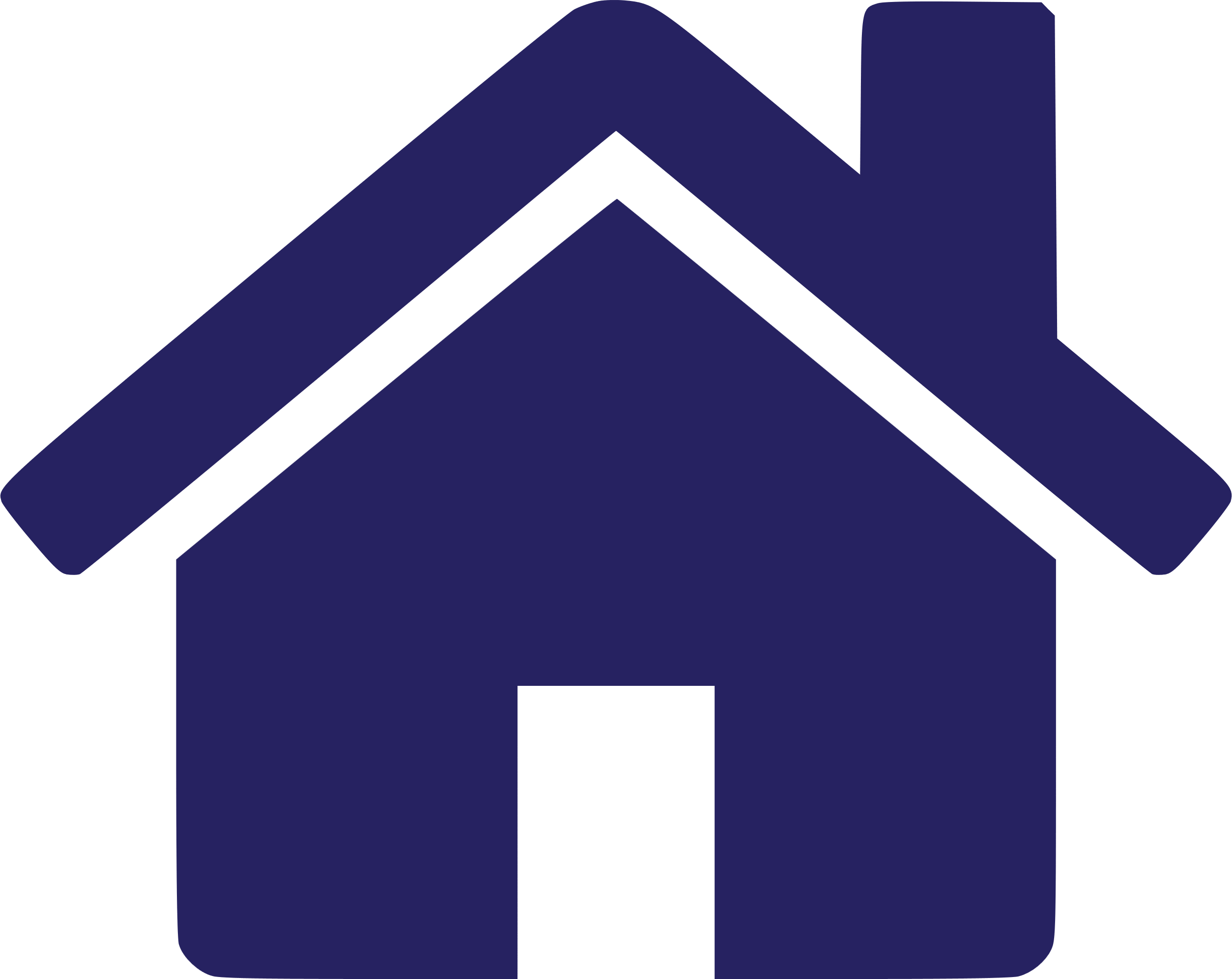 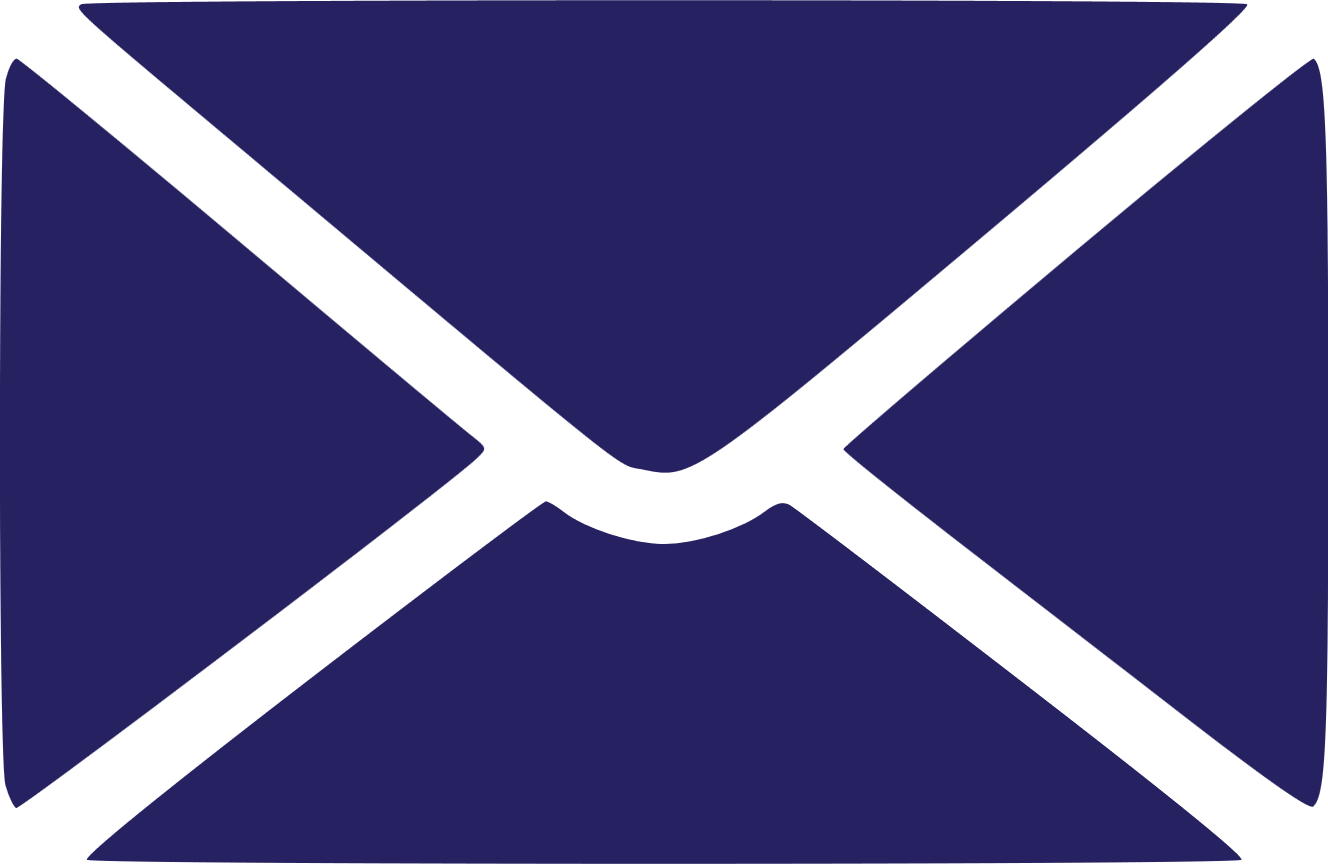 Toàn bộ bề mặt của da người là ___ xúc giác.
Đây là gì?
c
ơ
q
u
a
n
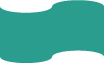 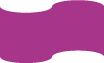 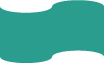 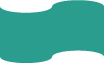 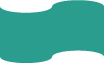 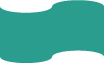 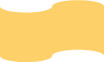 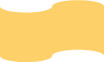 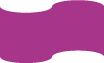 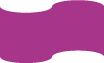 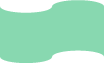 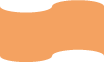 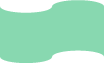 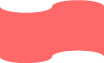 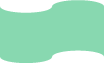 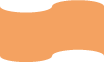 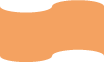 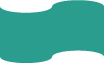 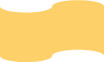 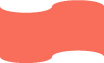 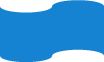 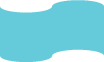 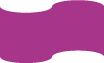 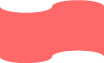 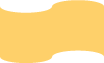 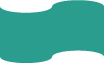 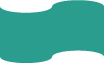 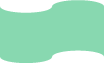 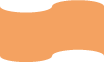 Câu số 6
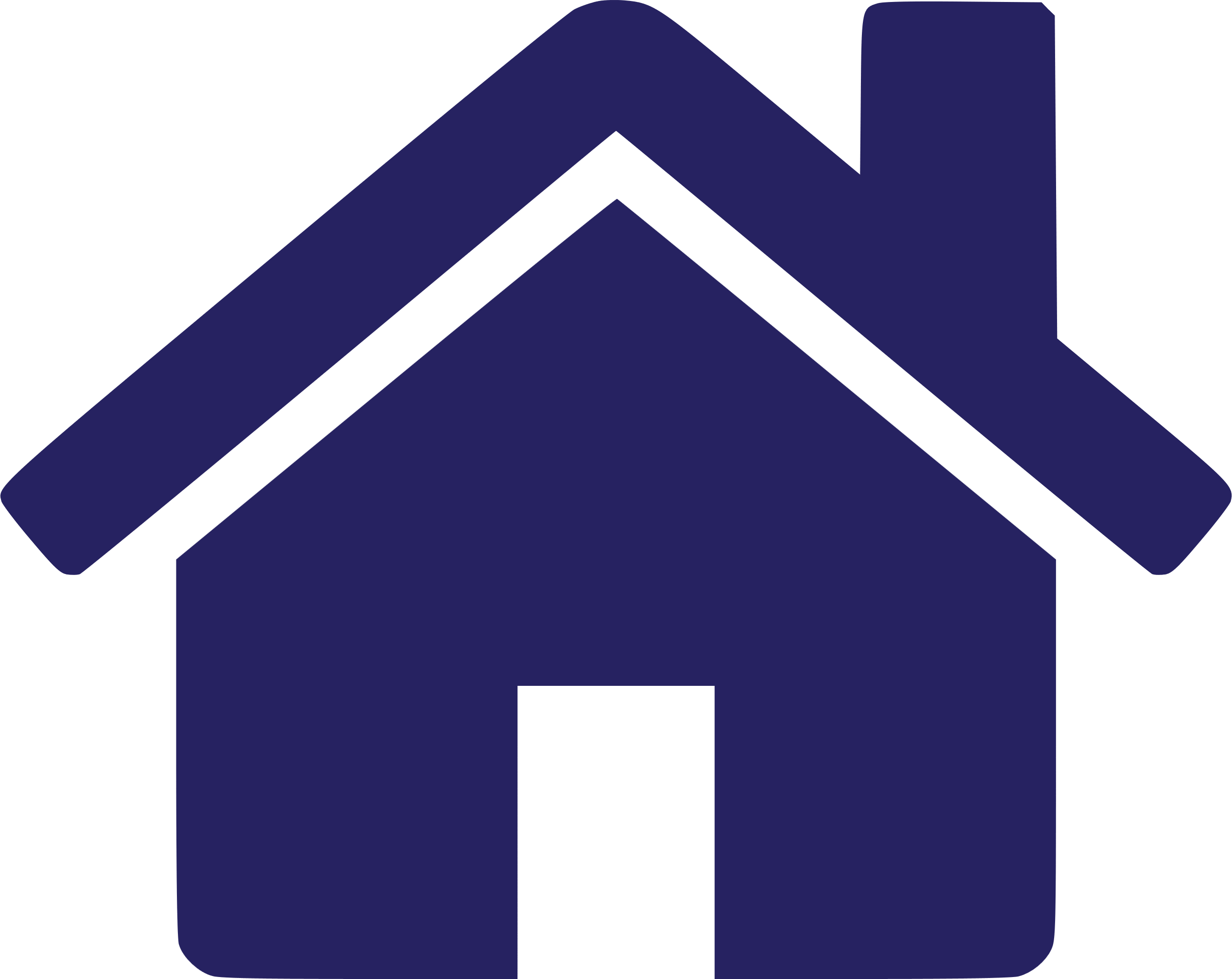 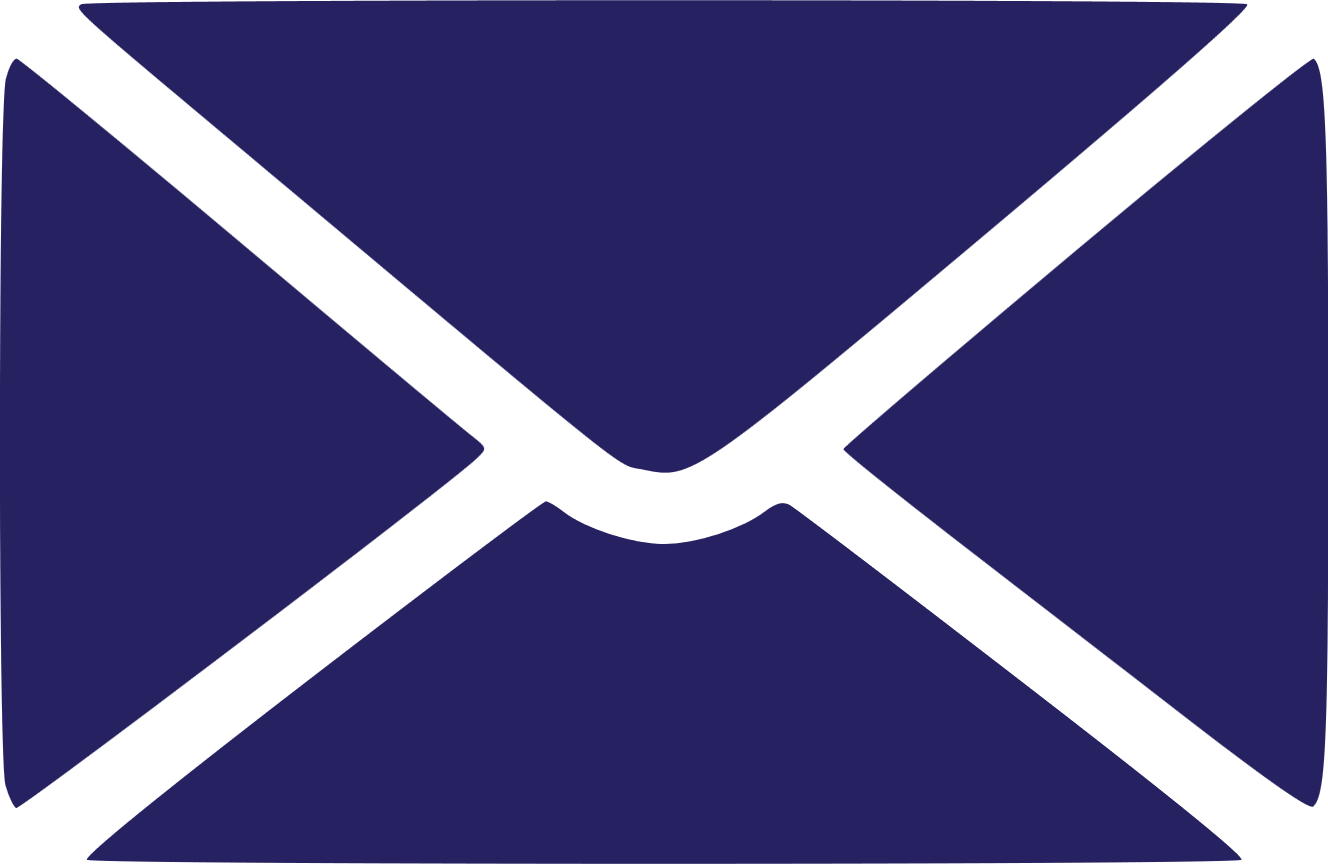 Giác quan có tác dụng cảm nhận mùi.
Đây là gì?
k
h
ứ
u
g
i
á
c
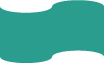 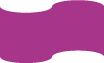 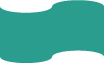 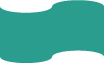 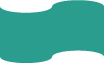 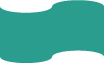 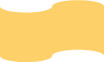 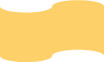 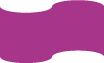 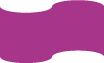 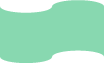 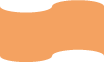 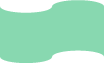 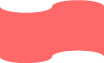 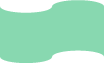 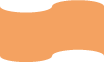 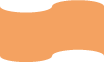 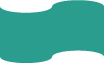 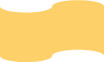 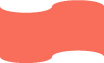 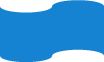 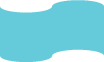 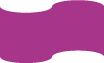 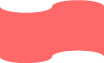 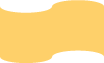 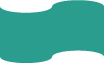 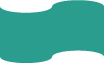 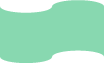 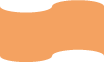 Câu số 7
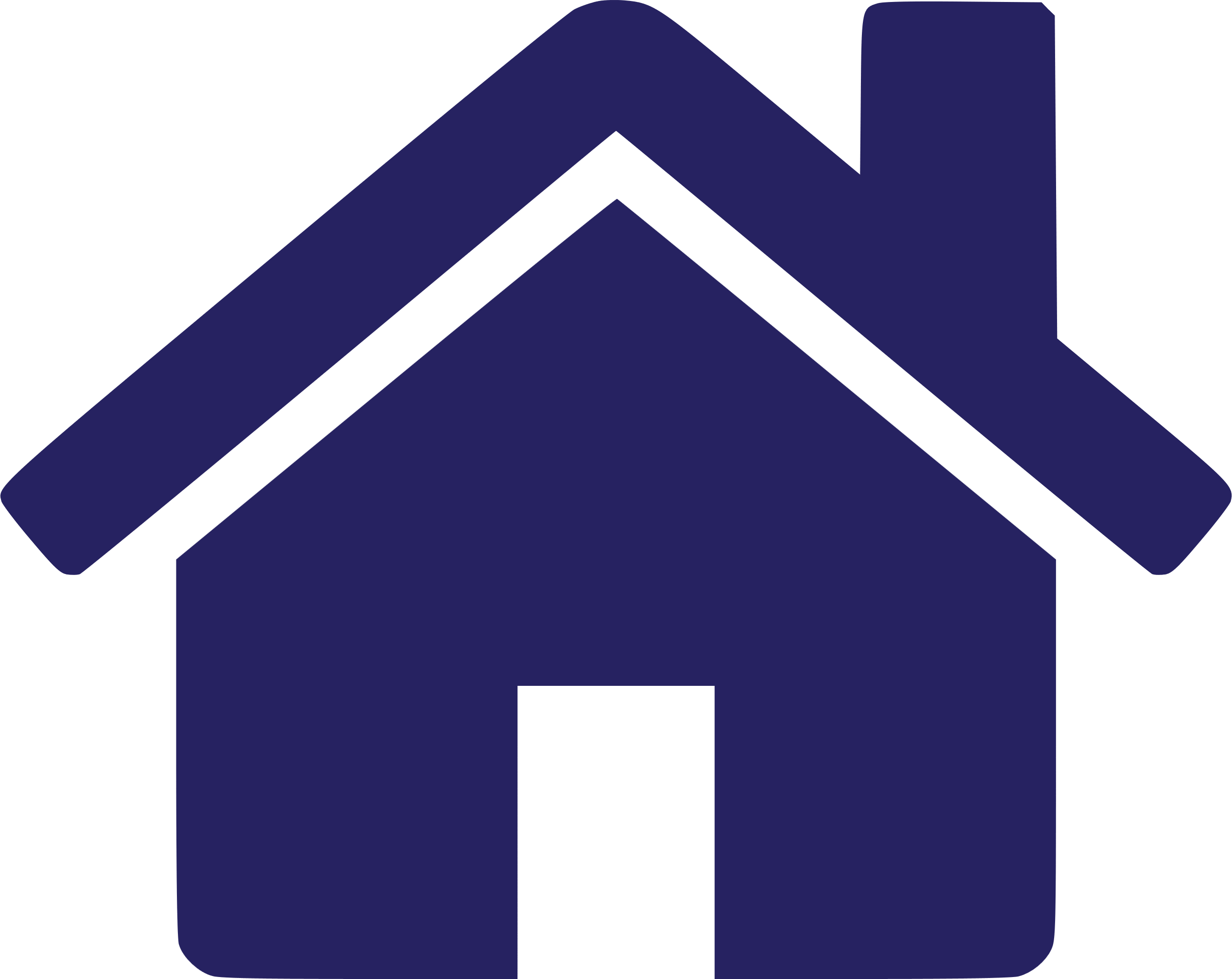 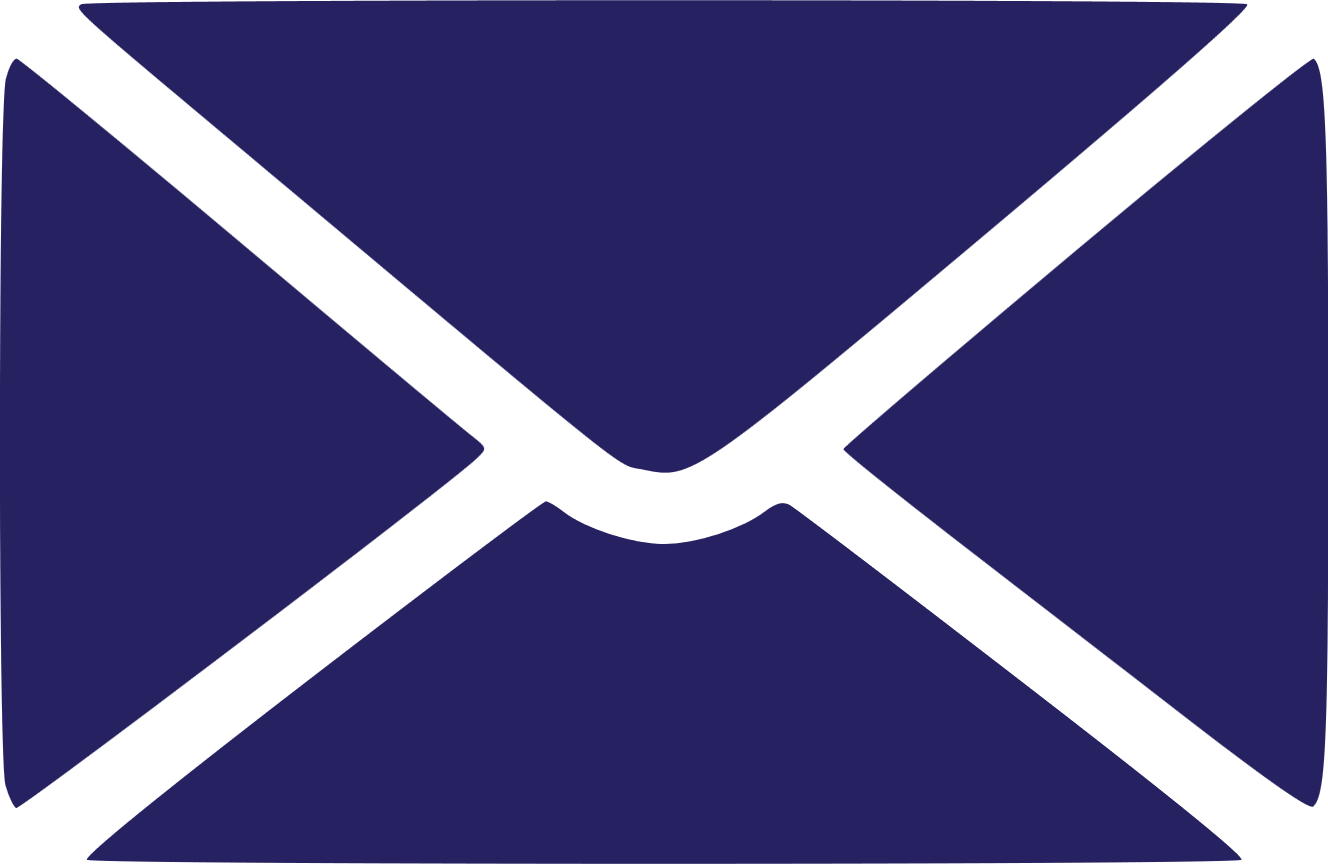 Cơ quan đại diện cho xúc giác?
Đây là gì?
d
a
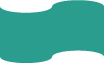 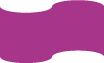 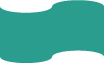 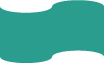 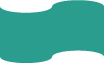 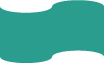 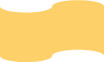 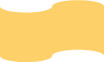 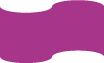 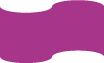 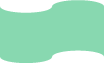 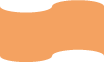 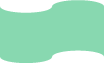 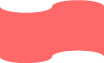 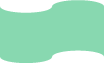 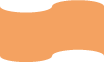 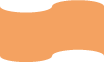 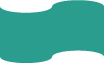 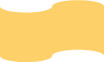 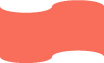 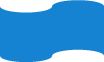 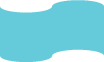 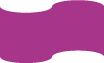 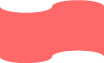 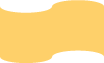 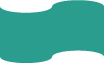 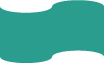 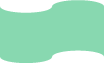 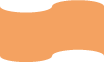 Câu số 8
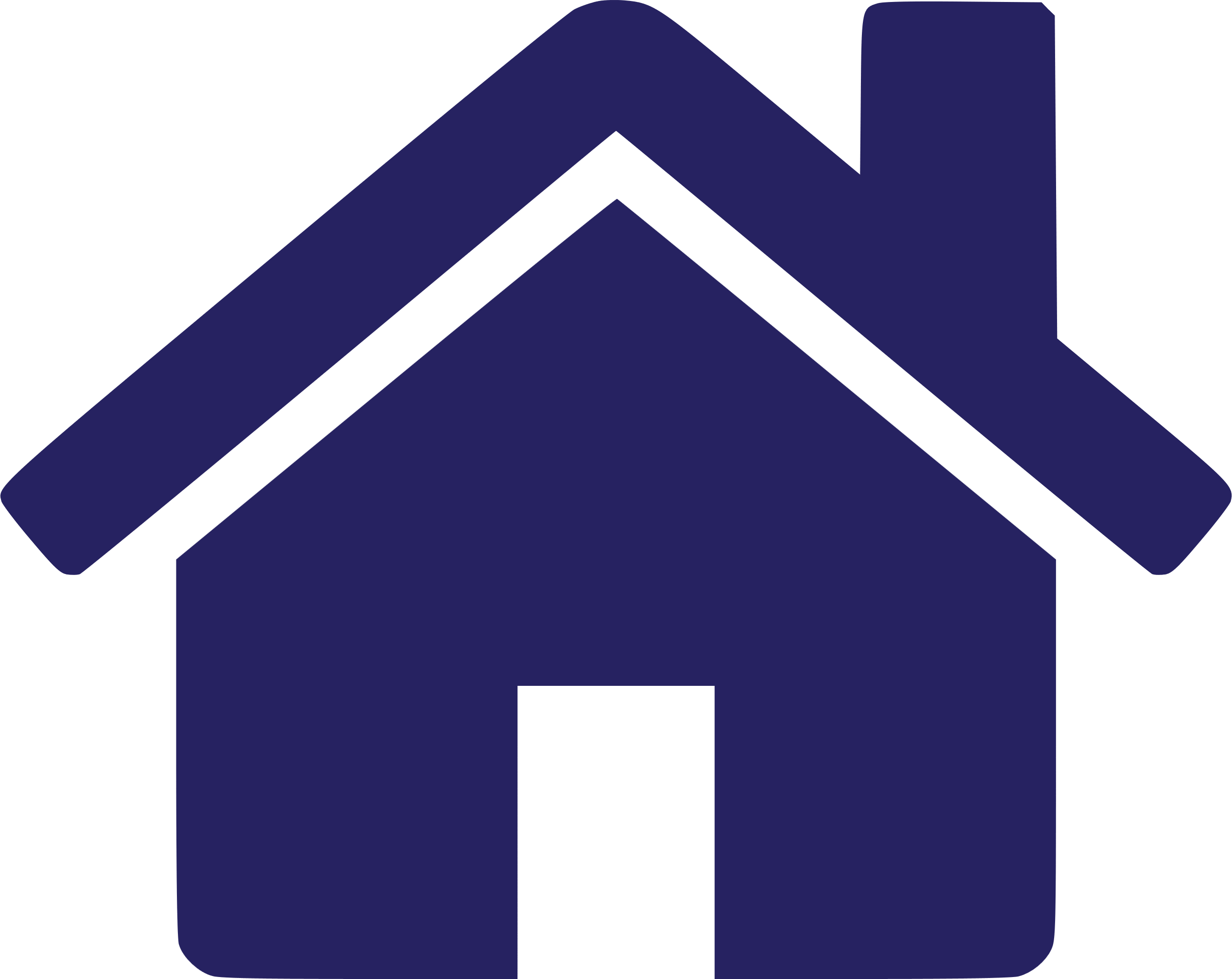 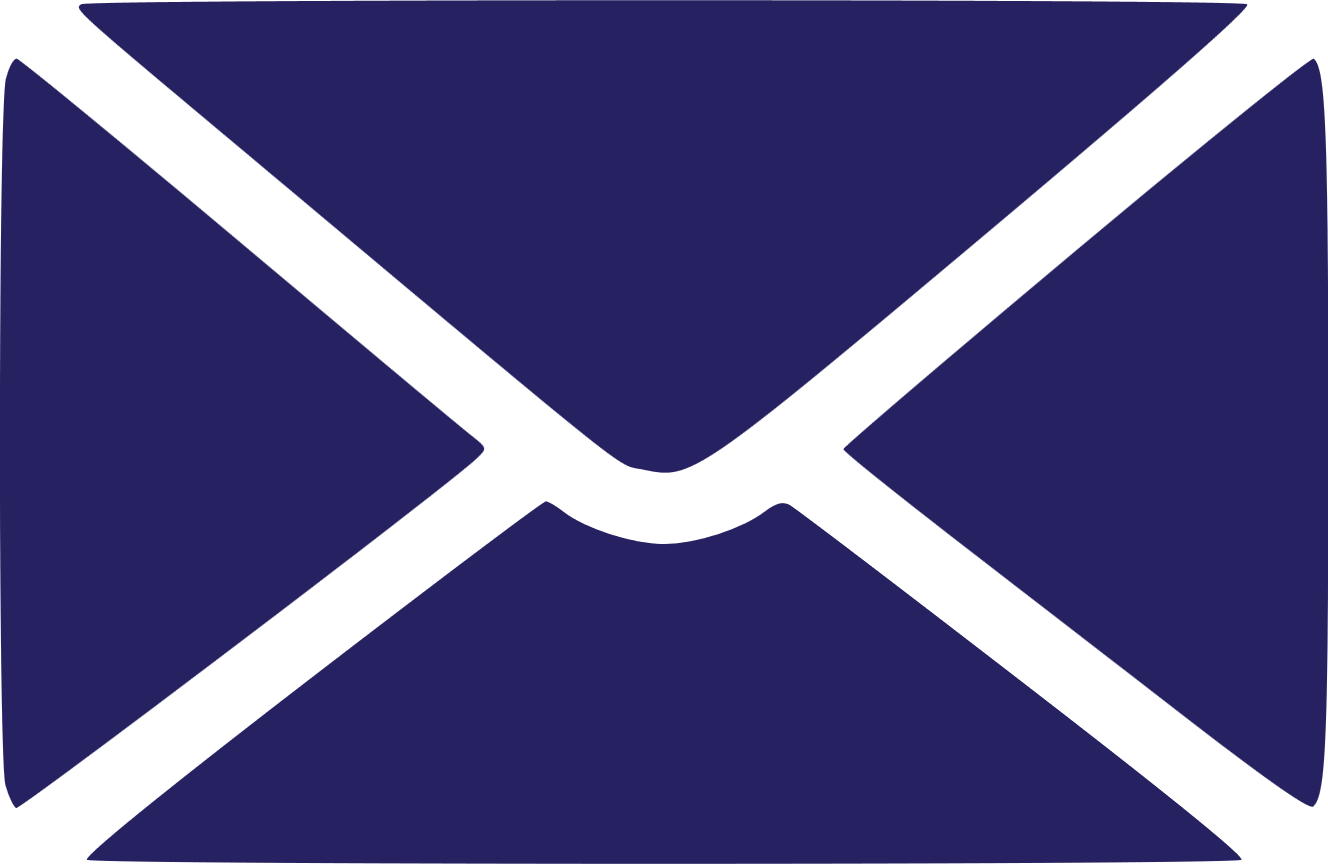 Giác quan tiếp thu âm thanh.
Đây là gì?
t
h
í
n
h
g
i
á
c
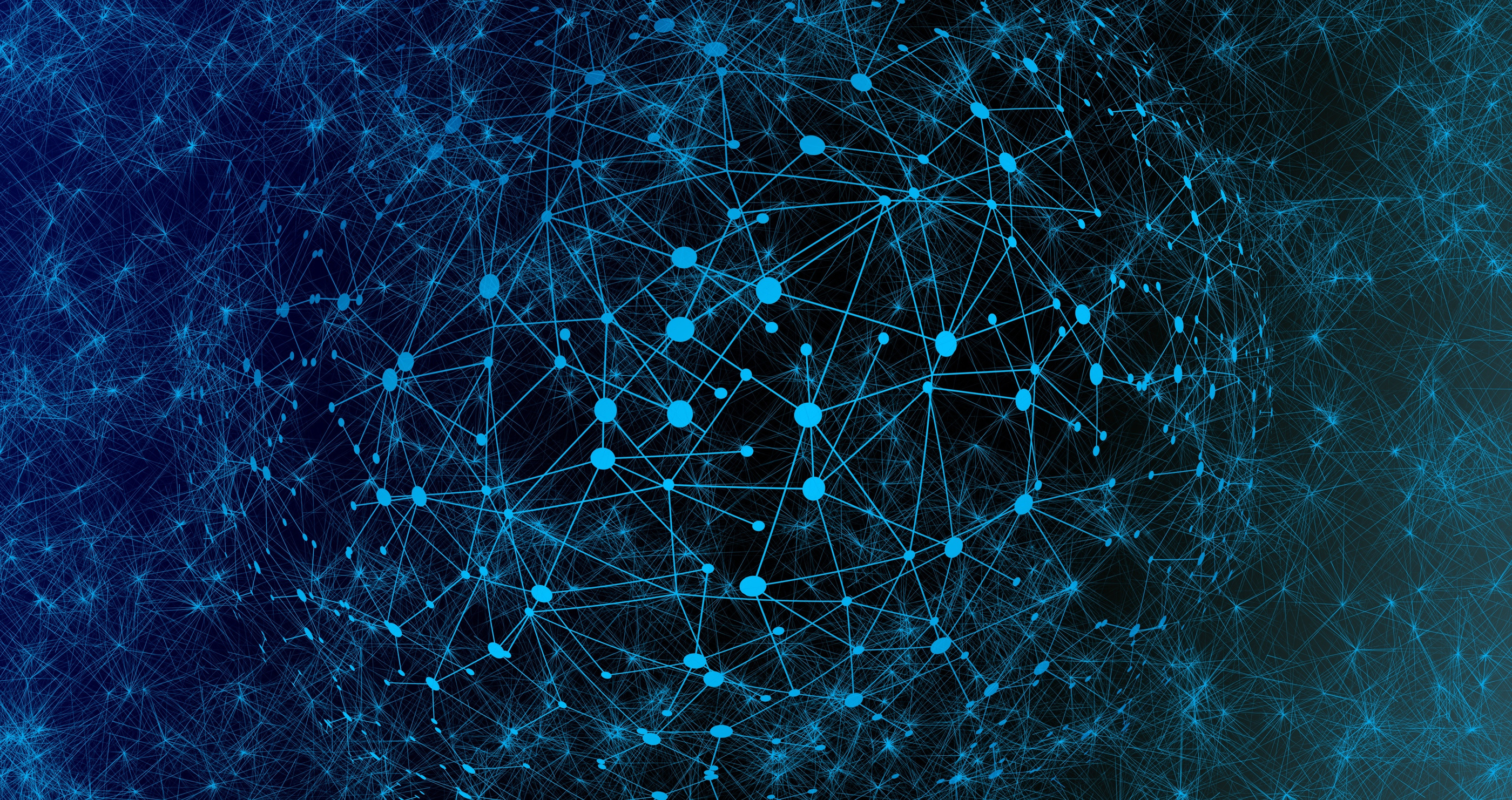 Những cơ quan nào của con người tham gia vào quá trình tiếp nhận hình ảnh và âm thanh?
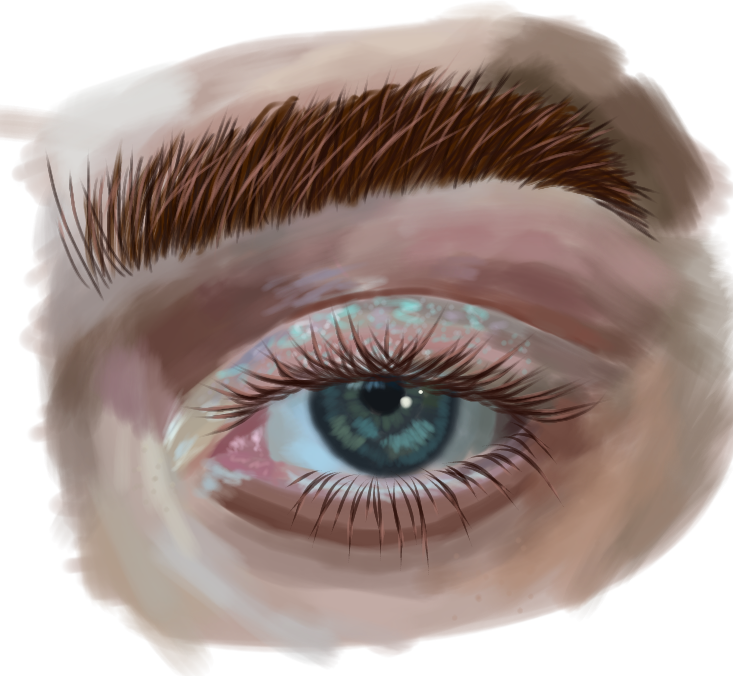 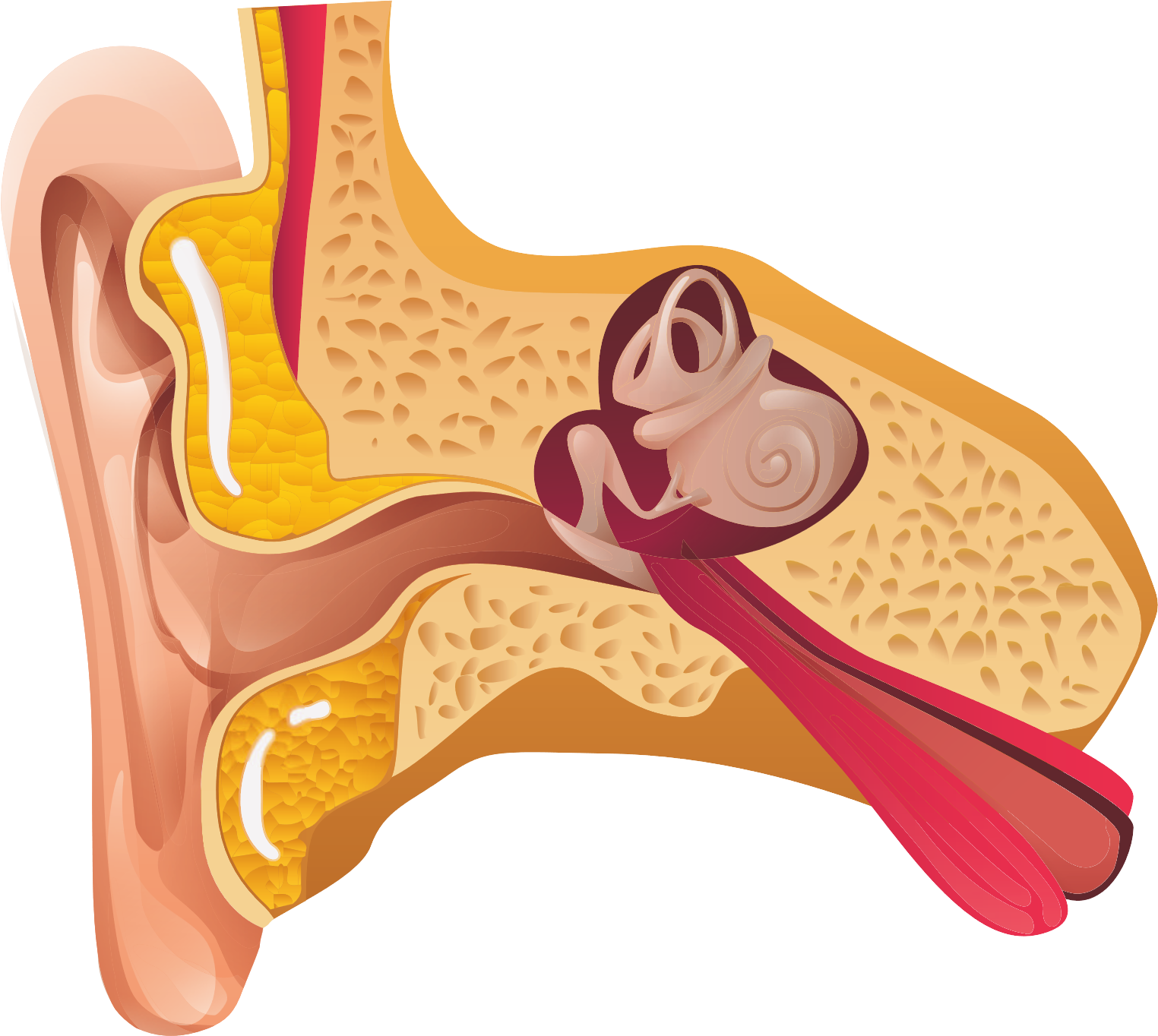 THẦN KINH TRUNG ƯƠNG
THẦN KINH NGOẠI BIÊN
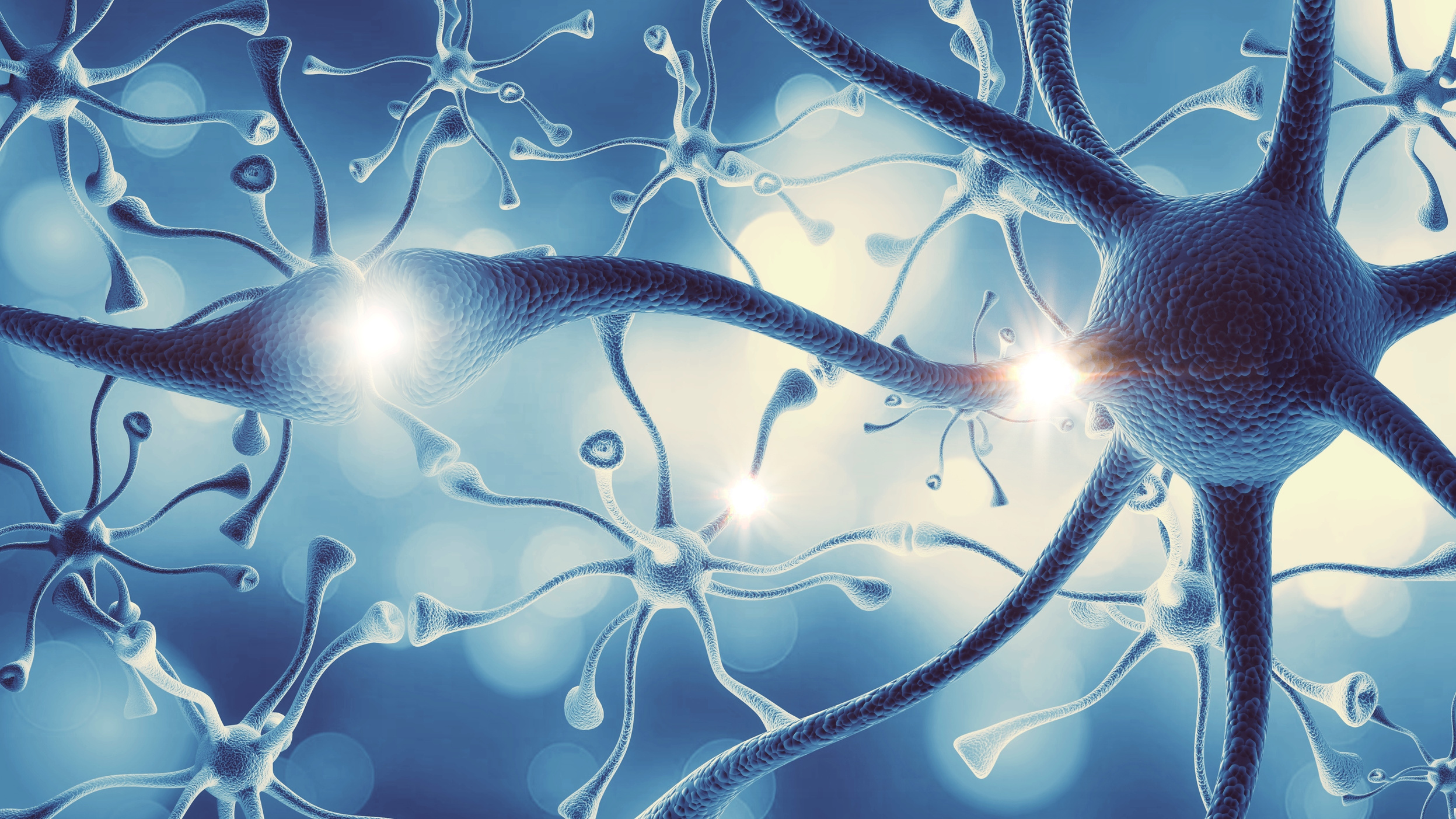 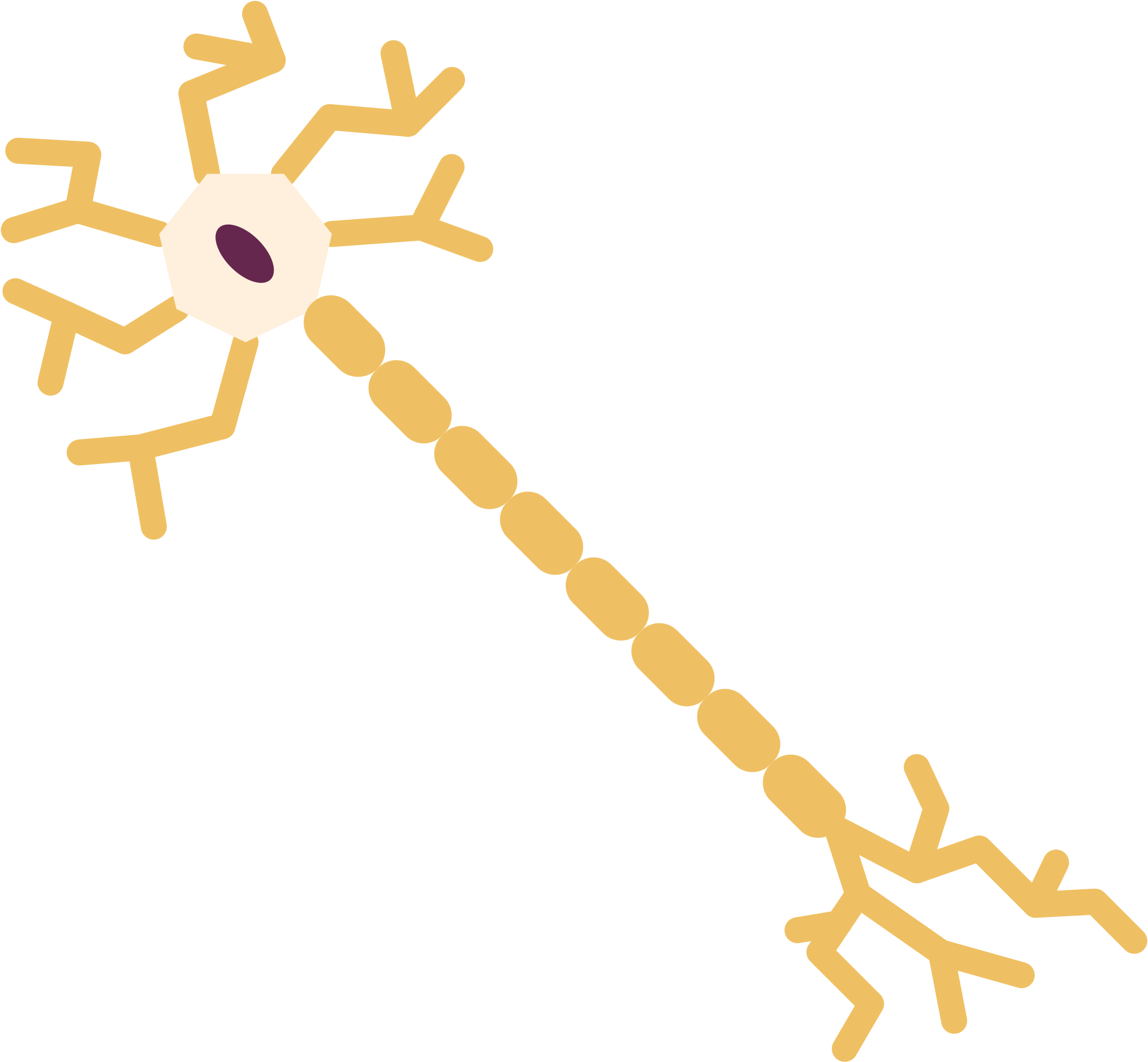 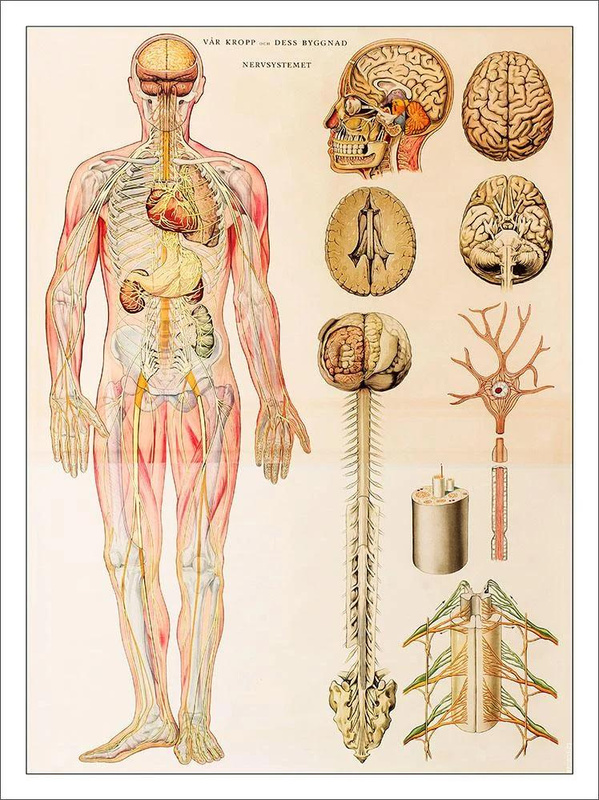 Quan sát hình, nêu tên các bộ phận cấu tạo nên hệ thần kinh. Mỗi bộ phận đó gồm những cơ quan nào?
I. HỆ THẦN KINH
1. Cấu tạo và chức năng của hệ thần kinh
Não bộ
Tủy sống
Các dây thần kinh
Dây thần kinh tủy
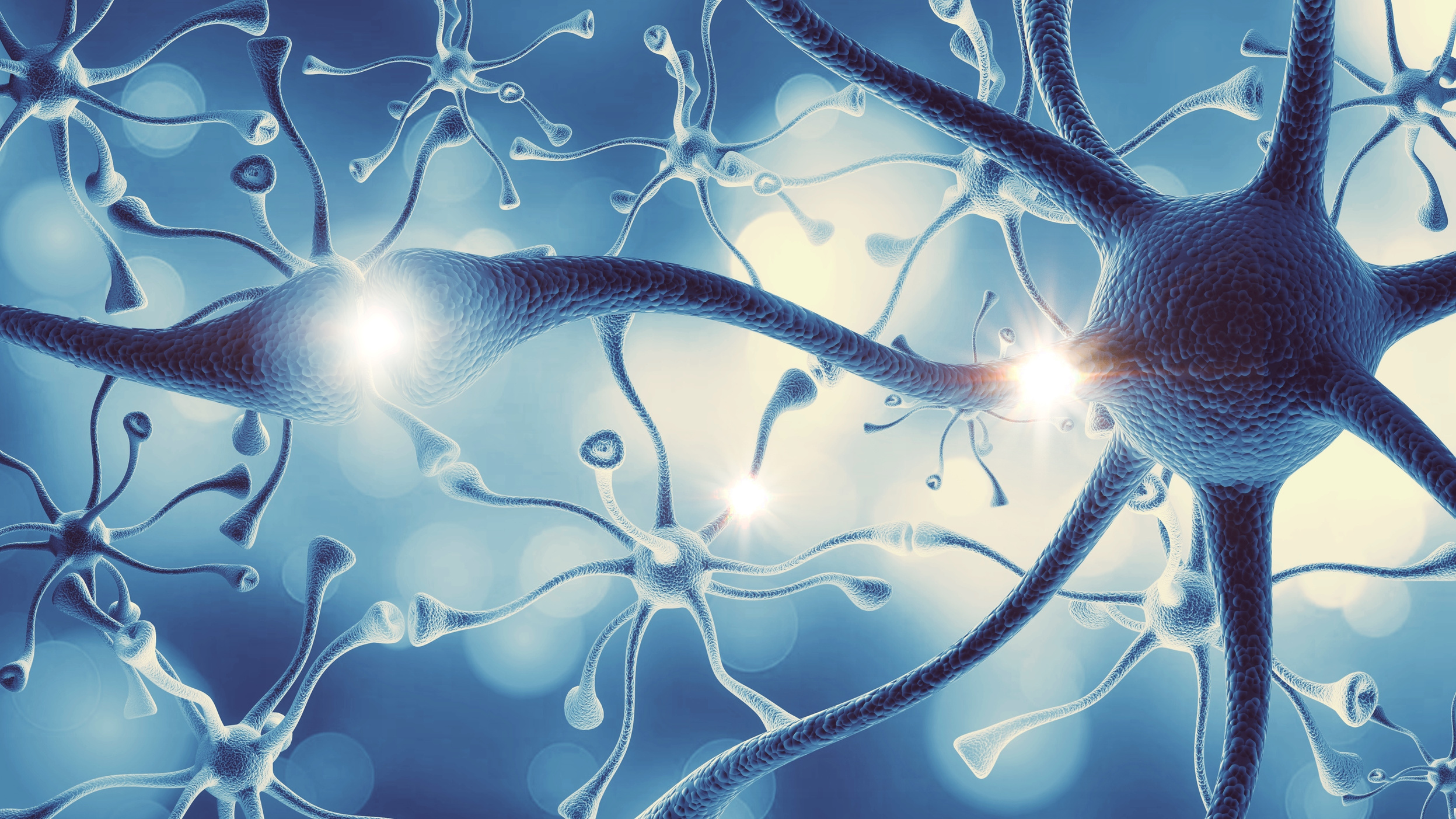 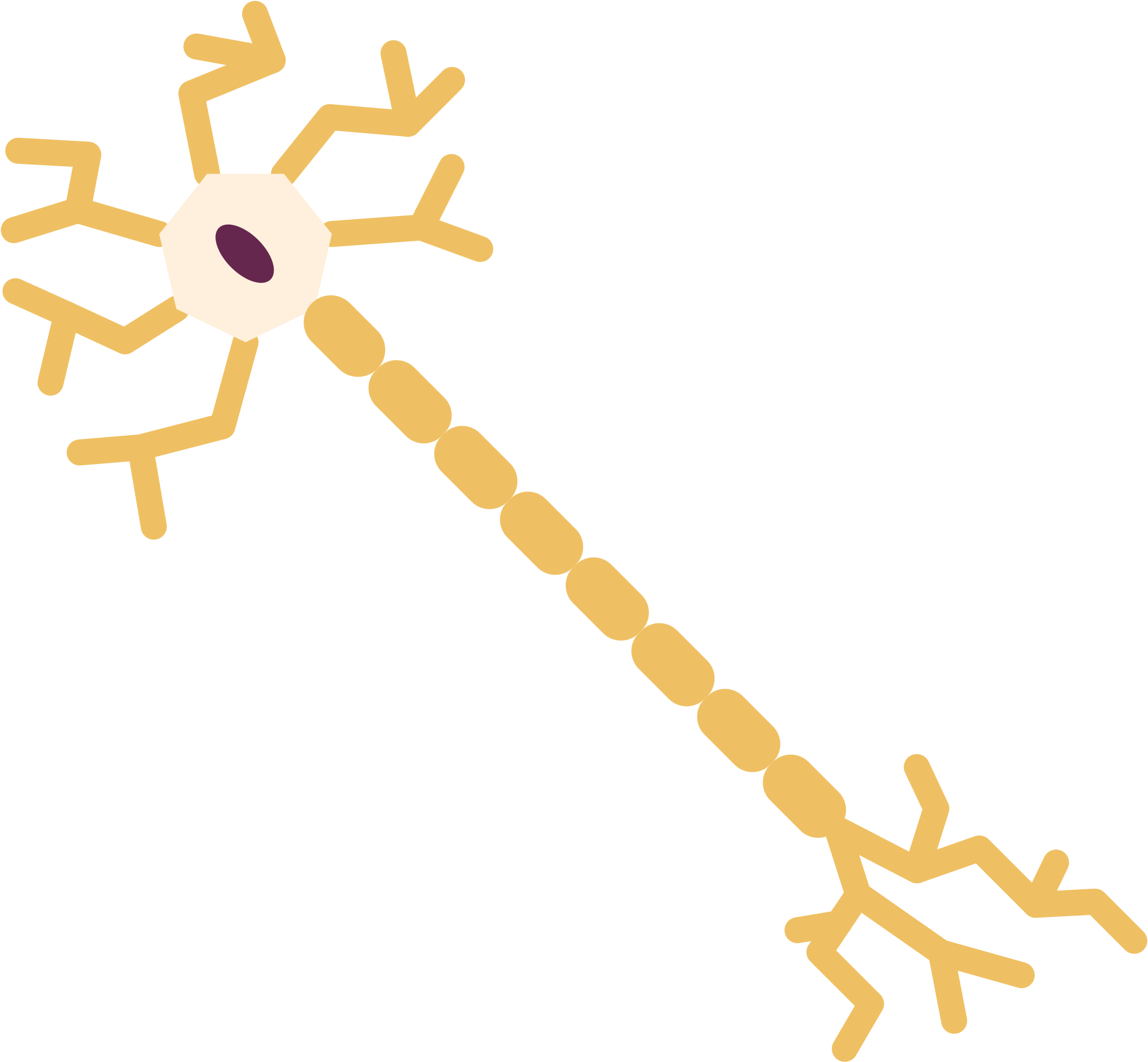 Lấy ví dụ thể hiện vai trò của hệ thần kinh đối với cơ thể người
I. HỆ THẦN KINH
1. Cấu tạo và chức năng của hệ thần kinh
Một số ví dụ thể hiện vai trò của hệ thần kinh đối với cơ thể người:
-  Khi chạy, hệ vận động làm việc với cường độ lớn. Cùng lúc đó, dưới sự điều khiển của hệ thần kinh, các hệ cơ quan khác cũng tăng cường hoạt động: nhịp tim tăng, mạch máu giãn, thở nhanh và sâu, mồ hôi tiết nhiều,… để đáp ứng nhu cầu của cơ thể trong trường hợp này. Điều đó chứng tỏ hệ thần kinh có vai trò điều khiển, điều hòa và phối hợp hoạt động của các các cơ quan, hệ cơ quan trong cơ thể.
- Khi bị tổn thương vùng vận động ở não hoặc tổn thương dây thần kinh vận động, bệnh nhân bị giảm hoặc mất đi khả năng vận động của cơ thể. Điều đó chứng tỏ hệ thần kinh có vai trò điều khiển hoạt động có ý thức của cơ thể.
- Khi ánh sáng quá mạnh đi vào mắt, đồng tử của mắt sẽ được điều chỉnh co lại để hạn chế ánh sáng vào mắt; ngược lại, khi cường độ ánh sáng yếu, đồng tử của mắt sẽ được điều chỉnh dãn rộng ra để nhìn vật được rõ hơn. Điều đó chứng tỏ hệ thần kinh có vai trò điều khiển hoạt động không có ý thức của cơ thể.
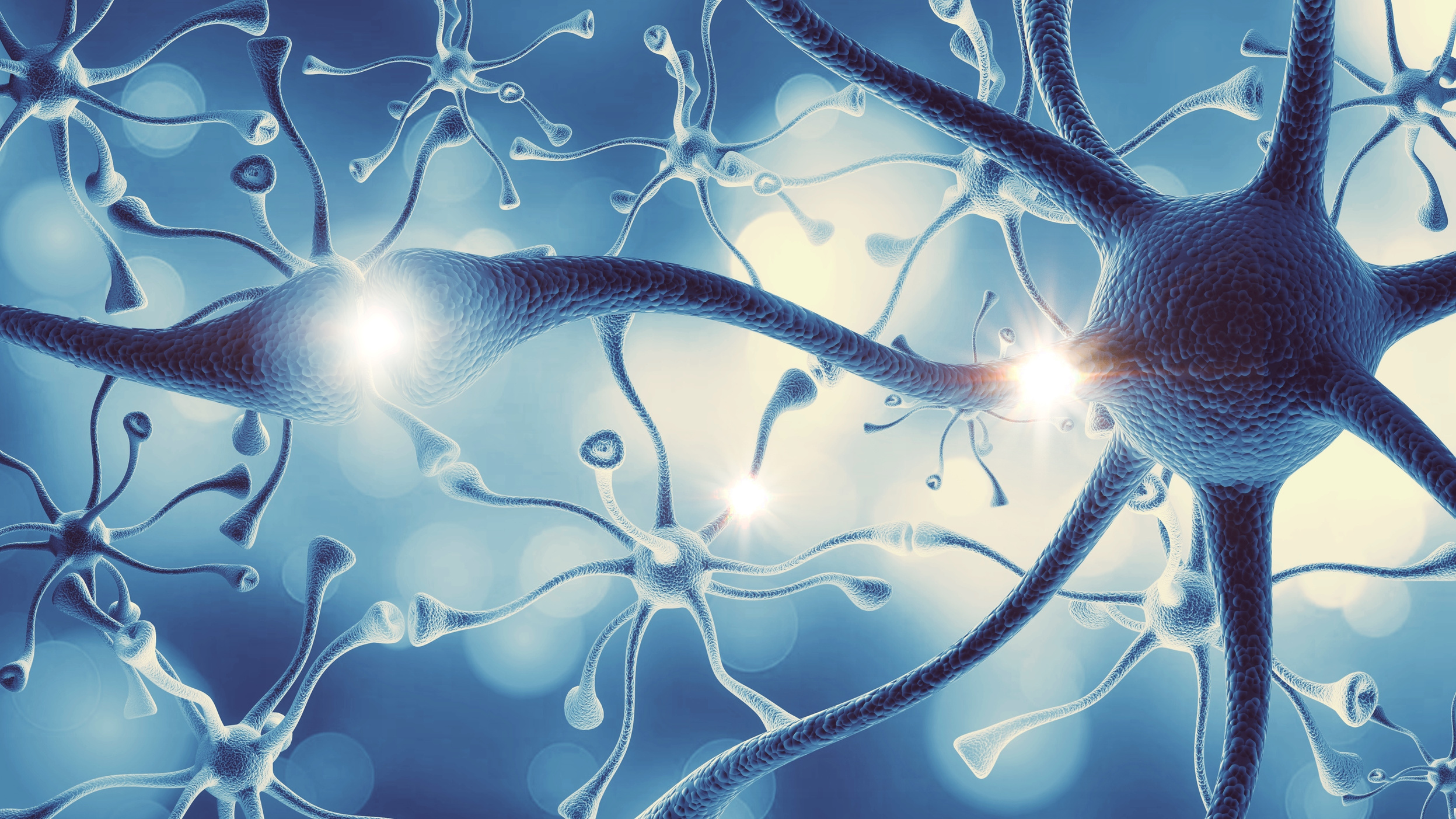 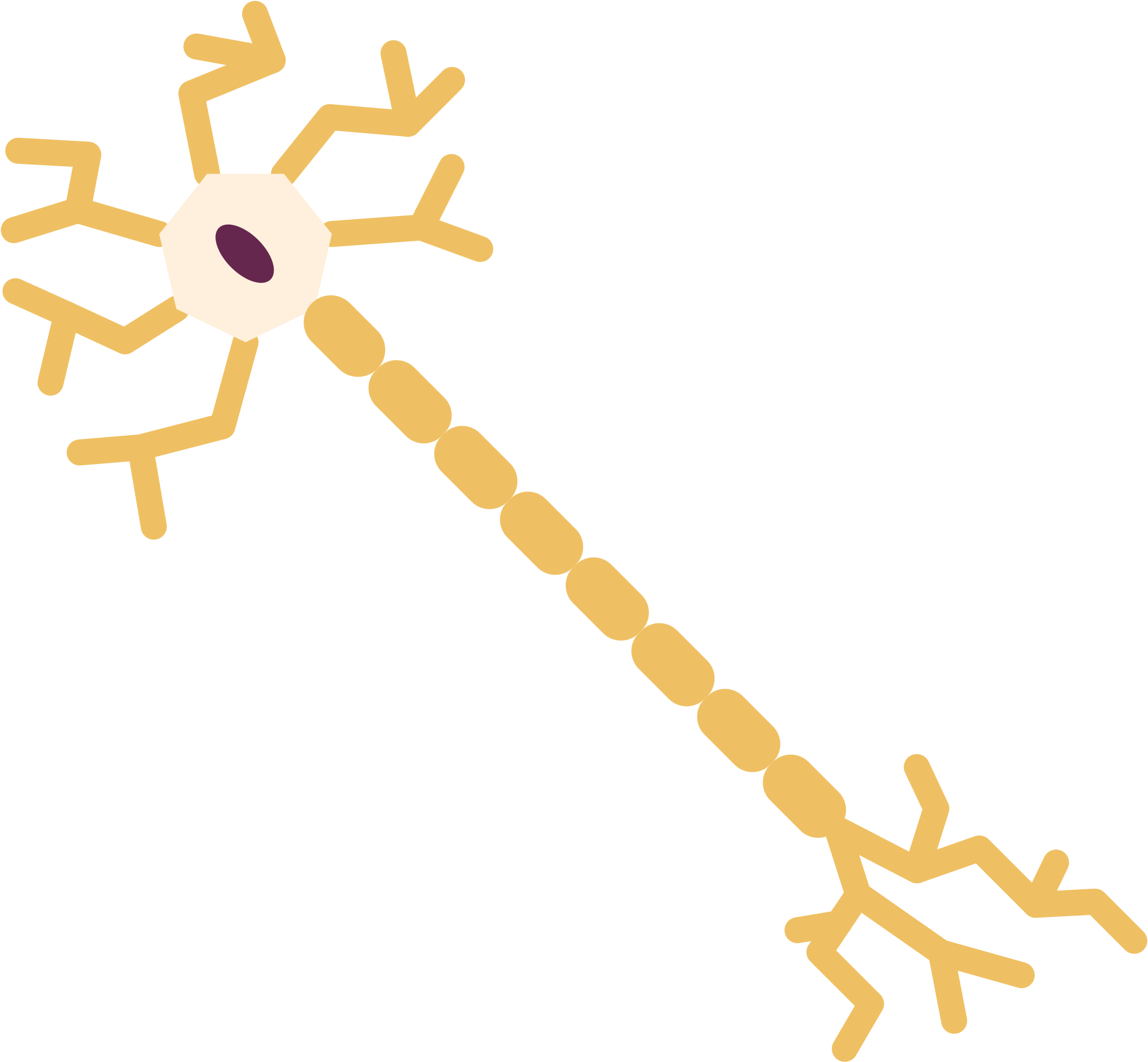 Lấy ví dụ thể hiện vai trò của hệ thần kinh đối với cơ thể người
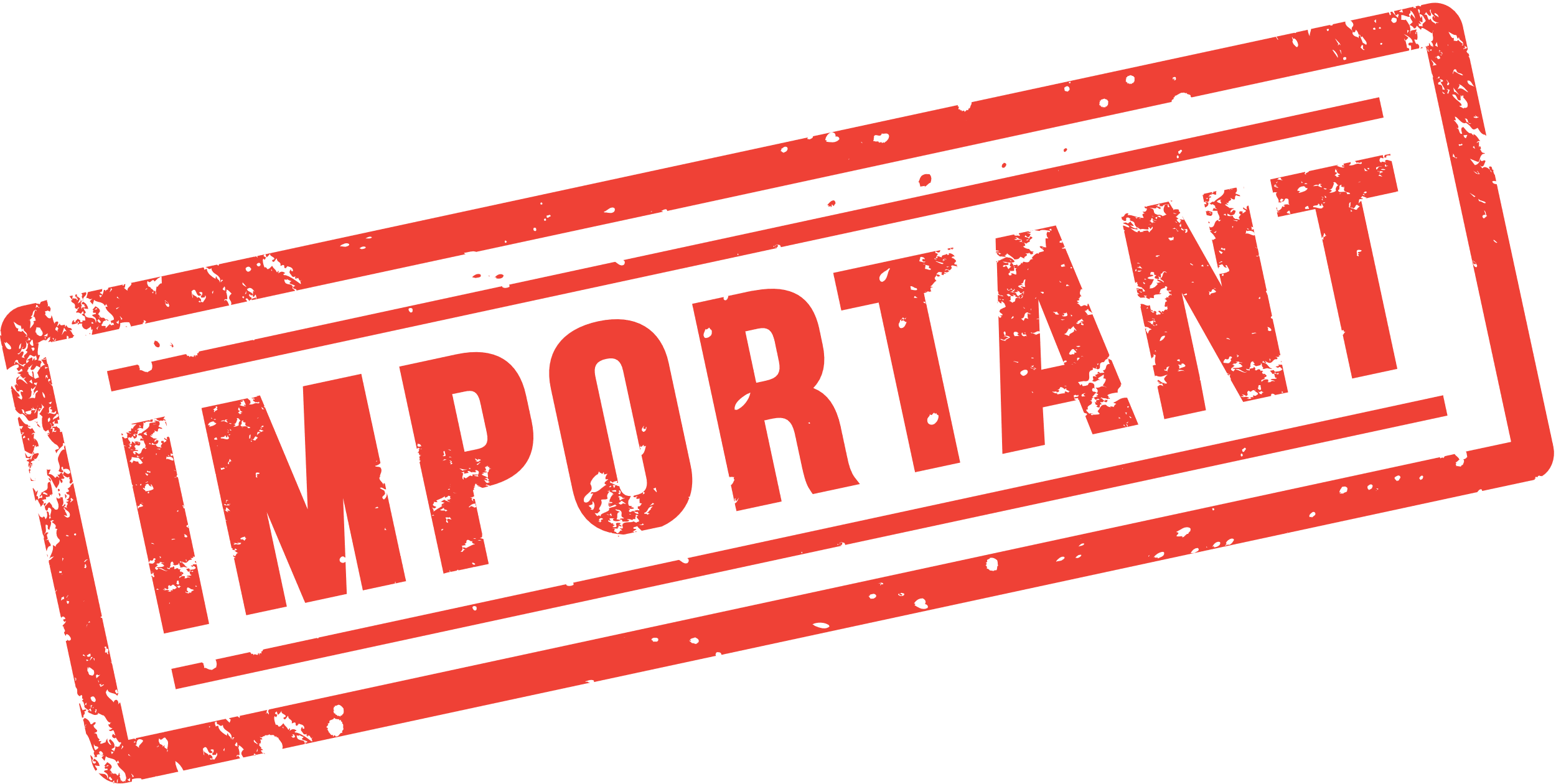 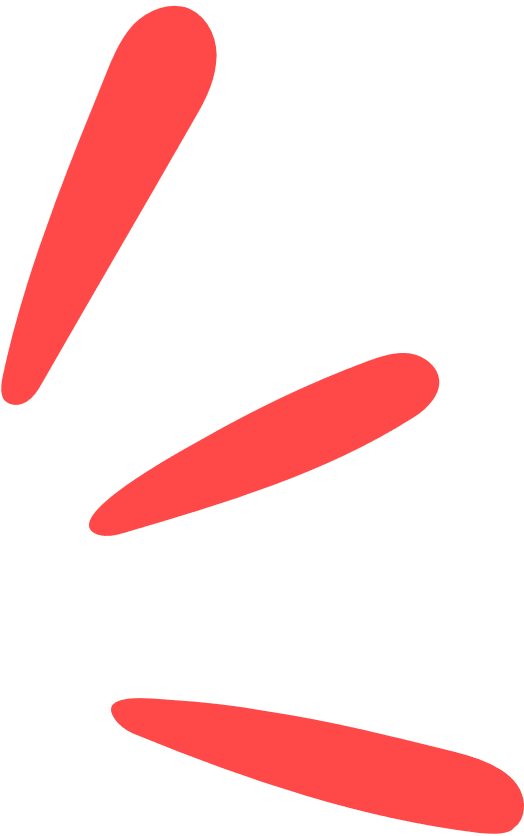 I. HỆ THẦN KINH
1. Cấu tạo và chức năng của hệ thần kinh
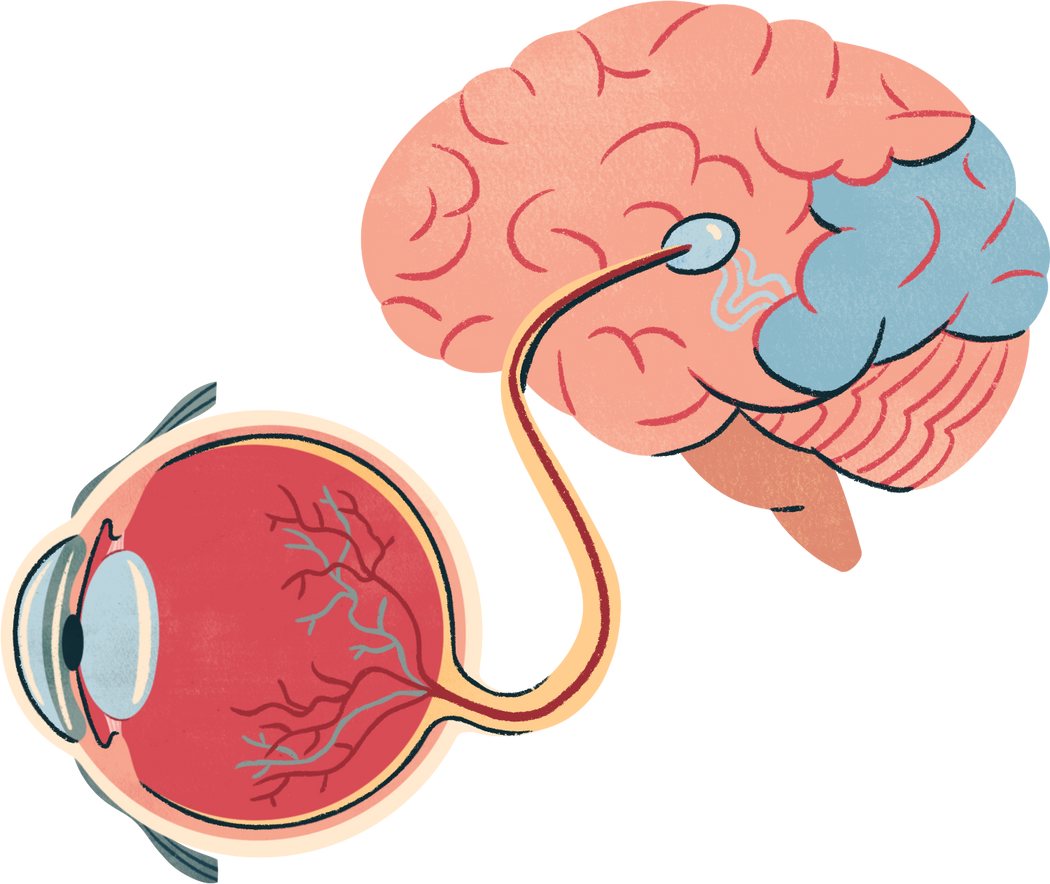 Hệ thần kinh có vai trò điều khiển, điều hoà và phối hợp hoạt động của các cơ quan và hệ cơ quan trong cơ thể nhằm đảm bảo cơ thể là một khối thống nhất, thích nghi với môi trường ngoài và môi trường trong cơ thể.
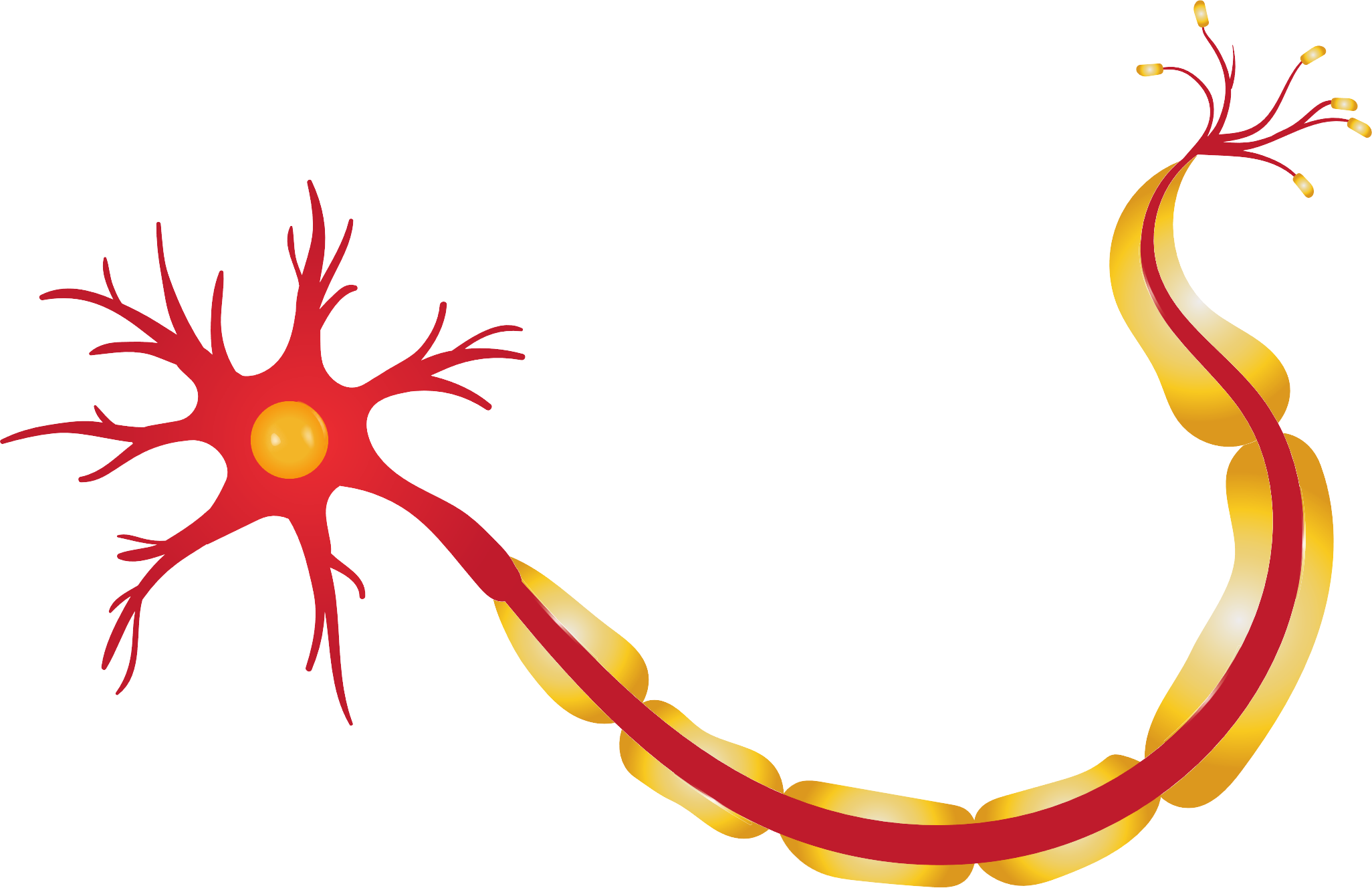 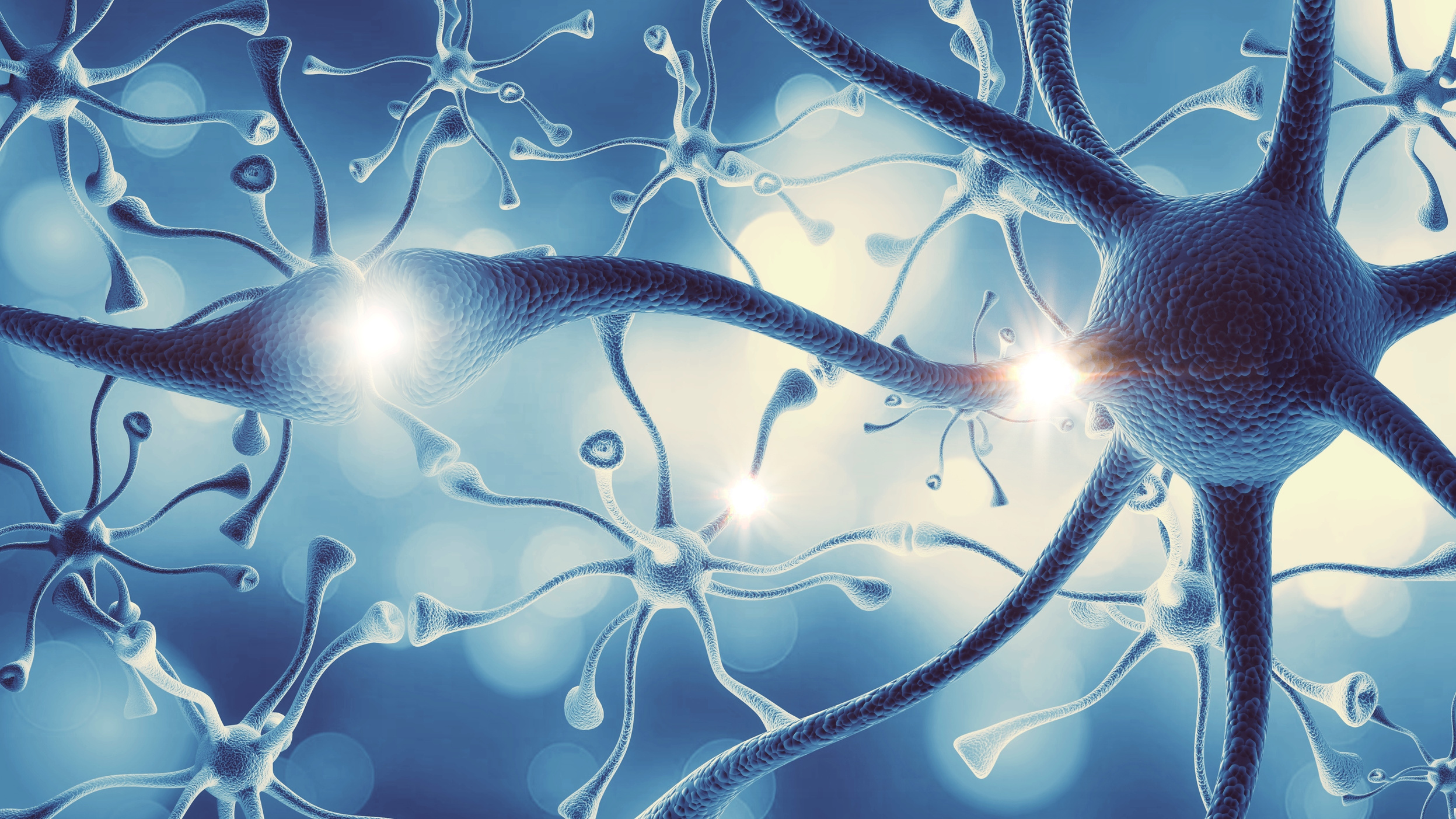 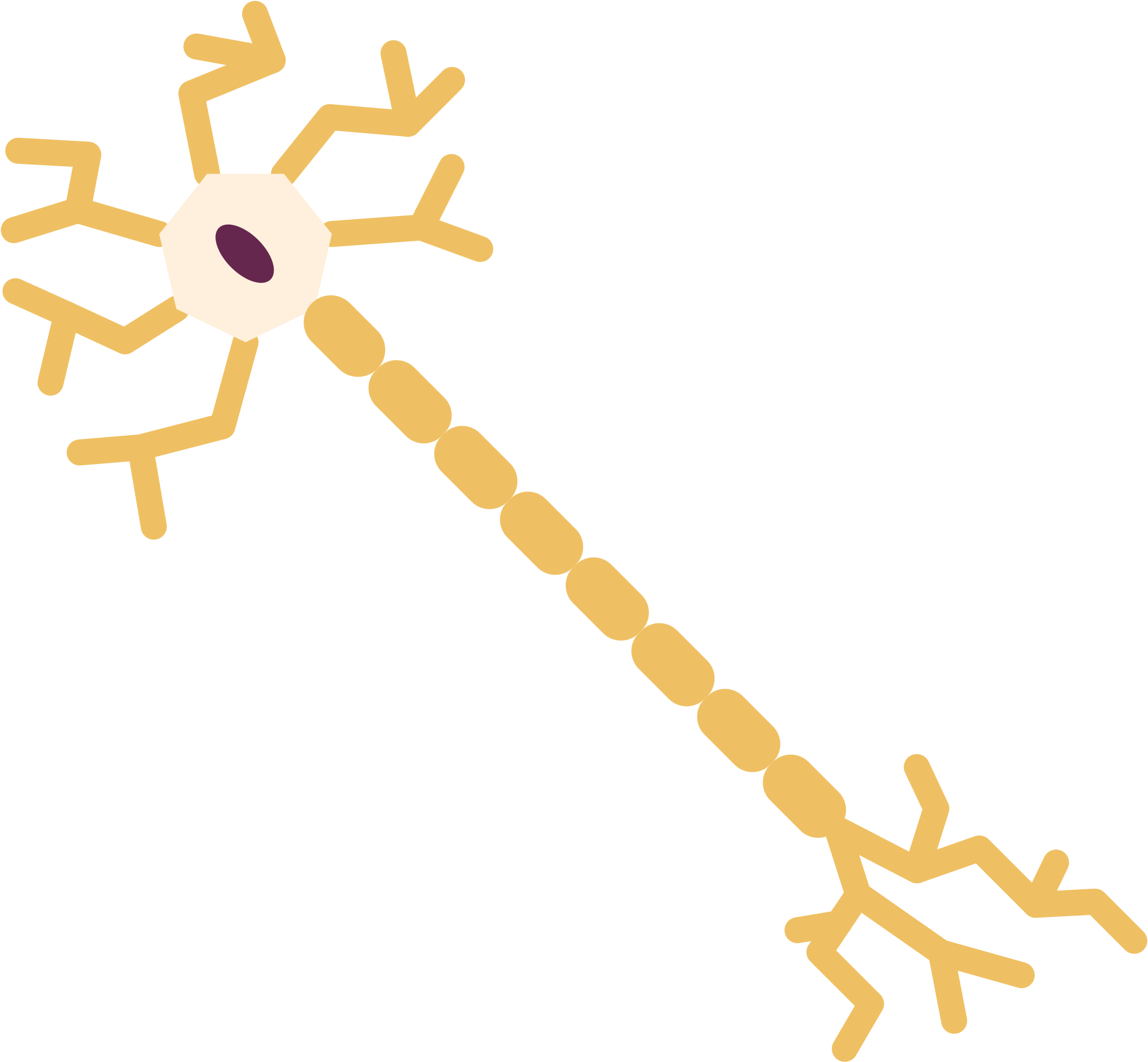 Nêu tên và cách phòng một số bệnh về hệ thần kinh
I. HỆ THẦN KINH
2. Một số bệnh về hệ thần kinh
- Một số bệnh về hệ thần kinh: Tai biến mạch máu não, thoát vị đĩa đệm, Parkinson, Alzheimer, bệnh động kinh,…
- Cách phòng bệnh về hệ thần kinh:
	+ Thực hiện chế độ dinh dưỡng hợp lí.
	+ Thực hiện lối sống lành mạnh như luyện tập thể thao thường xuyên, không sử dụng các chất gây nghiện, chất kích thích đối với hệ thần kinh,…
	+ Đảm bảo giấc ngủ.
	+ Thường xuyên kiểm tra sức khỏe.
	+ Ngoài ra, cần suy nghĩ tích cực, tham gia nhiều hoạt động xã hội, giao tiếp và học tập.
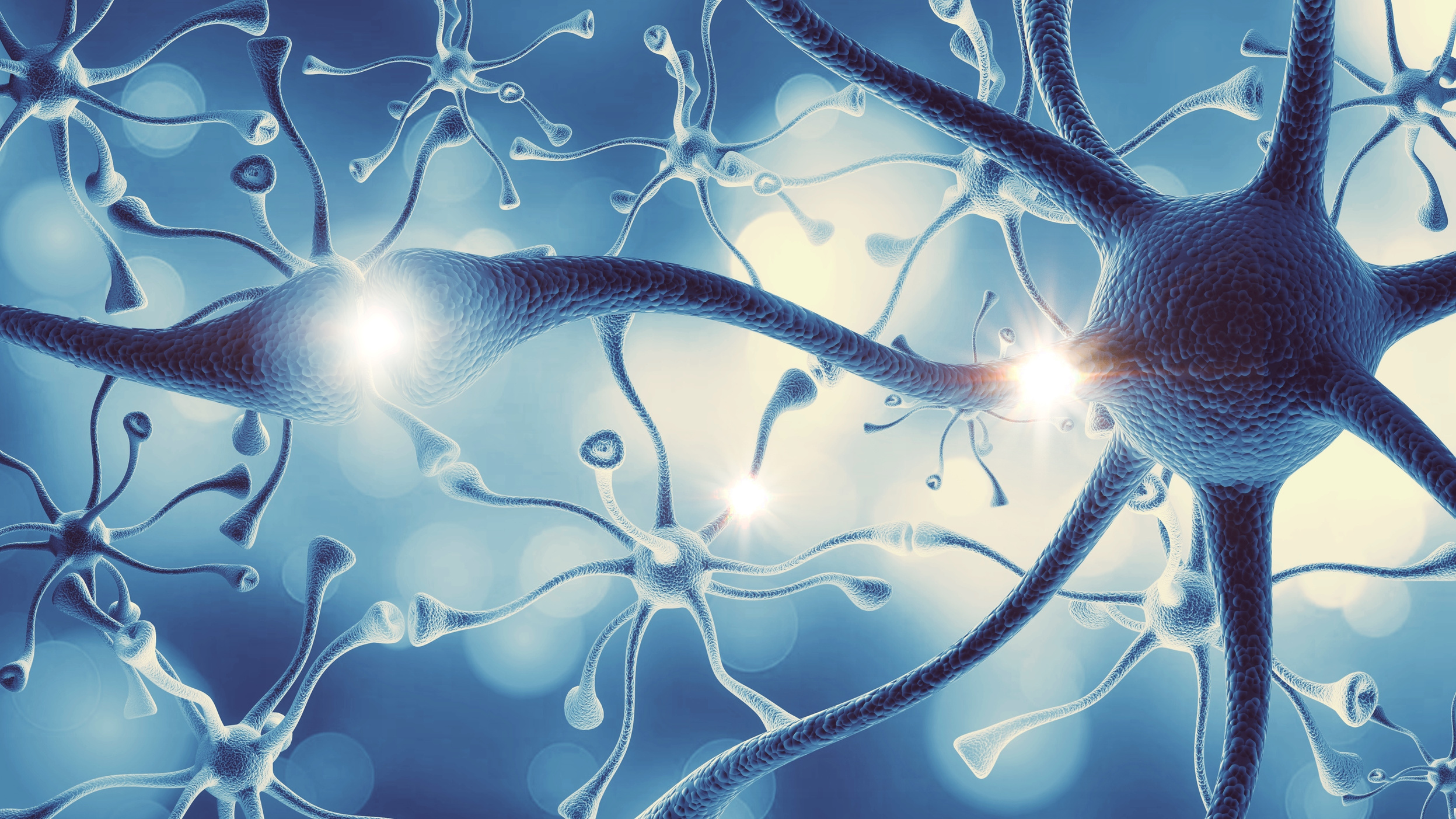 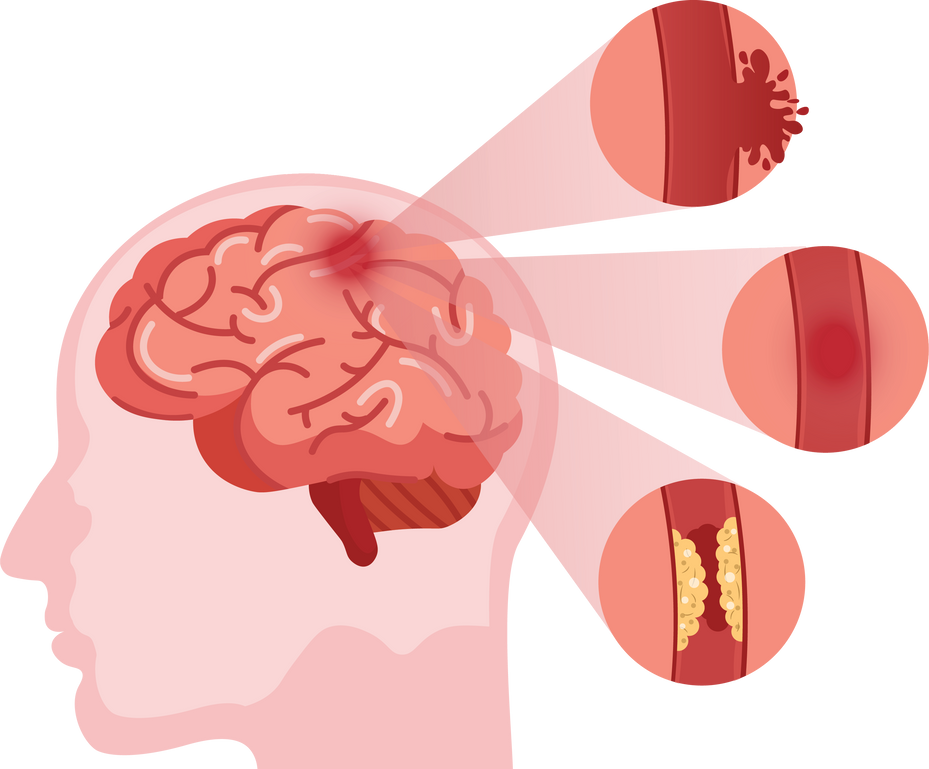 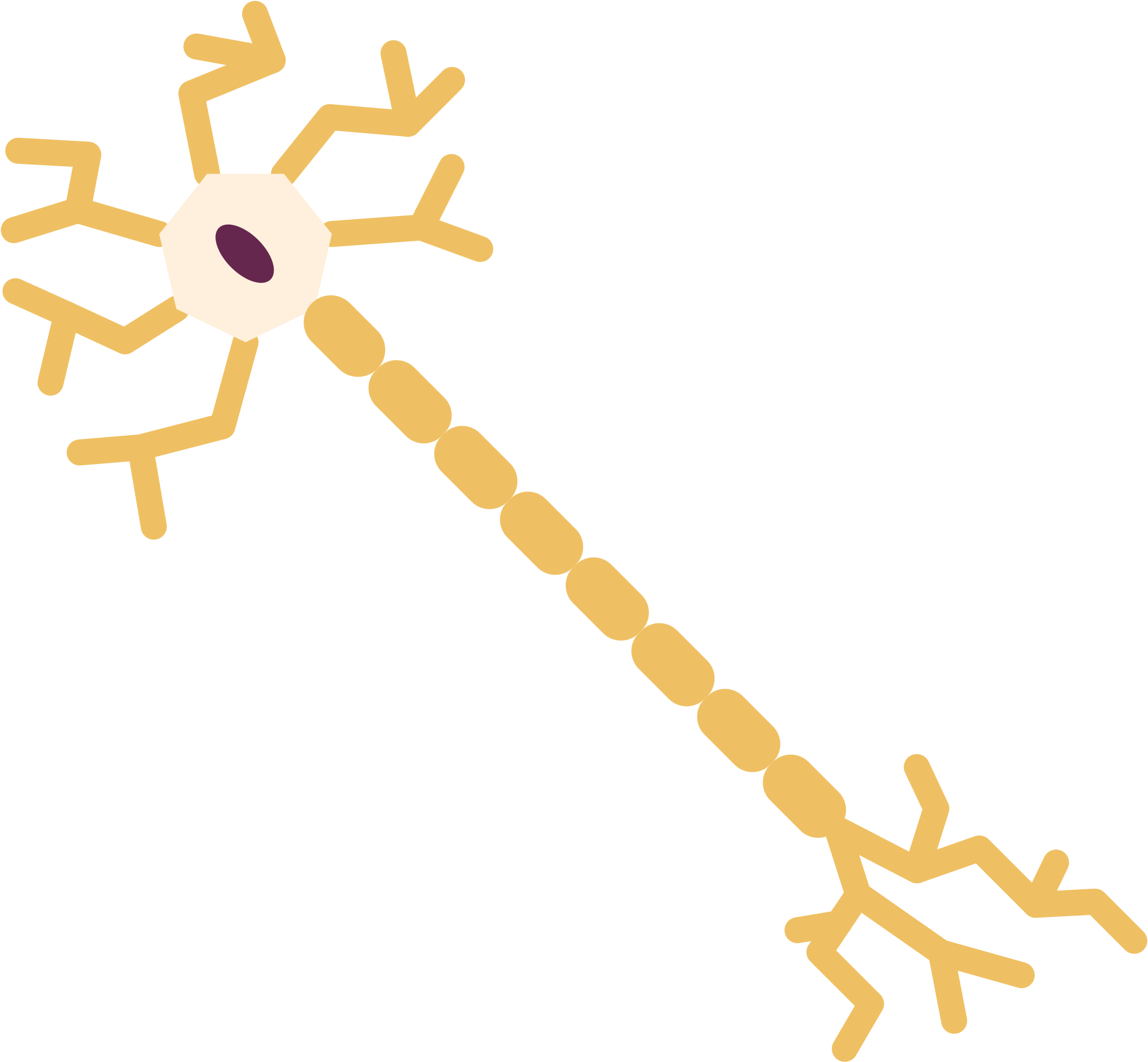 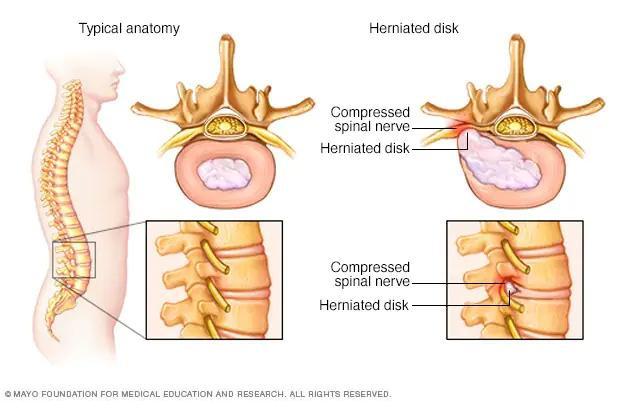 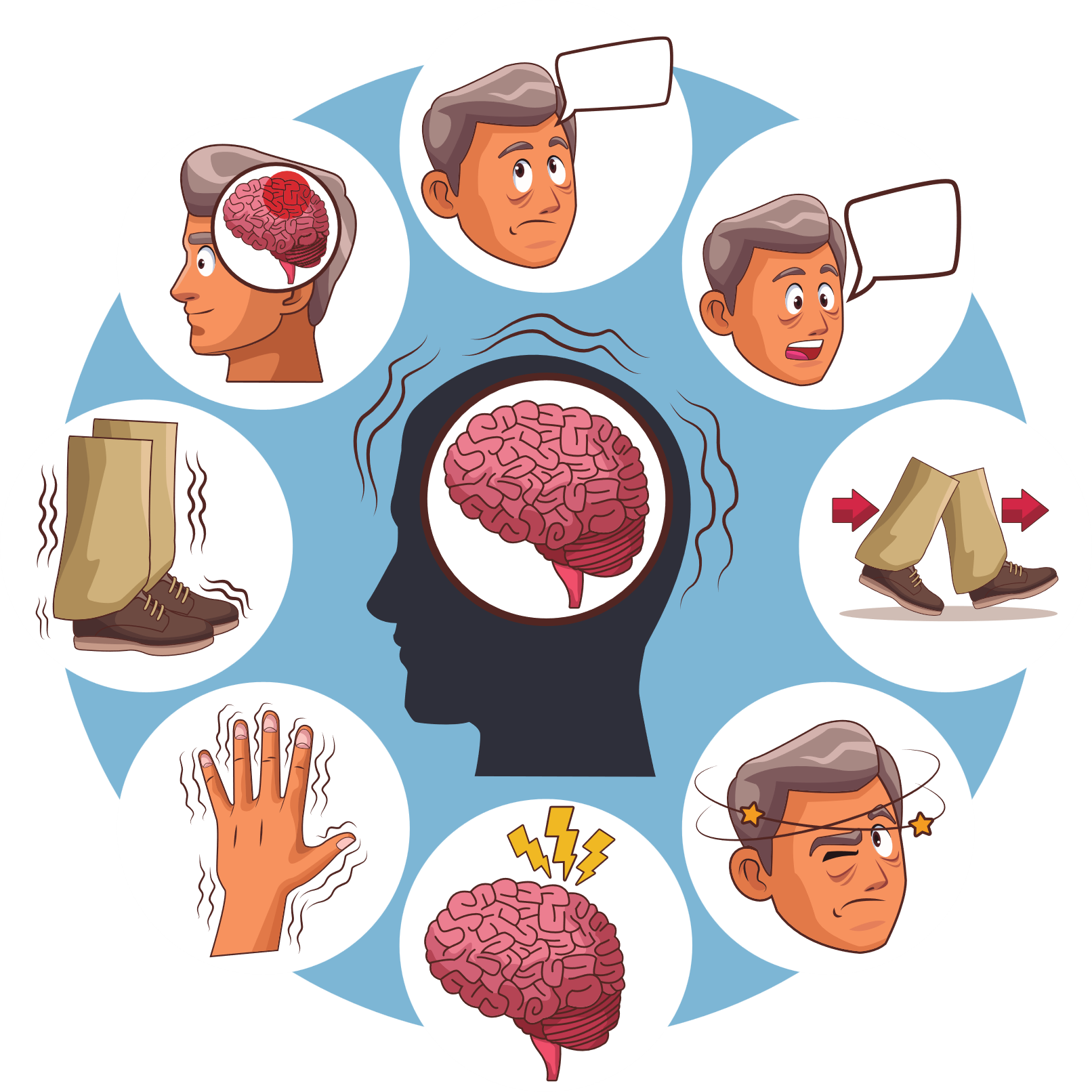 Nêu tên và cách phòng một số bệnh về hệ thần kinh
I. HỆ THẦN KINH
2. Một số bệnh về hệ thần kinh
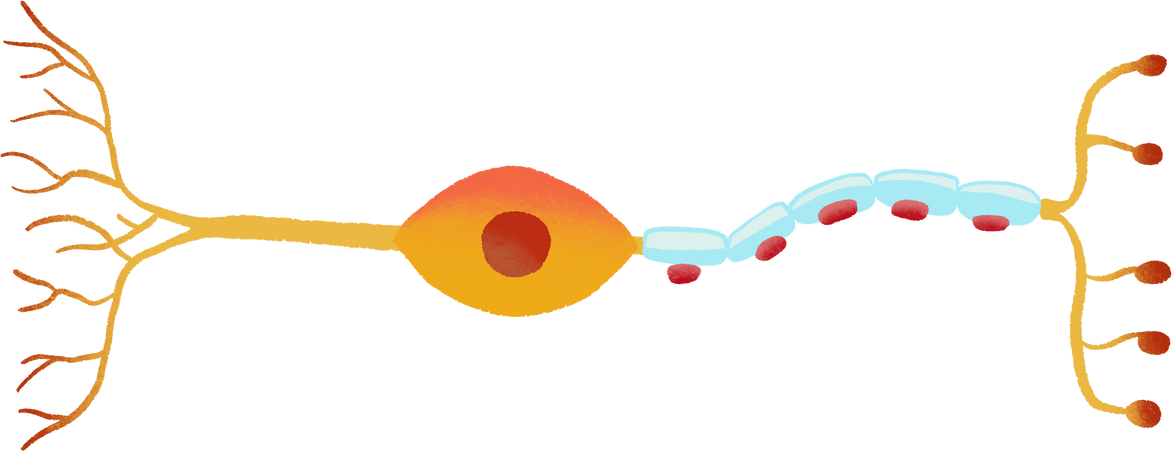 Tai biến mạch máu não 
gây tổn thương não
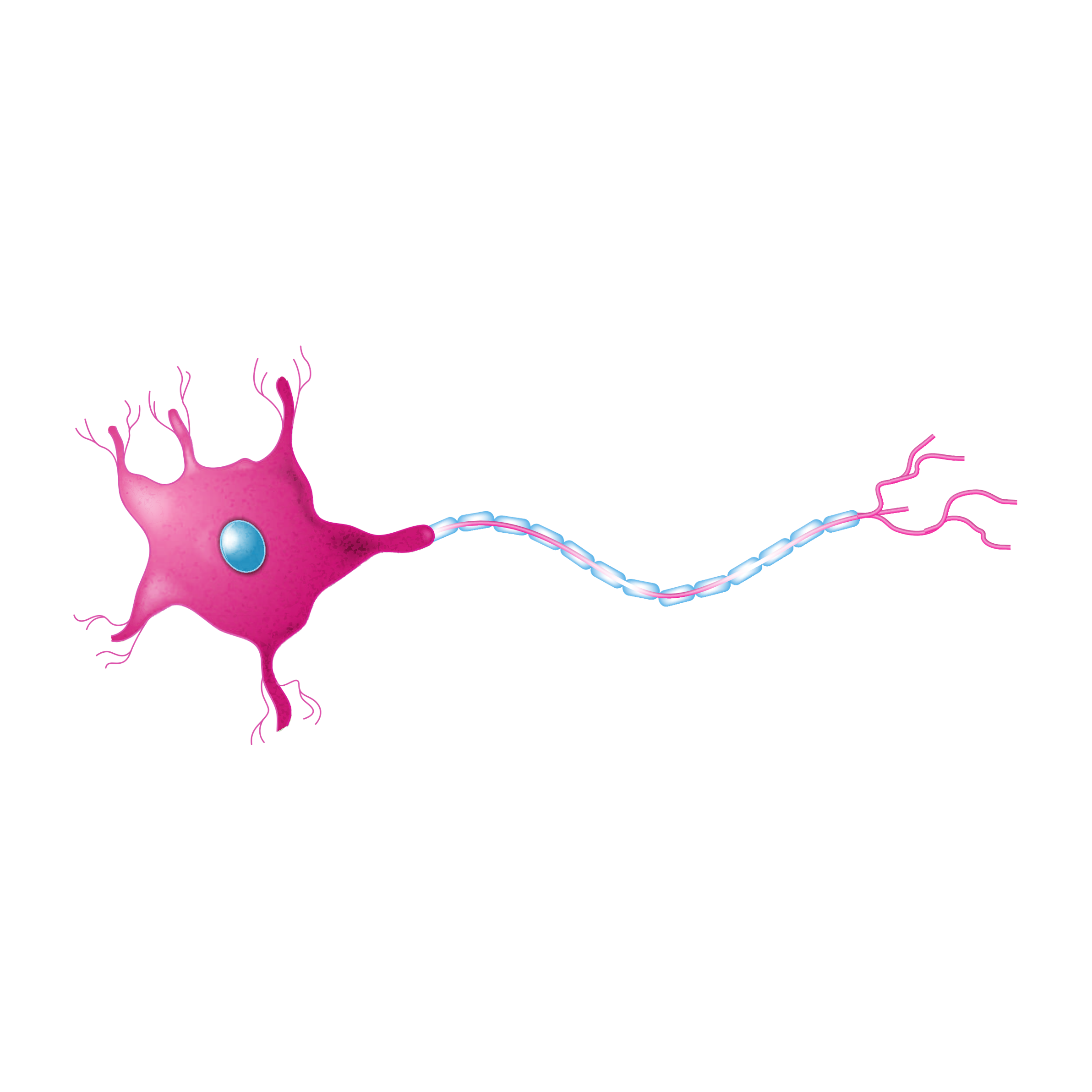 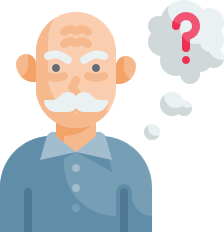 Thoát vị đĩa đệm 
làm chèn ép các dây thần kinh tuỷ
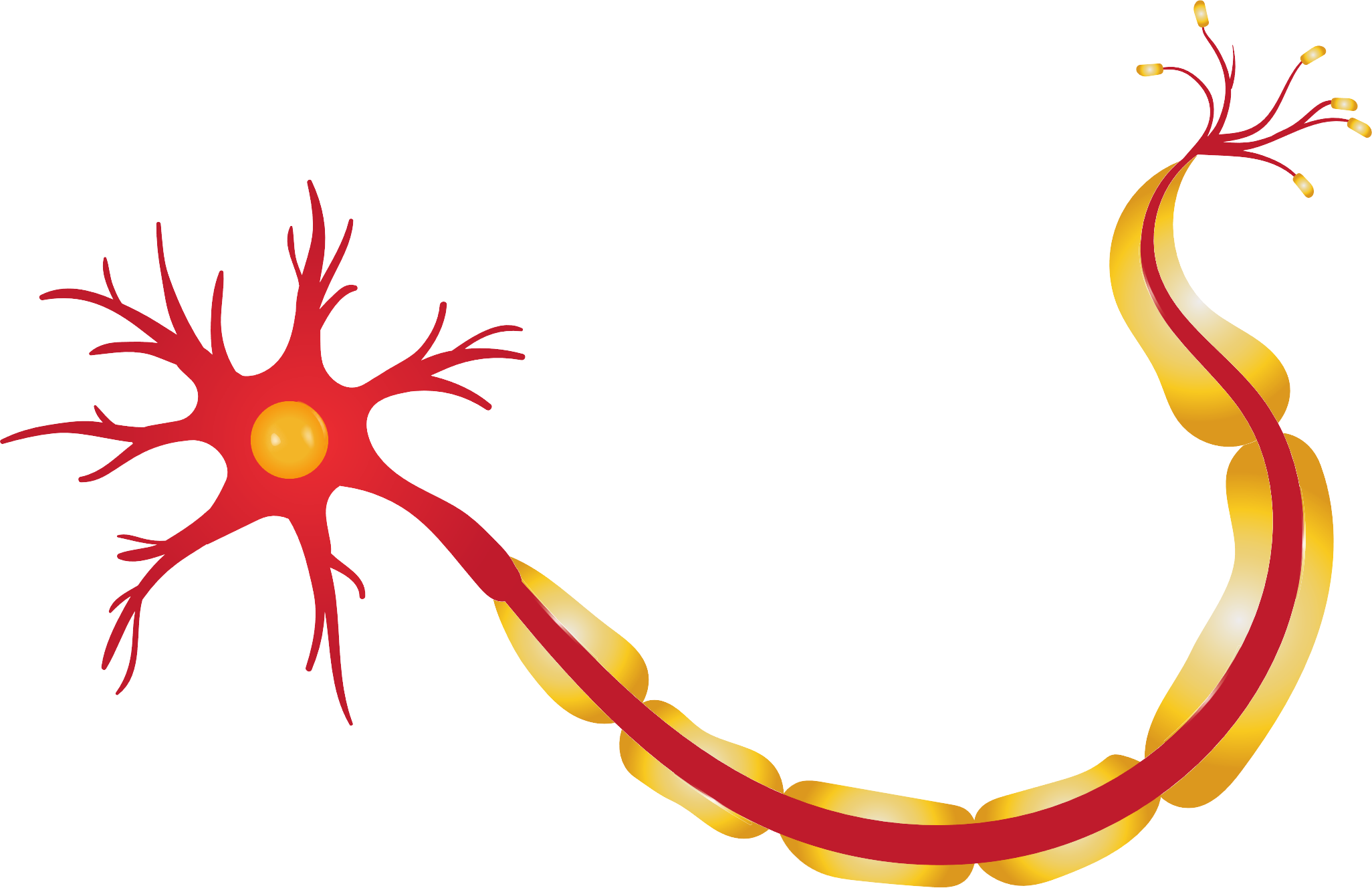 Parkinson gây khó khăn 
trong vận động
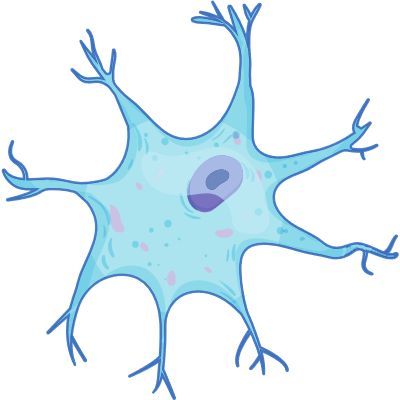 Alzheimer gây mất trí nhớ
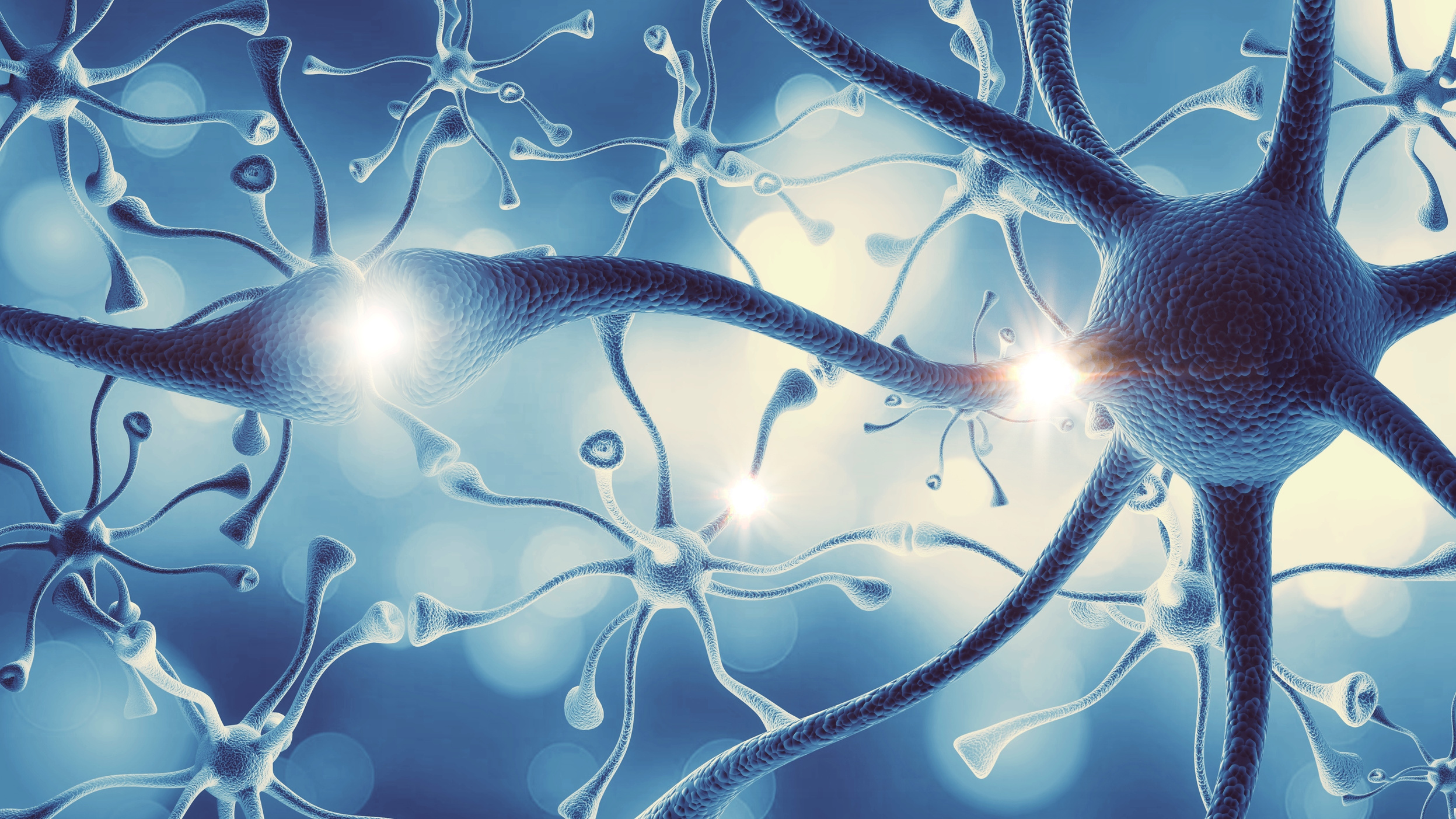 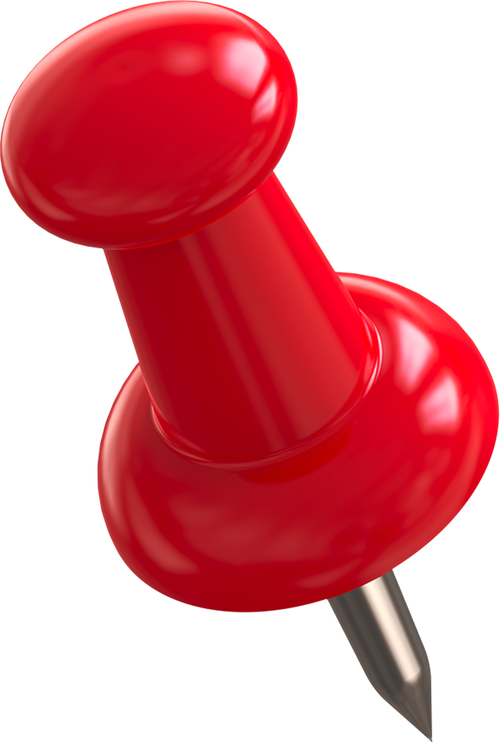 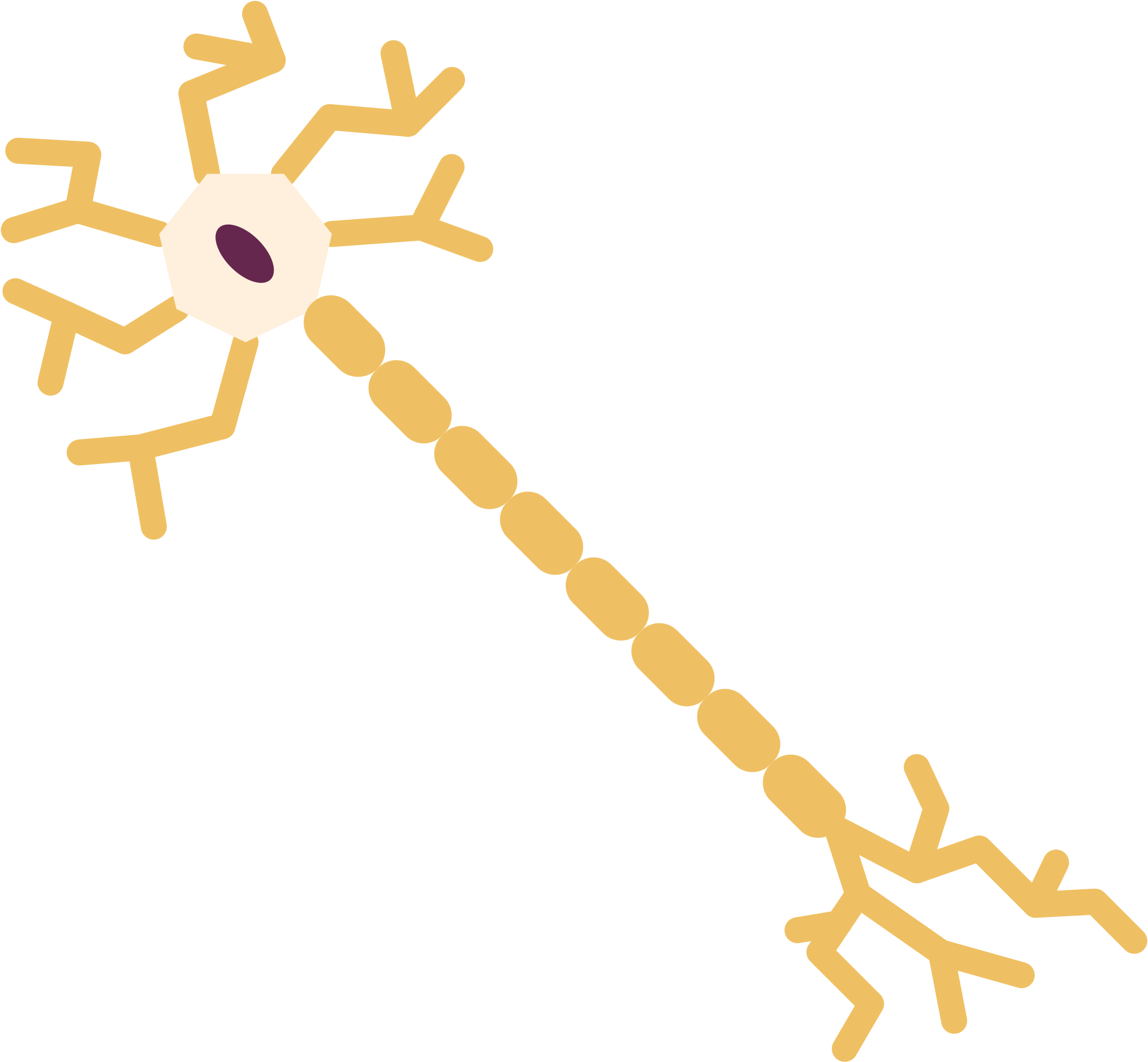 Nêu tên và cách phòng một số bệnh về hệ thần kinh
I. HỆ THẦN KINH
2. Một số bệnh về hệ thần kinh
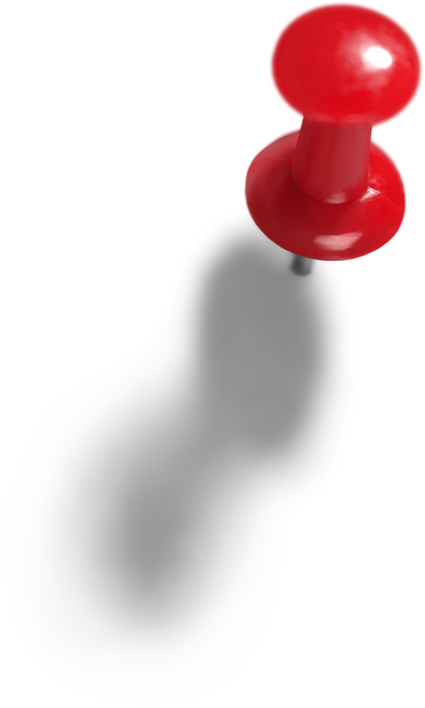 Để phòng bệnh về hệ thần kinh, mỗi người cần thực hiện chế độ dinh dưỡng, lối sống lành mạnh như:
. Luyện tập thể thao thường xuyên
. Đảm bảo giấc ngủ
. Không sử dụng chất kích thích
. Thường xuyên kiểm tra sức khoẻ
. Cần suy nghĩ tích cực
. Tham gia nhiều hoạt động xã hội, giao tiếp và học tập
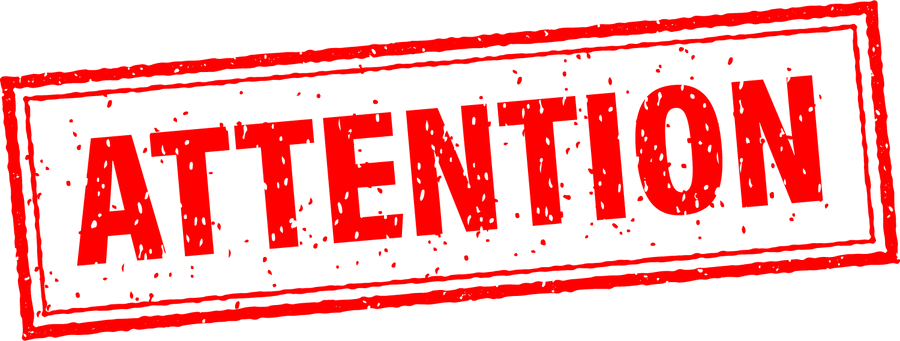 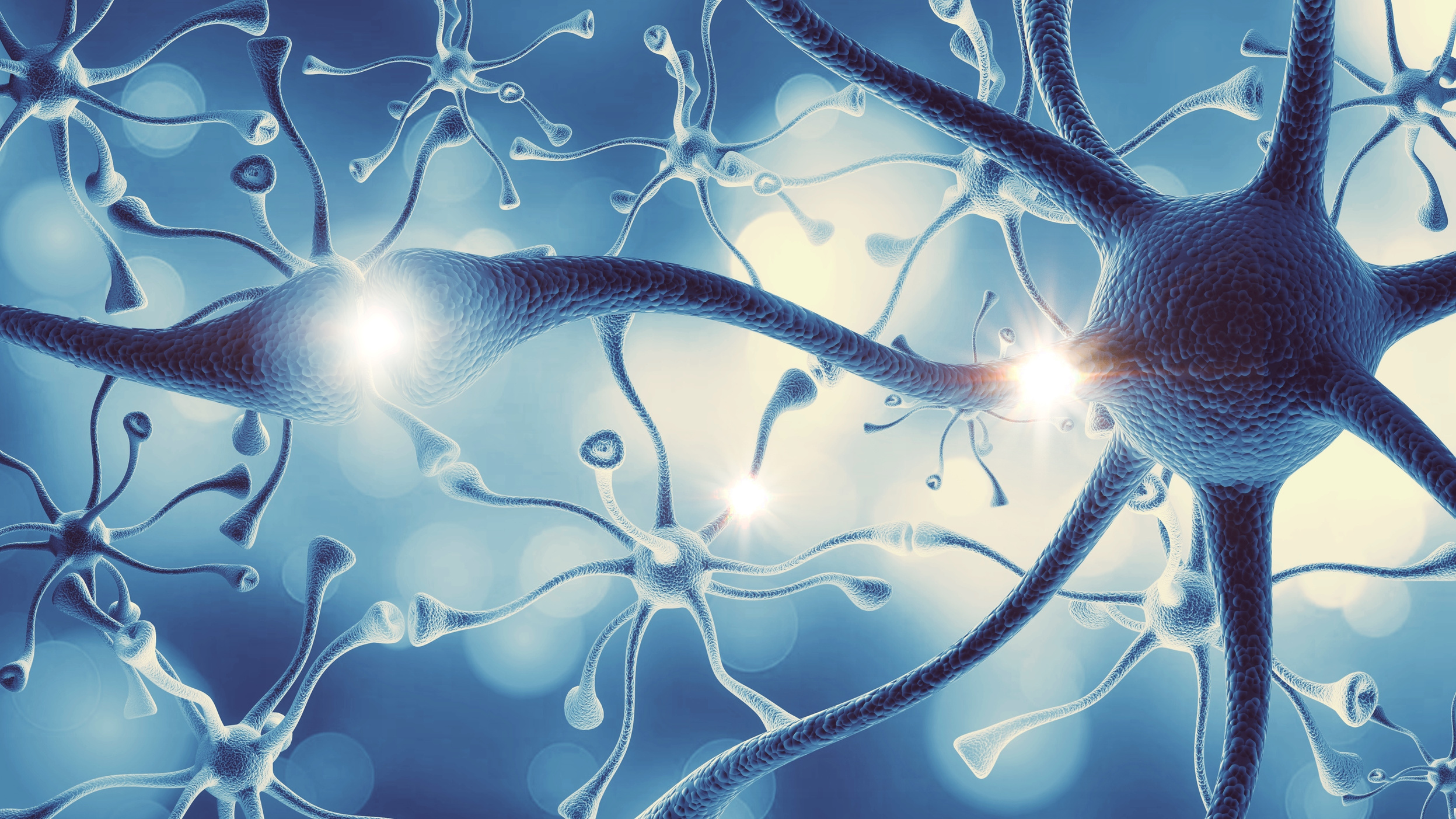 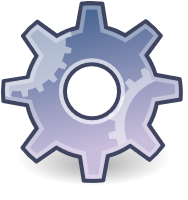 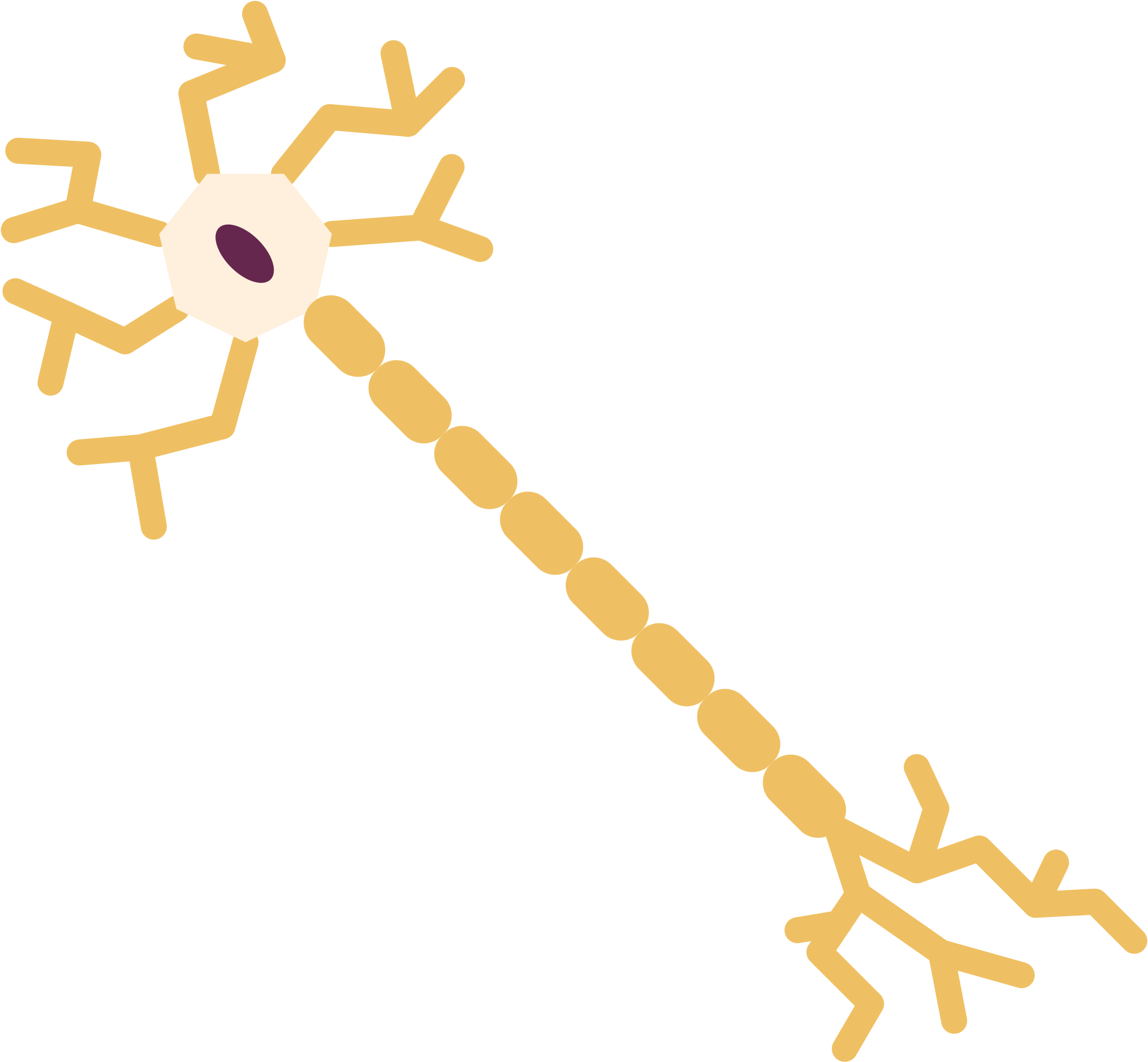 I. HỆ THẦN KINH
3. Tác hại của chất gây nghiện đối với hệ thần kinh
Nêu ý nghĩa của việc đội mũ bảo hiểm khi điều khiển phương tiện giao thông và mũ bảo hộ khi tham gia lao động ở một số công trường, nhà máy.
Việc đội mũ bảo hiểm khi điều khiển phương tiện giao thông và mũ bảo hộ khi tham gia lao động ở một số công trường, nhà máy sẽ giúp bảo vệ não bộ – cơ quan quan trọng có vai trò sống còn bậc nhất trong cơ thể tránh khỏi được những tổn thương trong trường hợp có tai nạn xảy ra. Nhờ đó, việc này sẽ giúp giảm thiểu hậu quả do tai nạn gây ra, đặc biệt là giảm số ca tử vong do chấn thương sọ não – một trong những nguy cơ tử vong hàng đầu trong các tai nạn giao thông và tai nạn lao động.
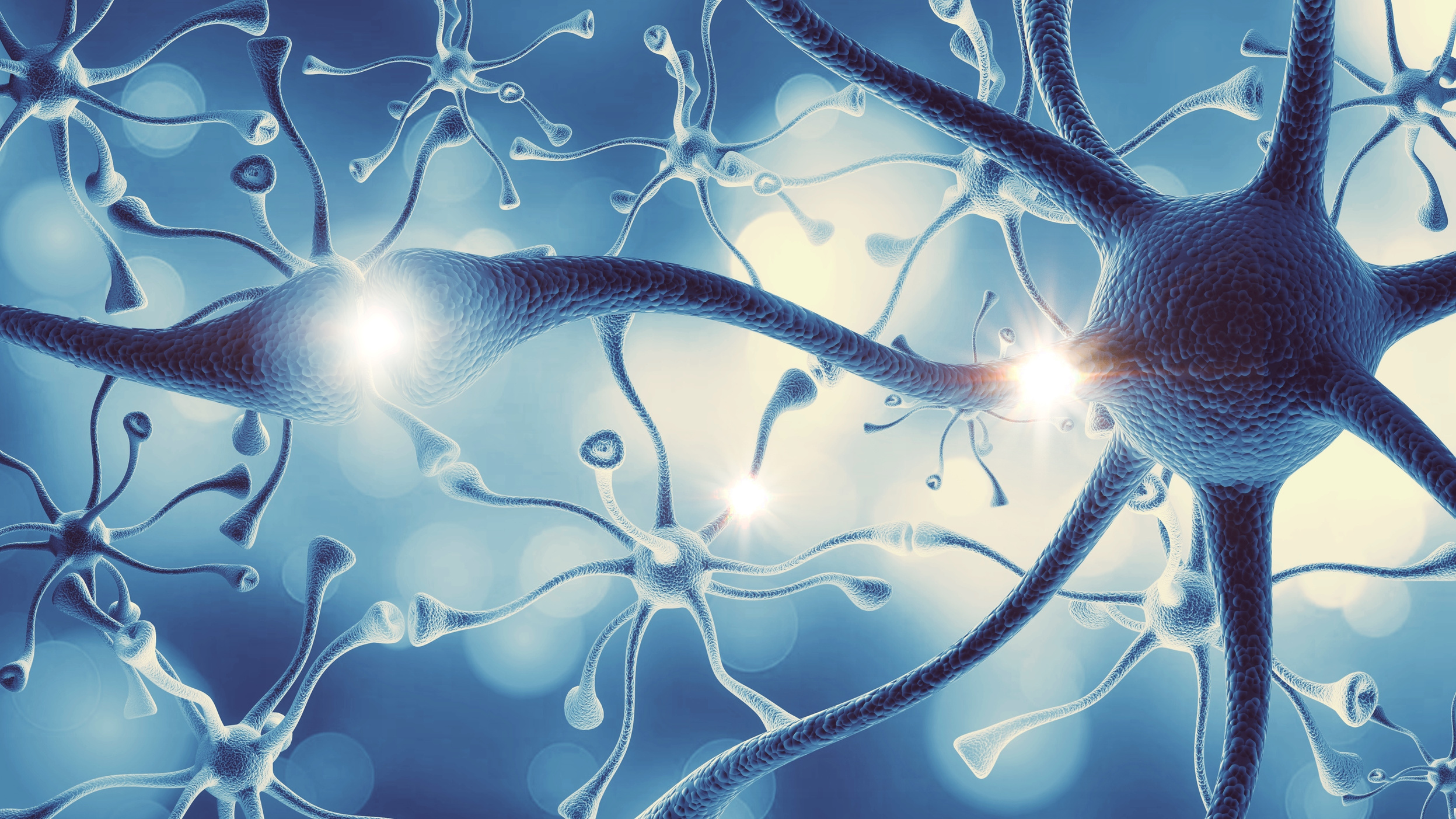 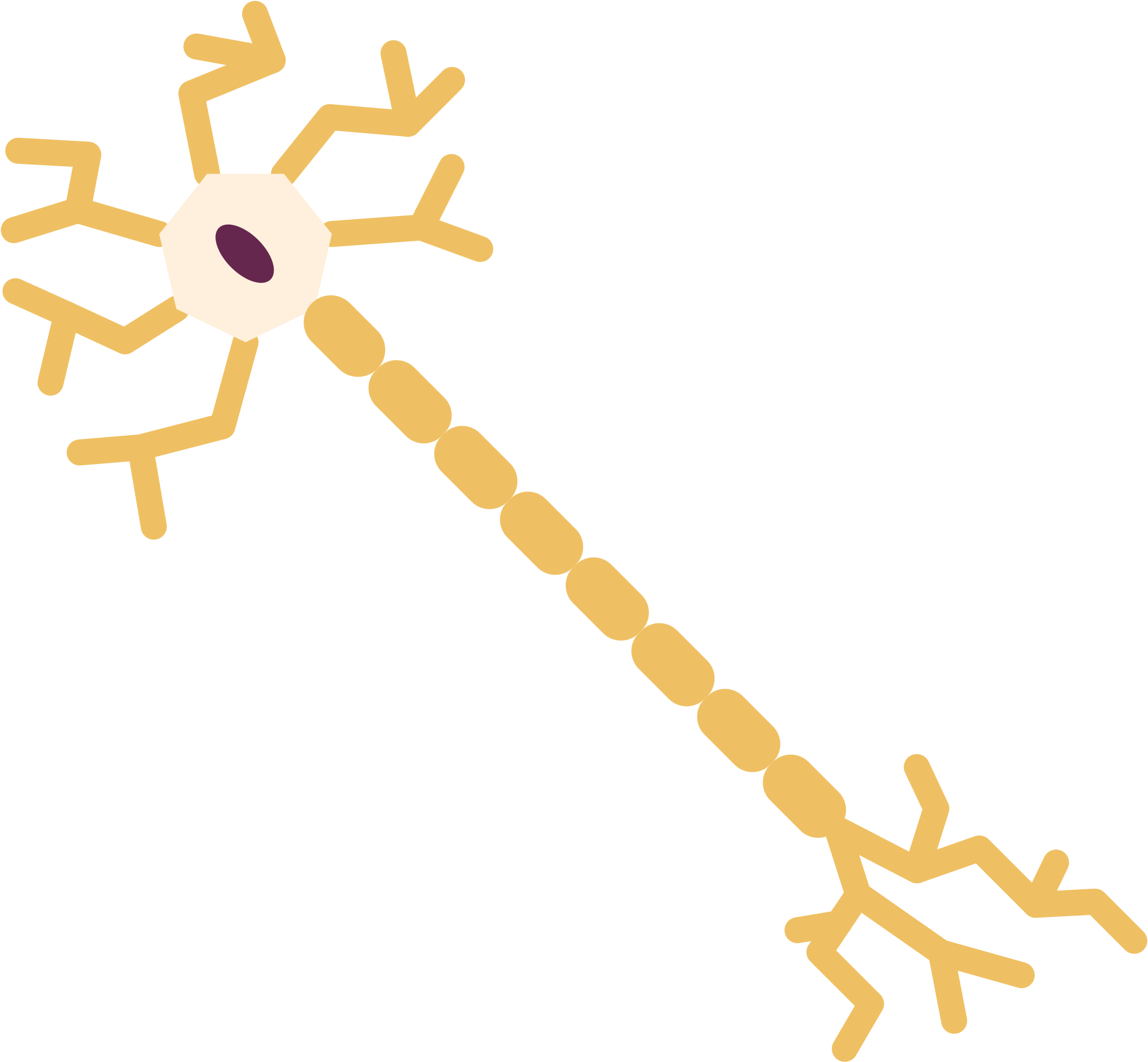 Chất gây nghiện là những chất khi hấp thụ vào cơ thể có thể làm thay đổi chức năng bình thường của cơ thể theo hướng tạo ra sự phụ thuộc của cơ thể đối với chất đó hoặc cảm giác thèm, muốn sử dụng chất đó
I. HỆ THẦN KINH
3. Tác hại của chất gây nghiện đối với hệ thần kinh
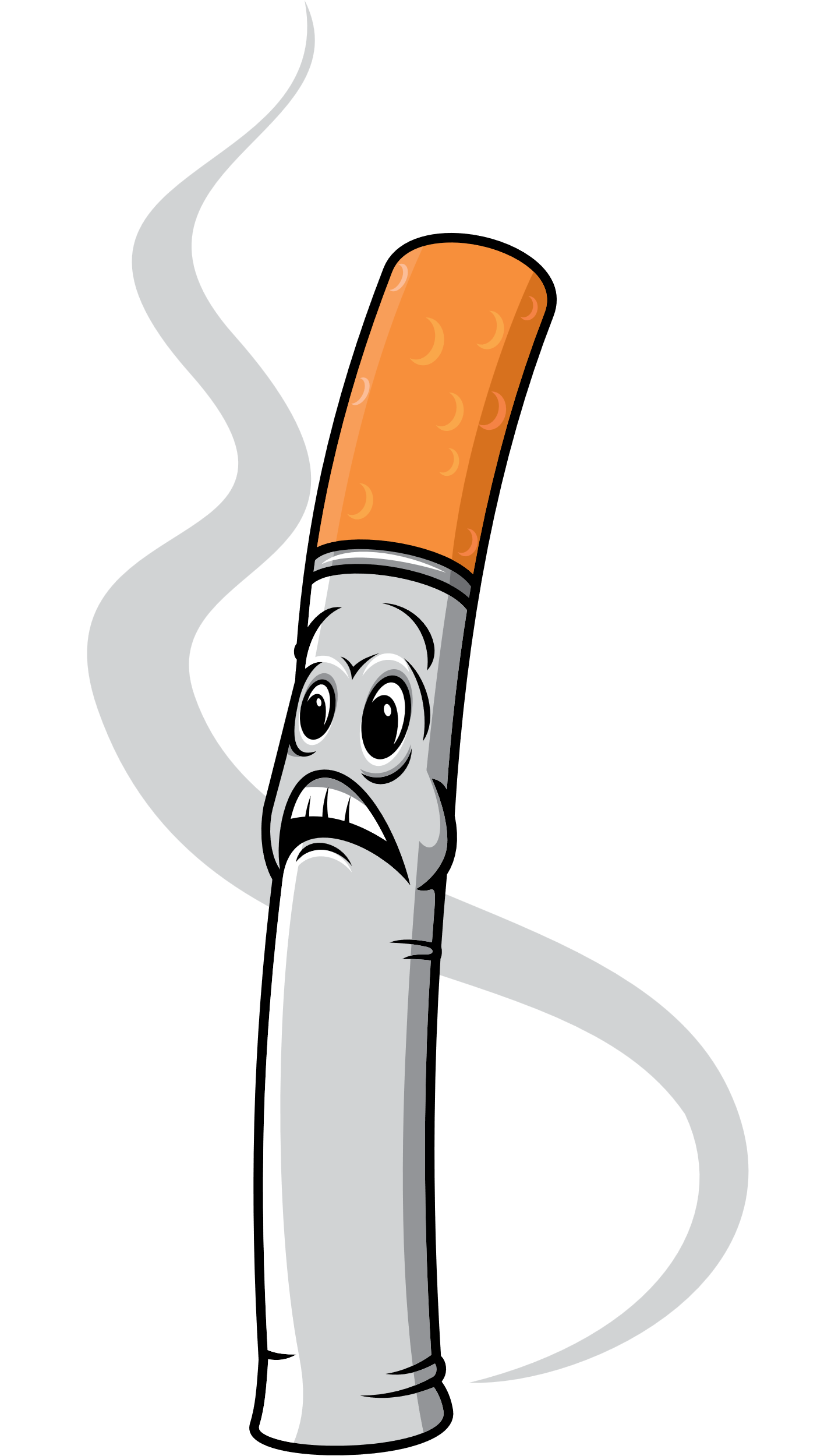 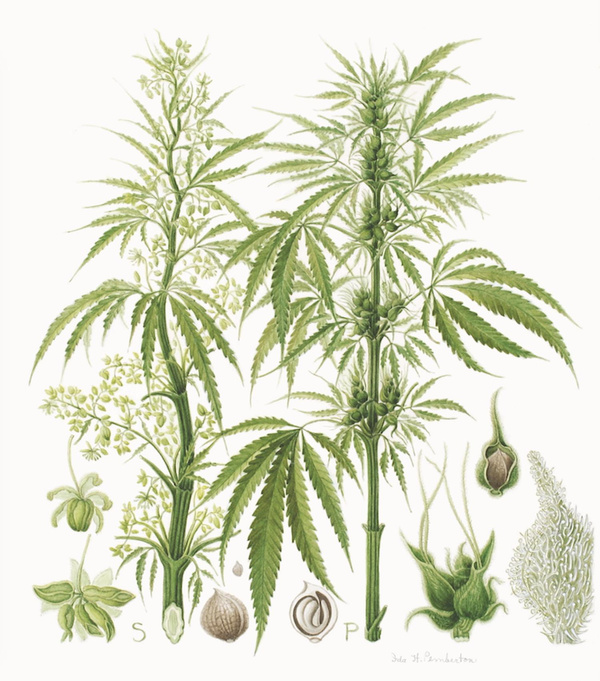 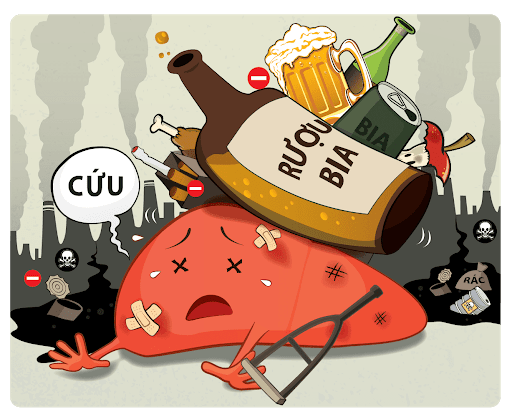 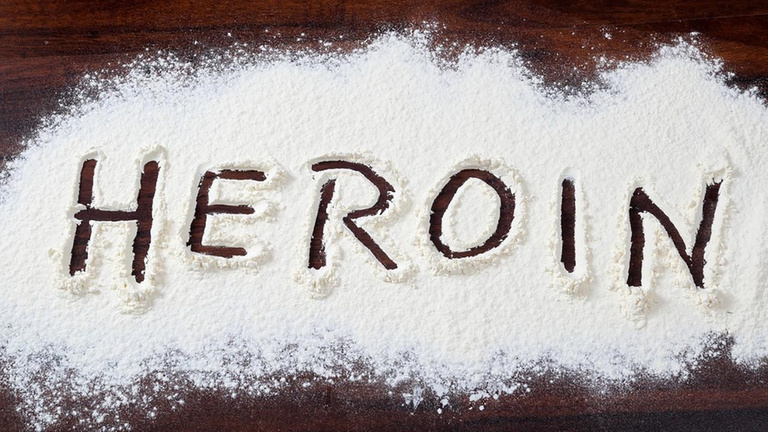 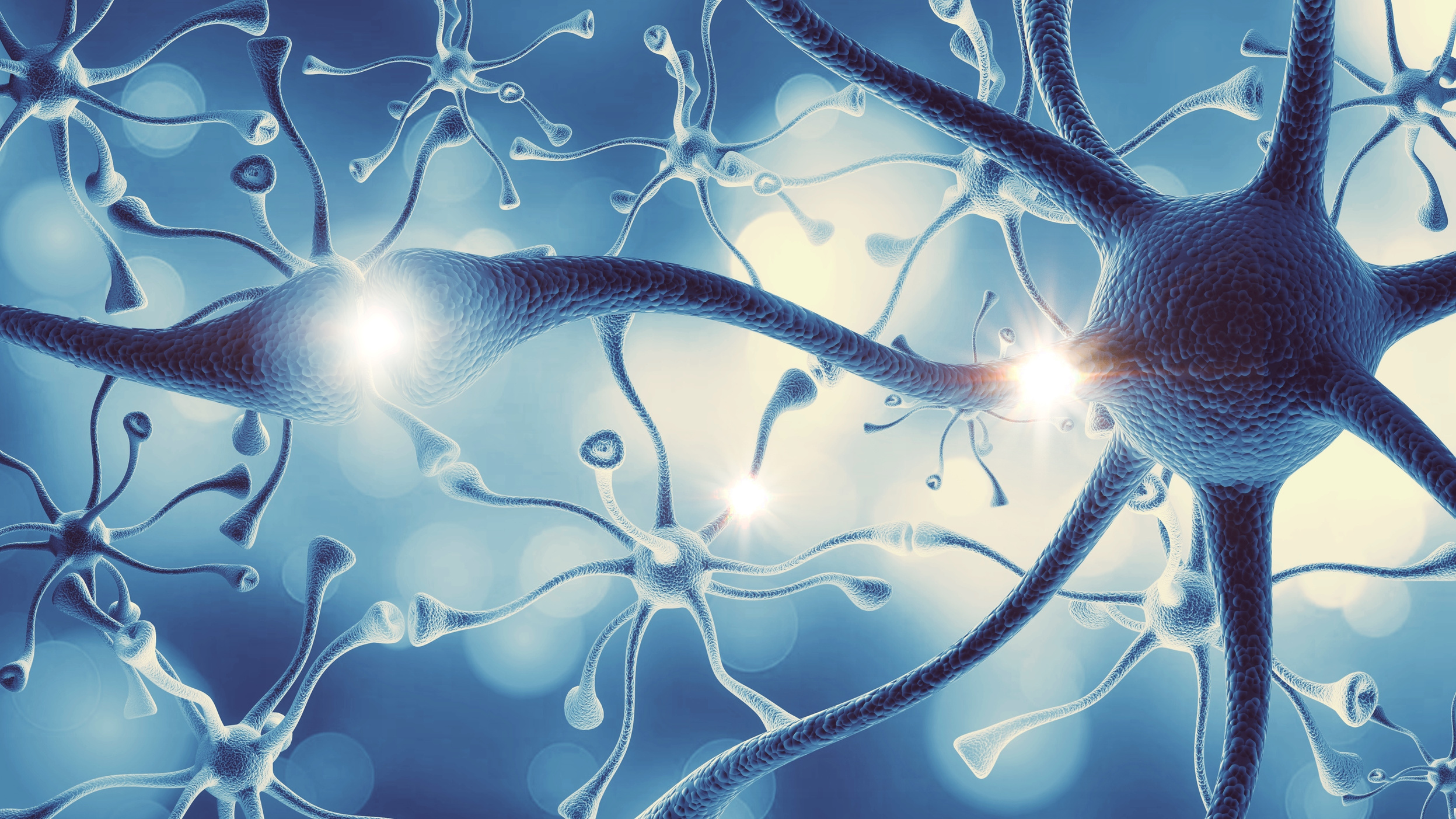 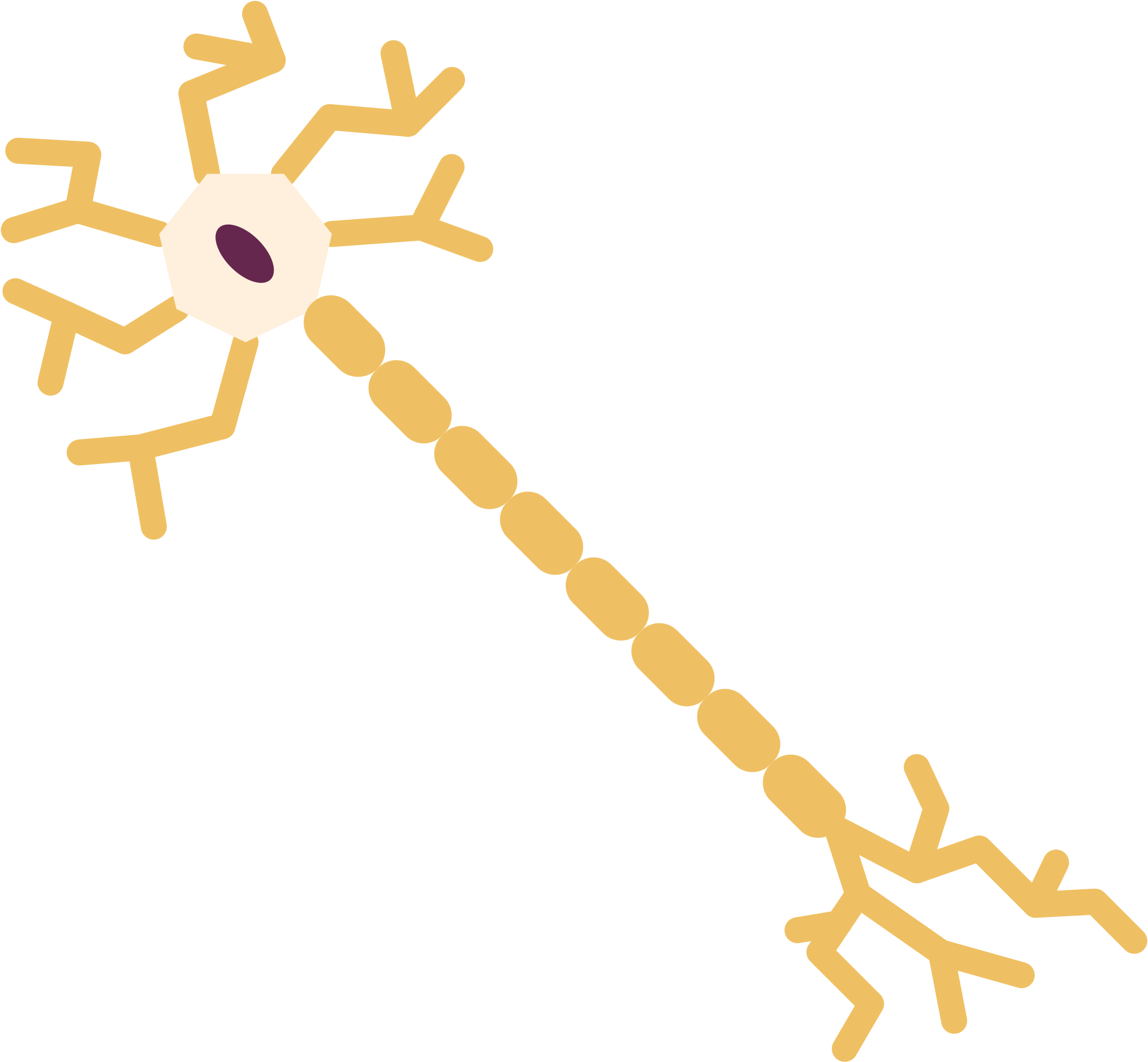 Khi vào cơ thể, chất gây nghiện thường gây tác động kích thích gây hưng phấn hệ thần kinh, gây ảo giác từ đó có thể ảnh hưởng đến nhận thức, ý thức và hành vi
Sử dụng thường xuyên sẽ dẫn đến nghiện, rối loạn trí nhớ, rối loạn giấc ngủ, trầm cảm, hoang tưởng, hủy hoại các tế bào thần kinh.
I. HỆ THẦN KINH
3. Tác hại của chất gây nghiện đối với hệ thần kinh
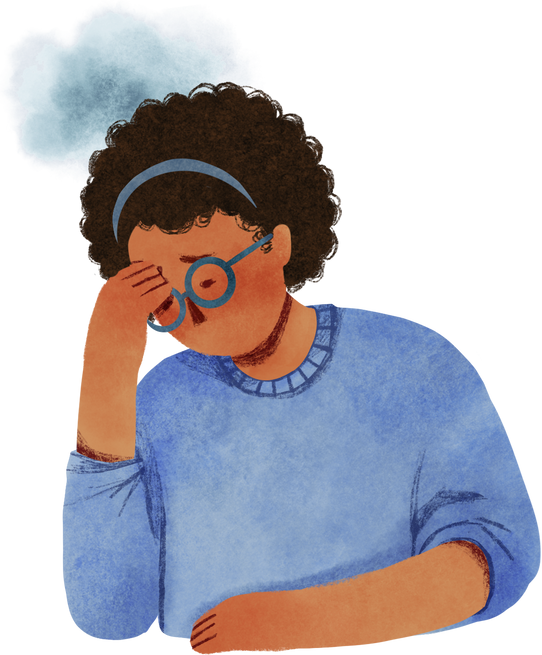 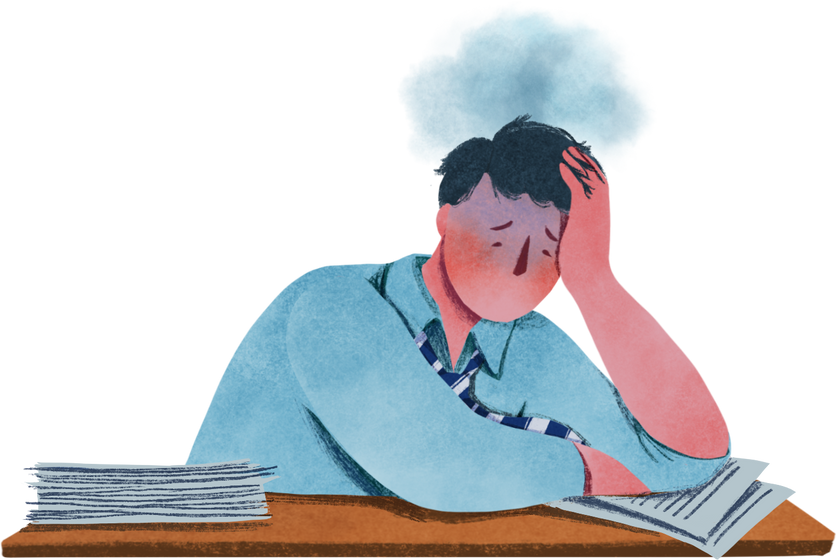 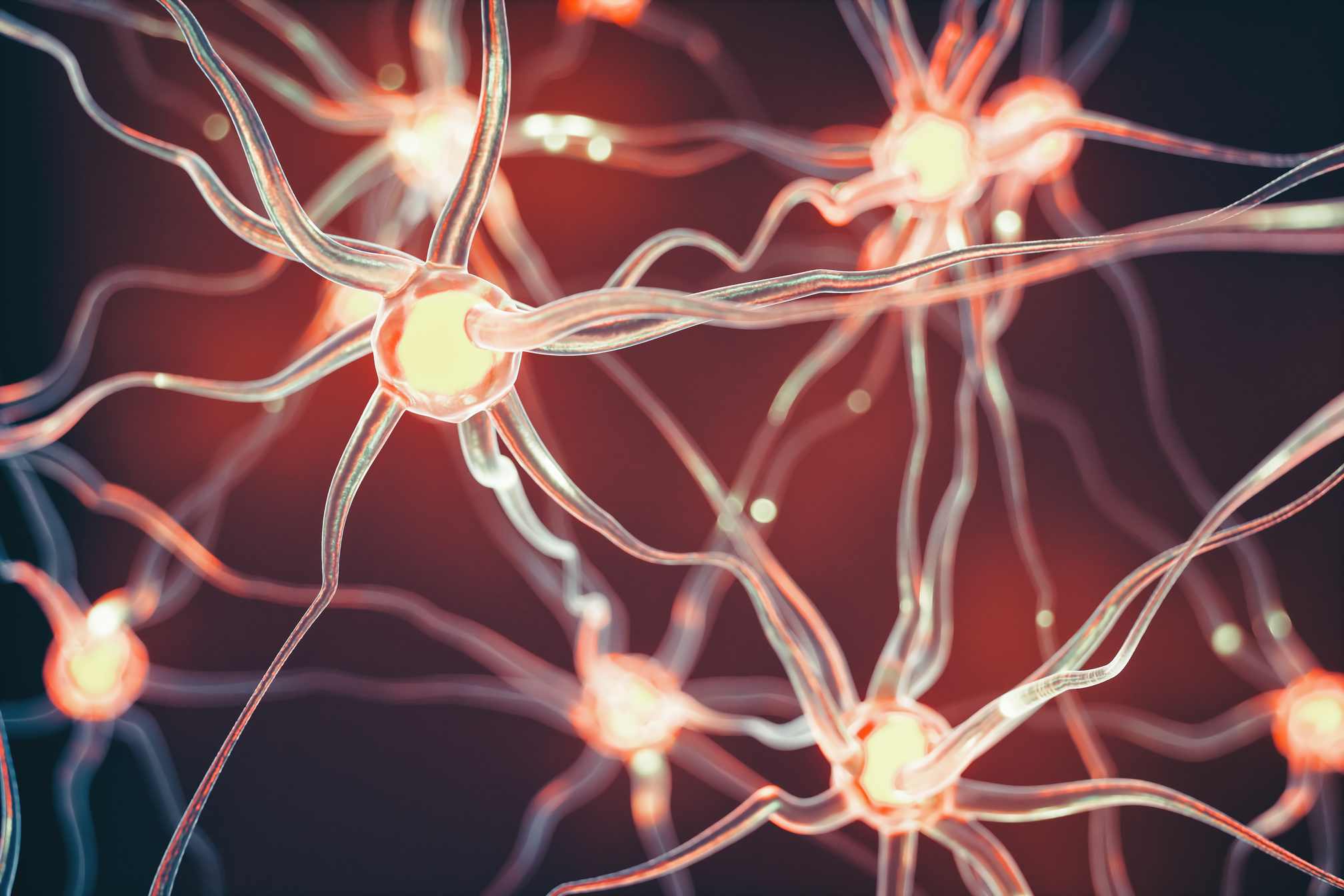 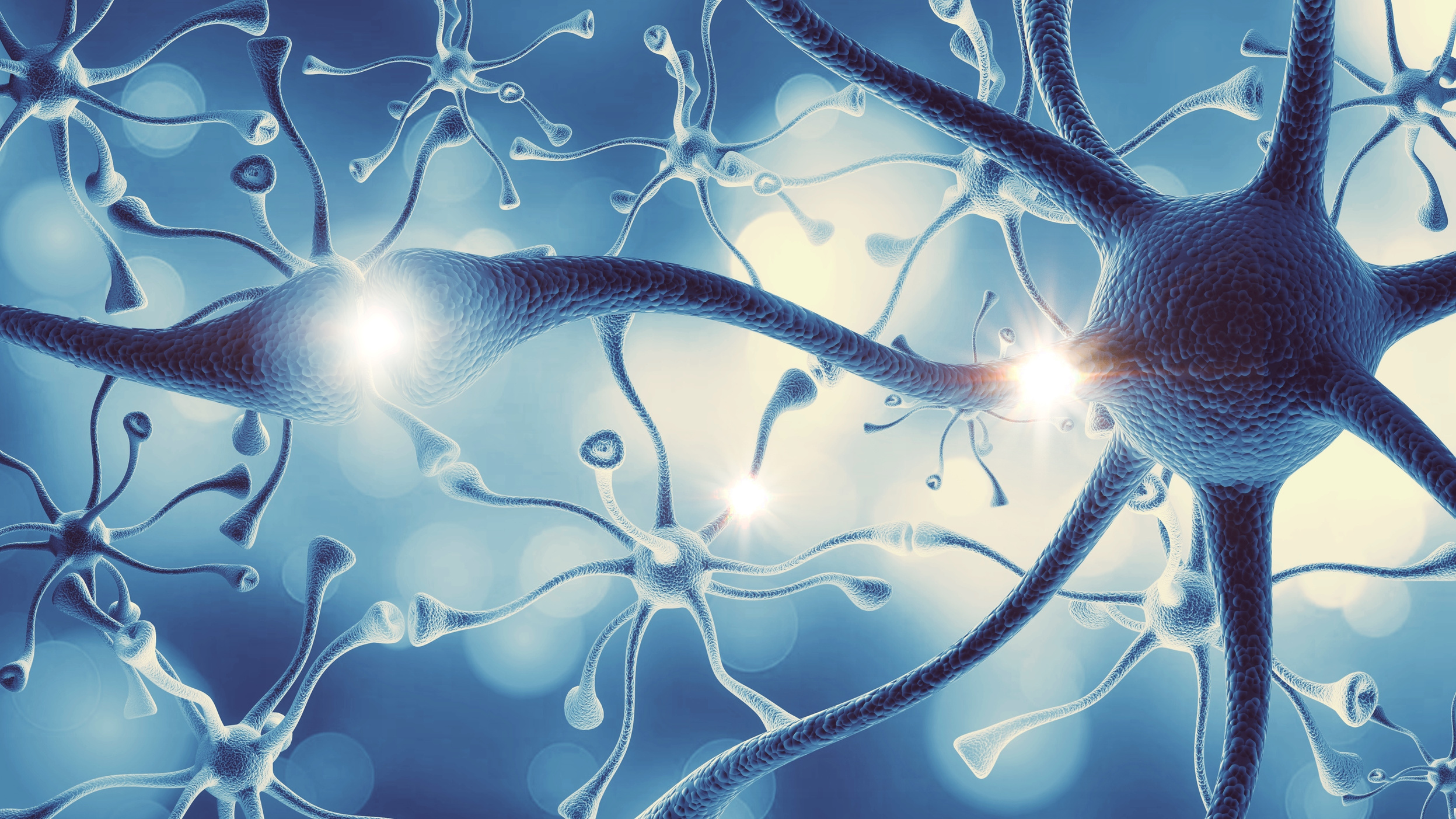 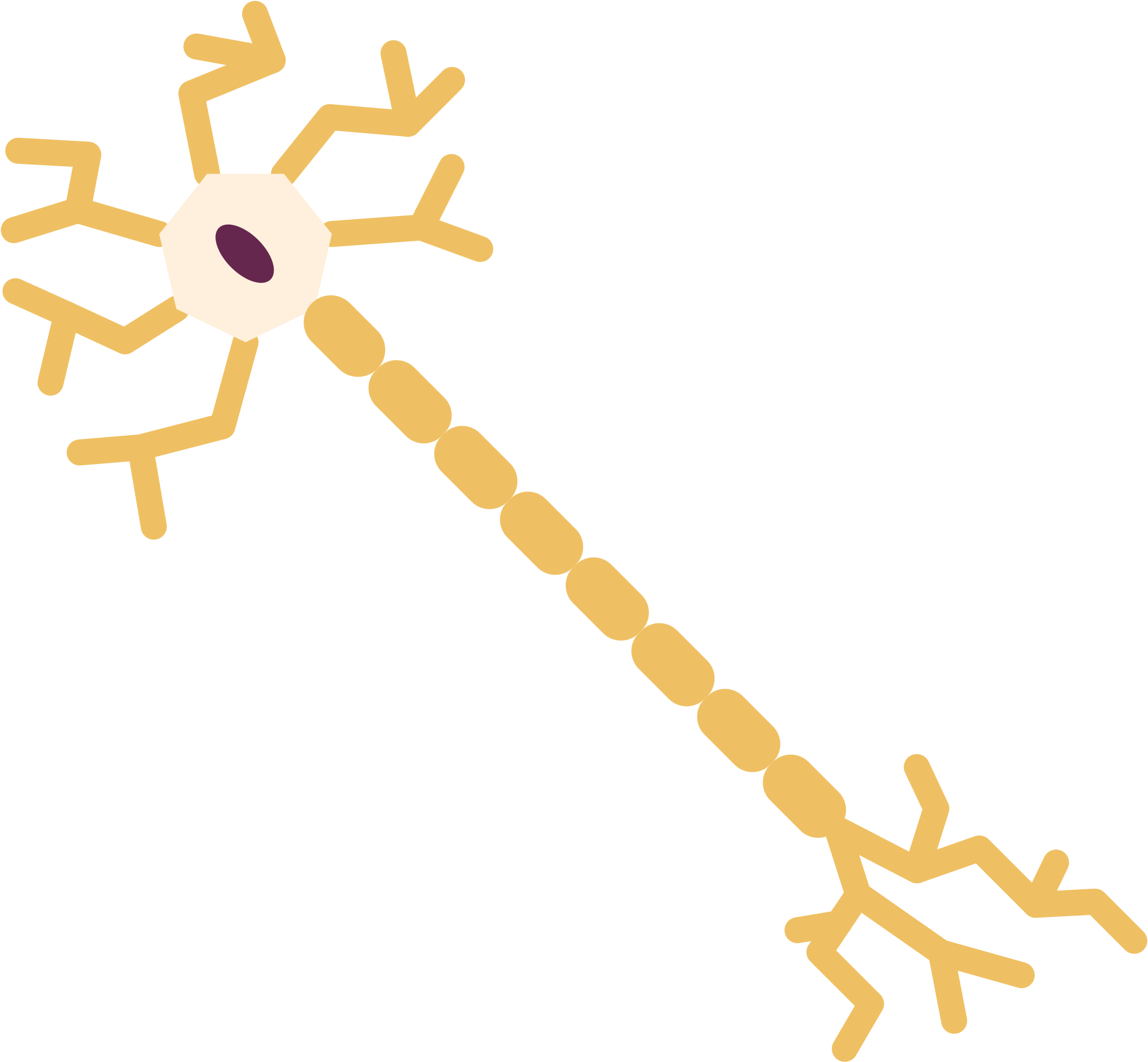 I. HỆ THẦN KINH
3. Tác hại của chất gây nghiện đối với hệ thần kinh
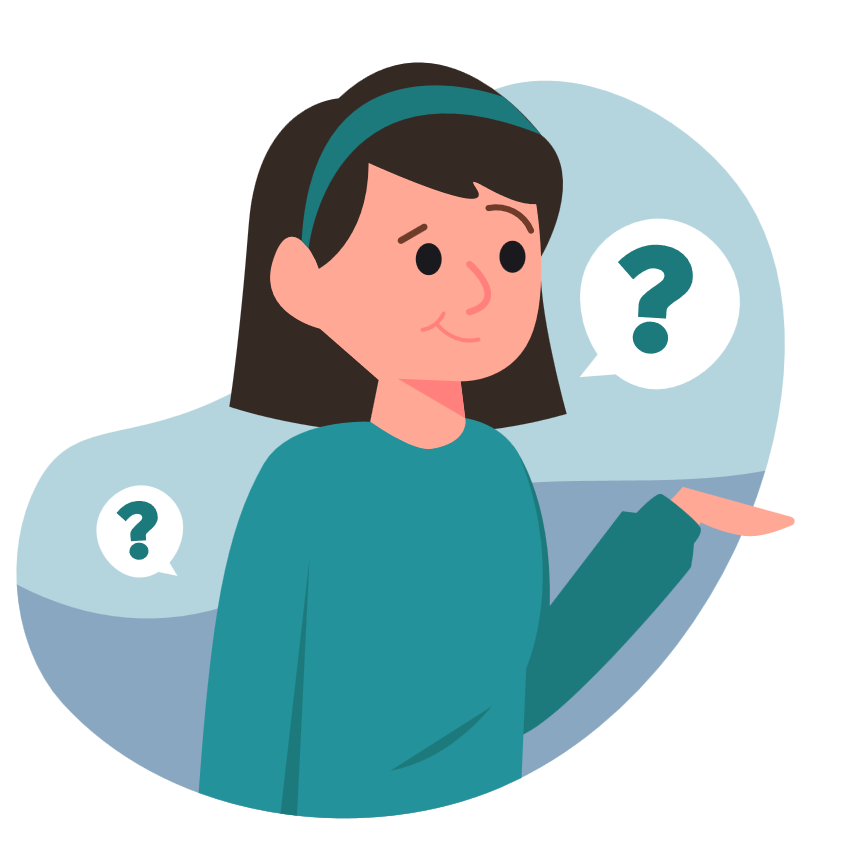 Thiết kế tờ rơi/bài trình bày để tuyên truyền cho mọi người tác hại của sử dụng chất gây nghiện.
Bước 1: Tìm hiểu thông tin về tác hại của chất gây nghiện.
Bước 2: Thiết kế tờ rơi/ bài trình bày nêu lên tác hại của việc sử dụng chất gây nghiện.
Bước 3: Trình bày nội dung tờ rơi/ bài trình bày với người thân, bạn bè.
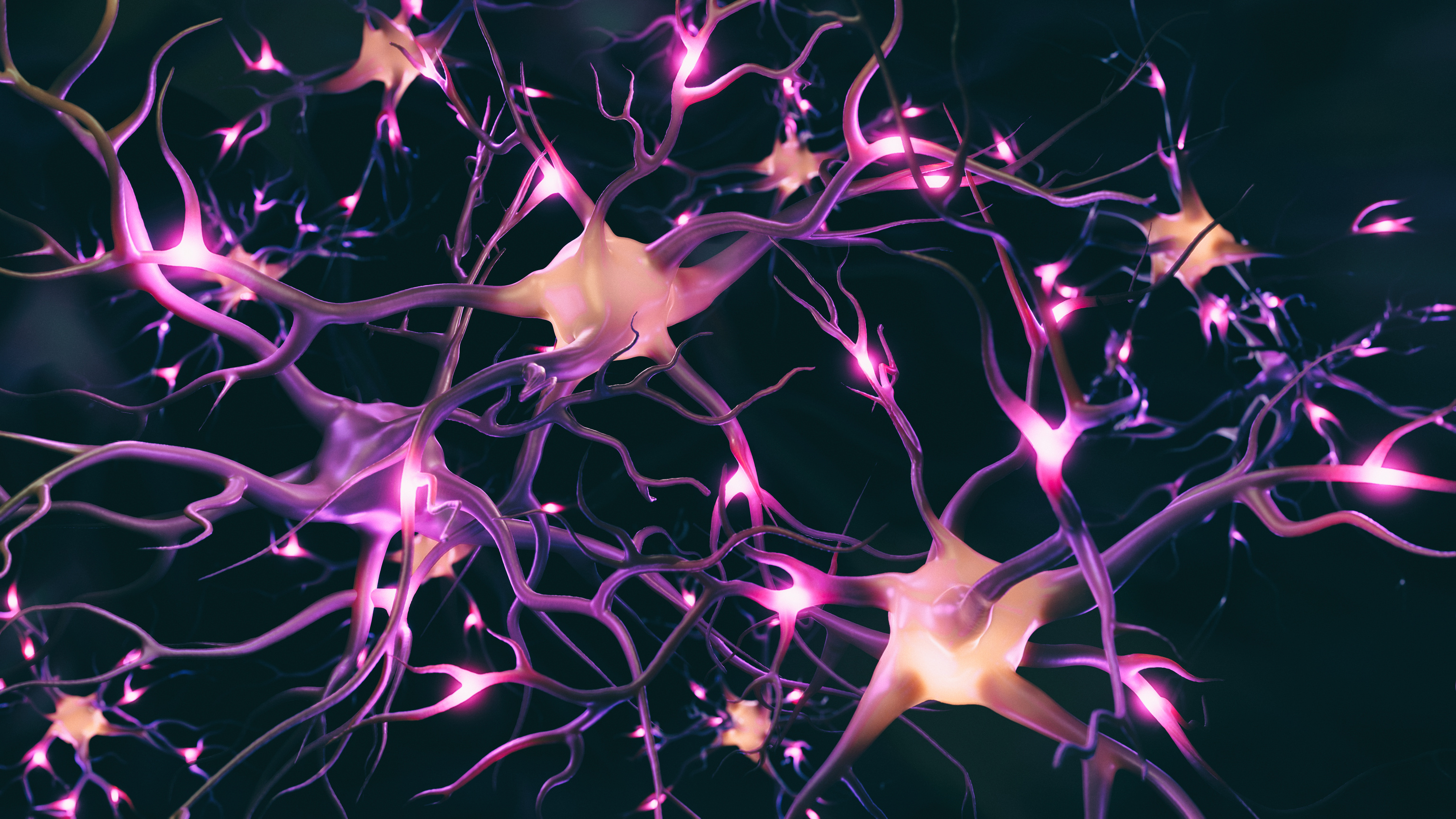 Quan sát hình và cho biết:
a) Cấu tạo của cơ quan thị giác gồm những bộ phận nào?
b) Vẽ sơ đồ đơn giản quá trình thu nhận ánh sáng từ vật đến võng mạc trong cầu mắt.
1. Cơ quan thị giác
II. CƠ QUAN CẢM GIÁC
Cấu tạo, chức năng
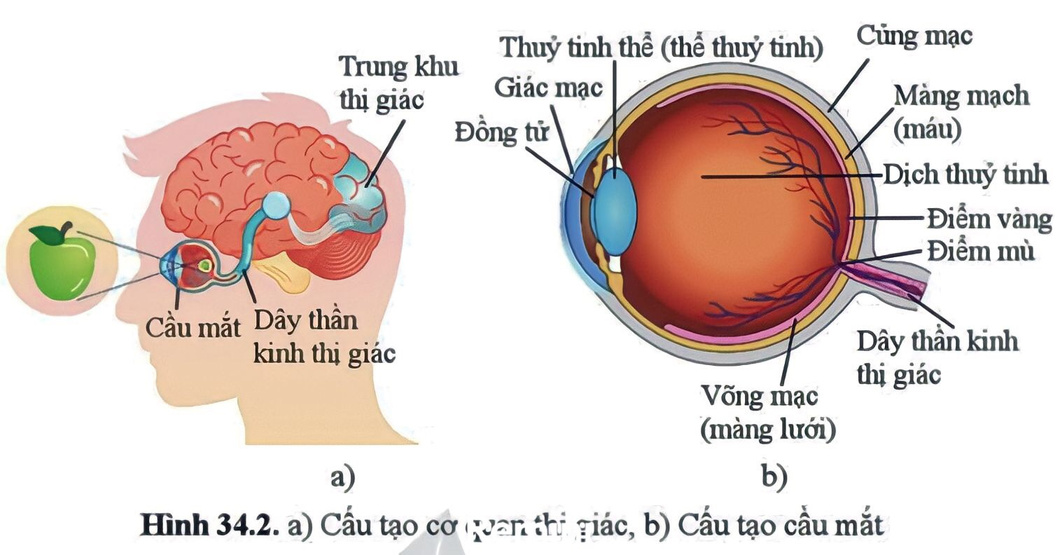 Đáp án
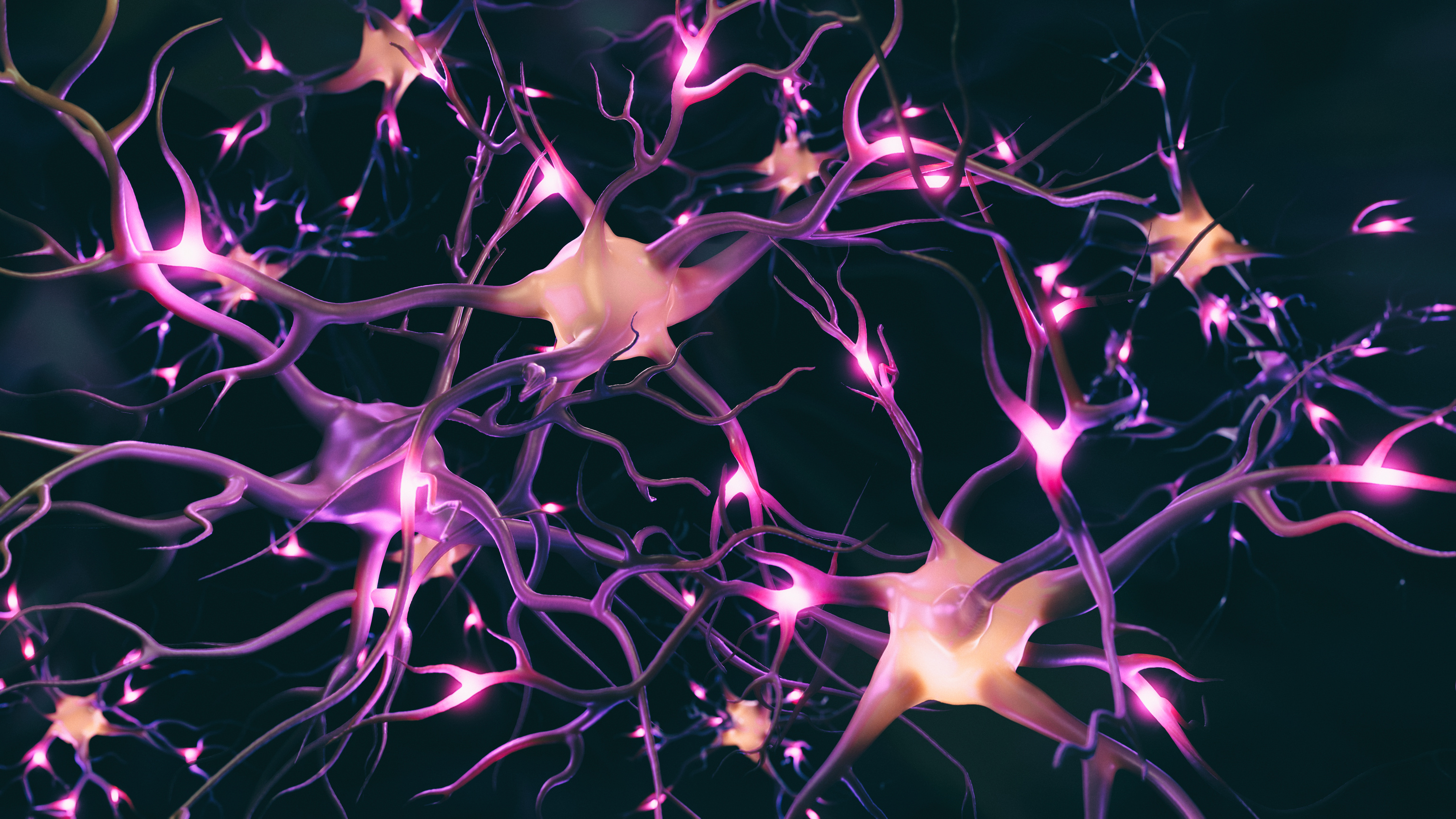 Ánh sáng đi từ vật qua giác mạc, đồng tử, thủy tinh thể và hội tụ tại võng mạc, tác động lên tế bào thụ cảm ảnh sáng
Xung thần kinh từ tế bào thụ cảm theo dây thần kinh thị giác lên trung khi thị giác
Não bộ phân tích cho ta cảm nhận về hình ảnh, màu sắc của vật
1. Cơ quan thị giác
II. CƠ QUAN CẢM GIÁC
Cấu tạo, chức năng
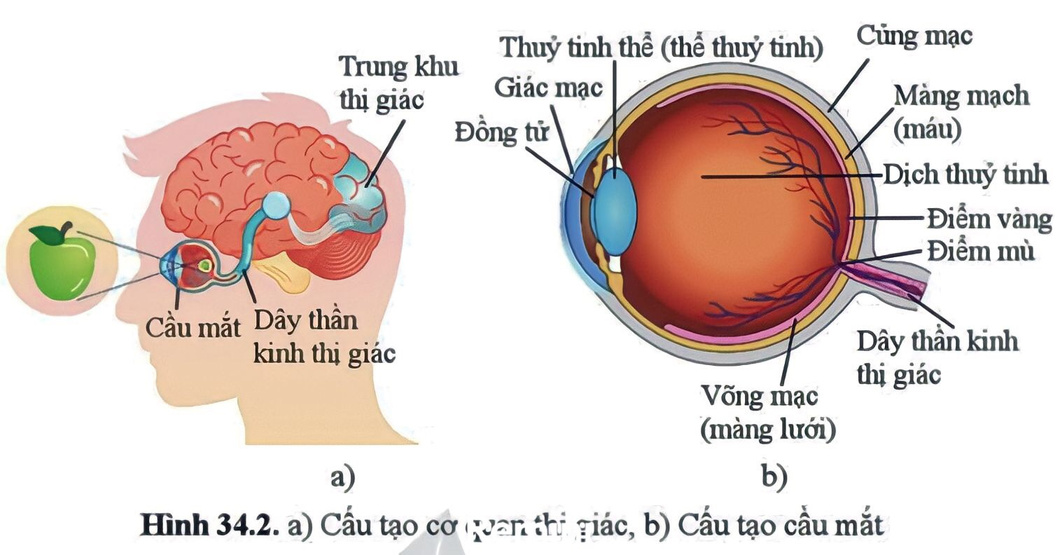 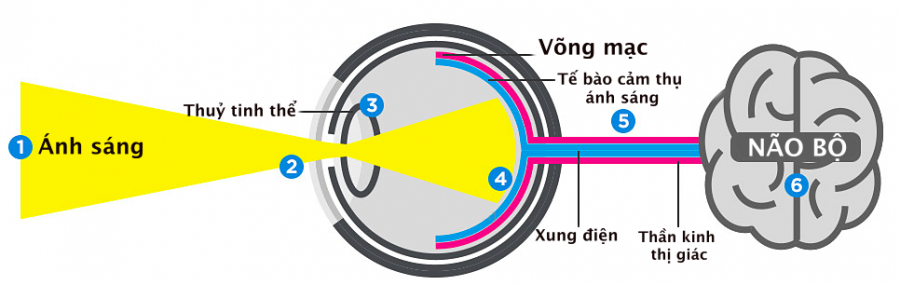 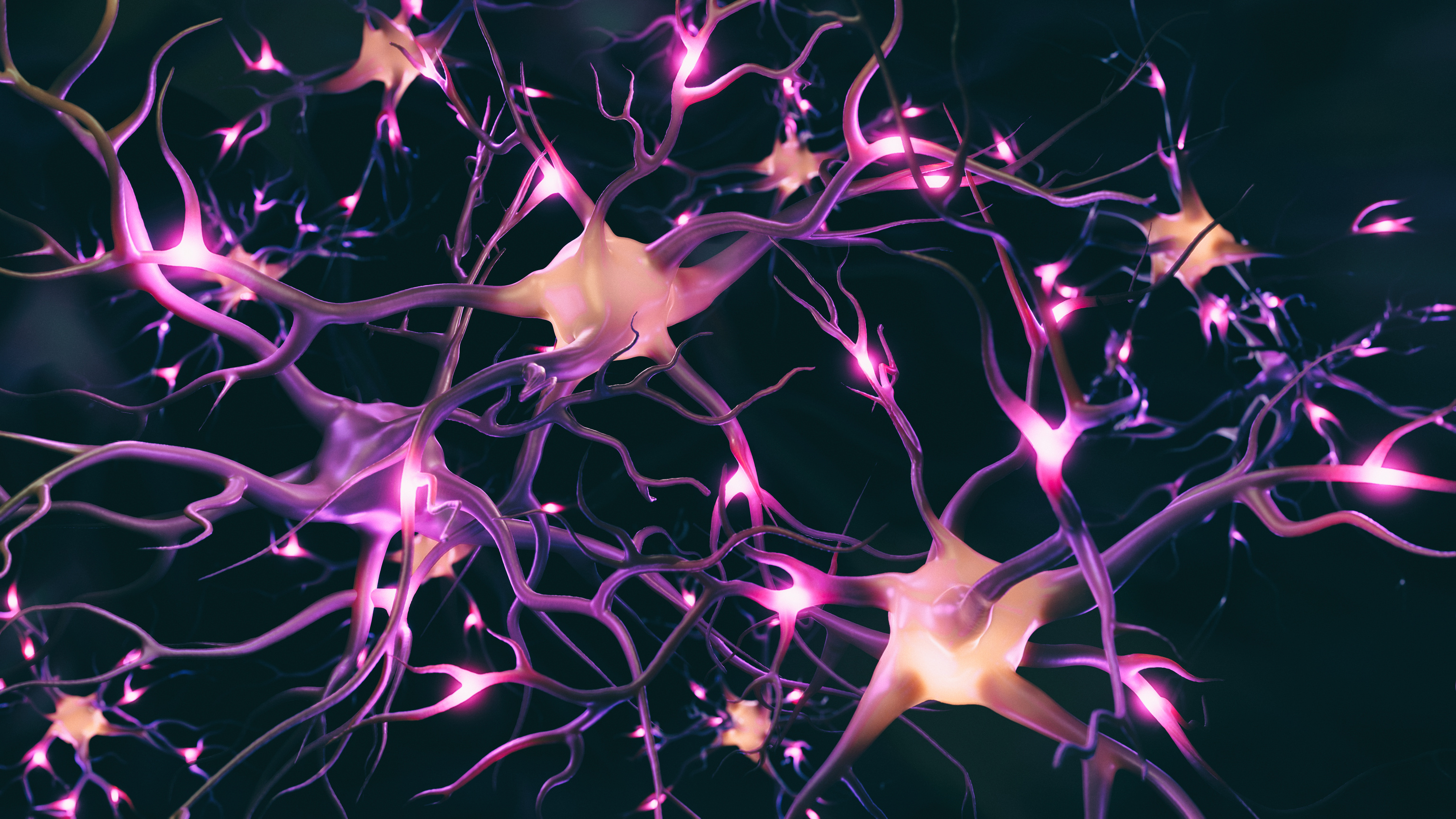 Trên võng mạc có điểm vàng và điểm mù:
1. Cơ quan thị giác
II. CƠ QUAN CẢM GIÁC
Cấu tạo, chức năng
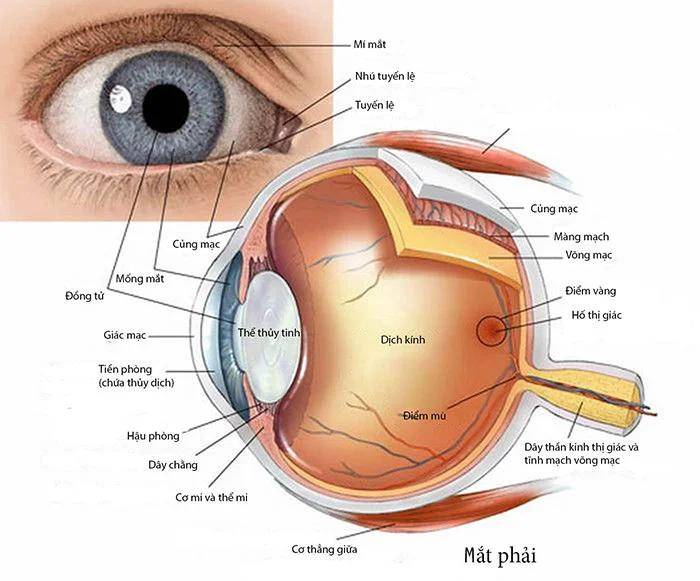 Khi ảnh của vật hội tụ ở điểm vàng, ta sẽ nhận biết được hình ảnh của vật tốt nhất
Khi ảnh của vật hội tụ ở điểm mù, ta sẽ không nhận biết được hình ảnh của vật
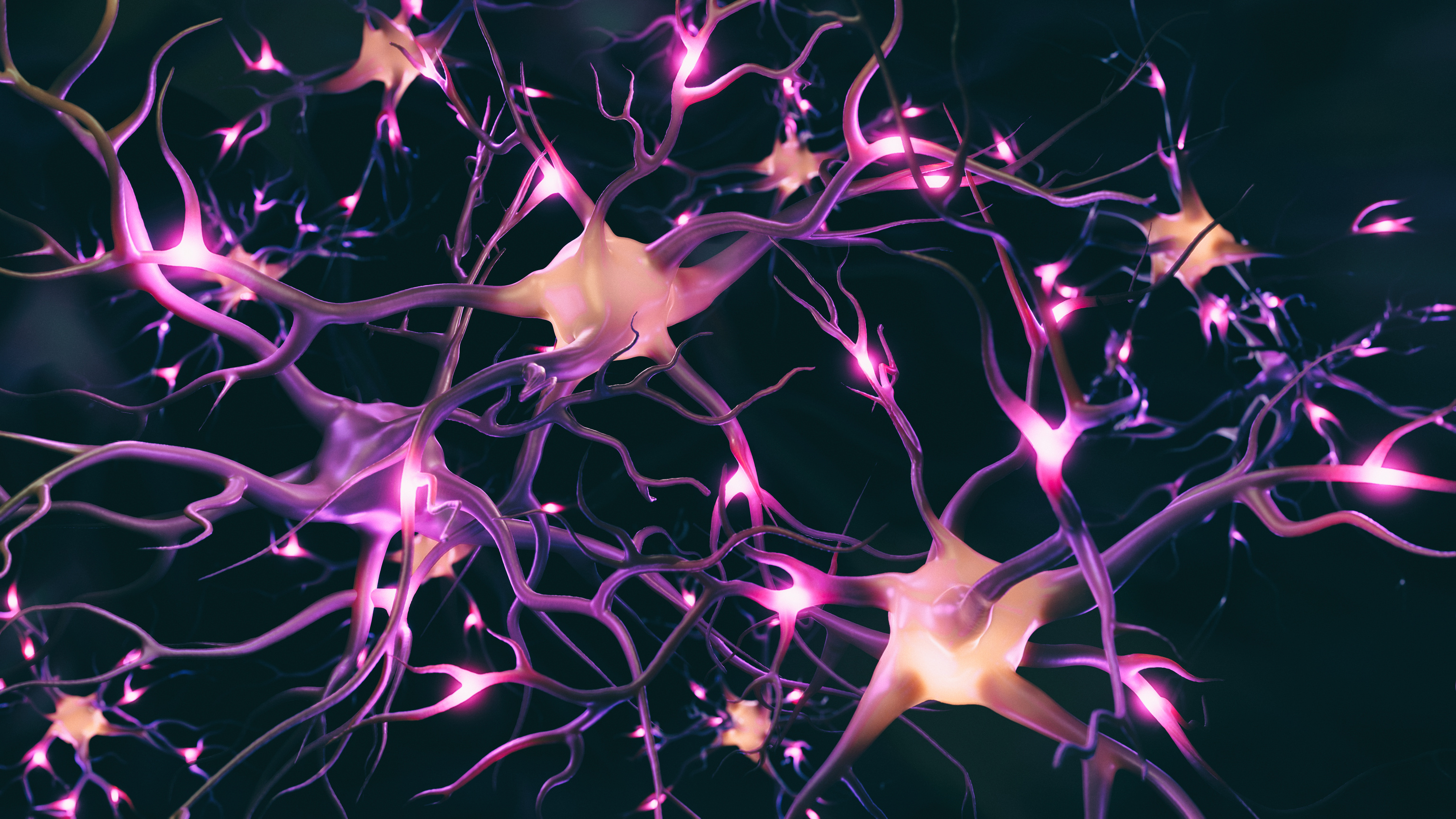 1. Cơ quan thị giác
II. CƠ QUAN CẢM GIÁC
Một số bệnh, tật về mắt
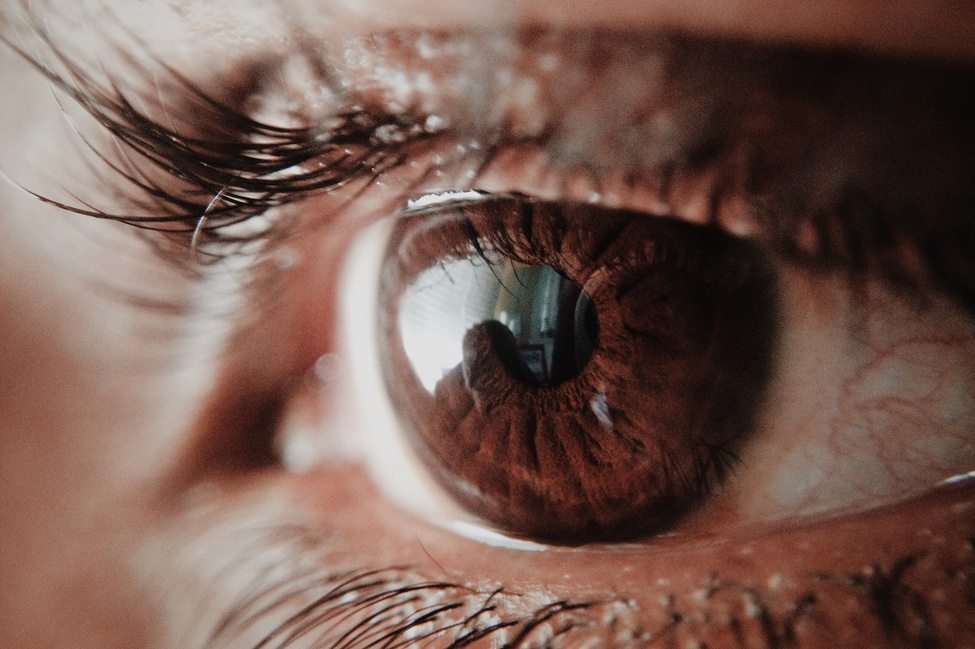 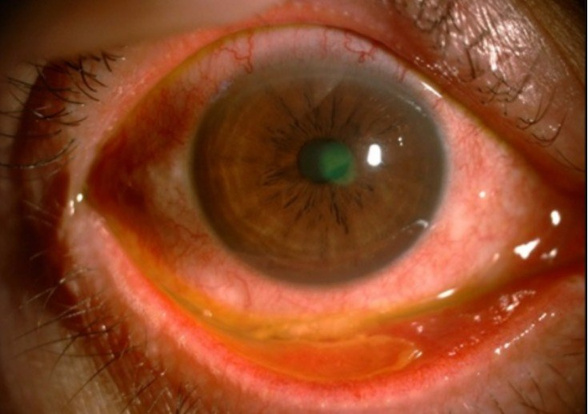 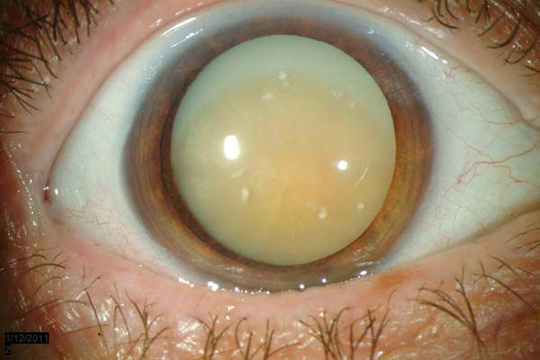 Mắt bình thường
Viêm kết mạc
Đục thủy tinh thể
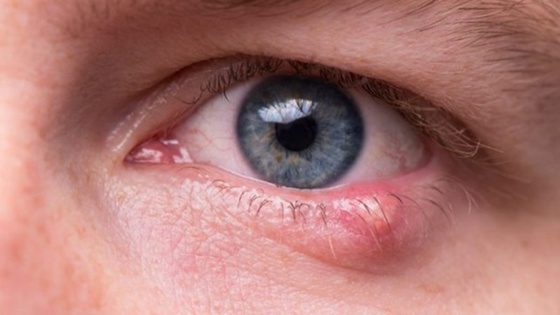 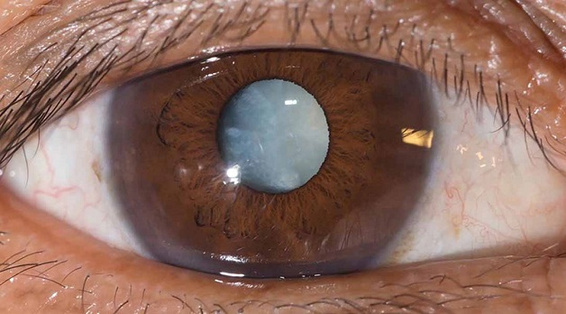 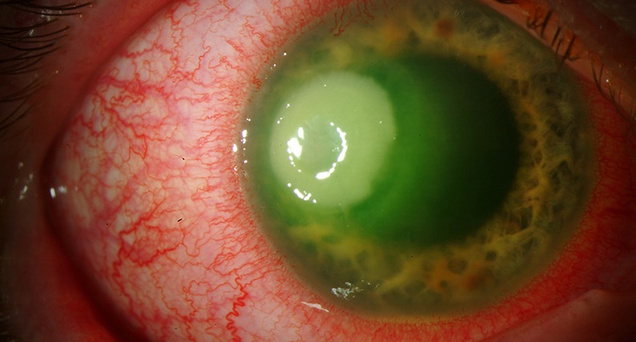 Lẹo mắt
Tăng nhãn áp
Viêm giác mạc
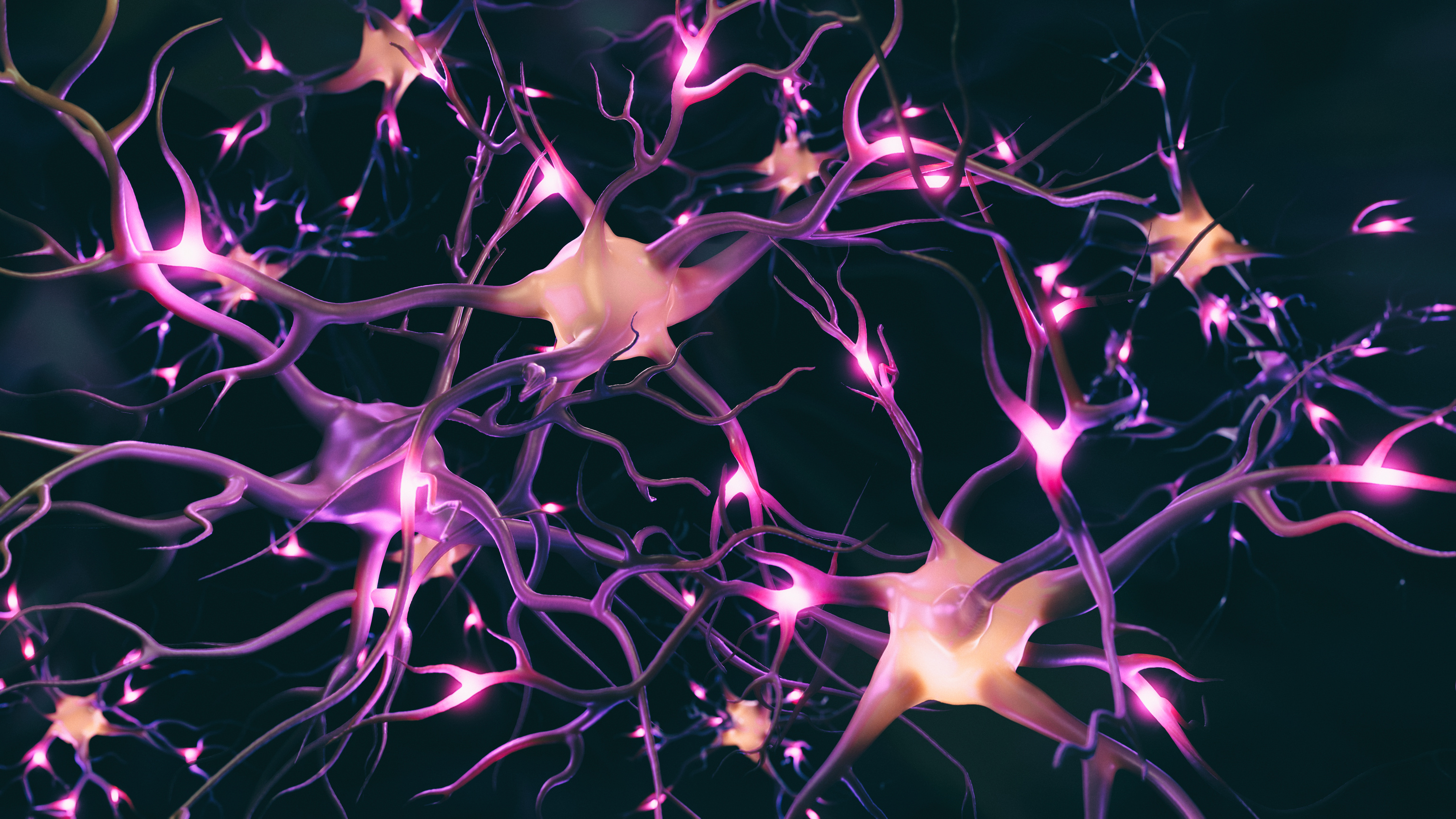 Nêu thêm tên một số bệnh, tật về mắt
1. Cơ quan thị giác
II. CƠ QUAN CẢM GIÁC
Một số bệnh, tật về mắt
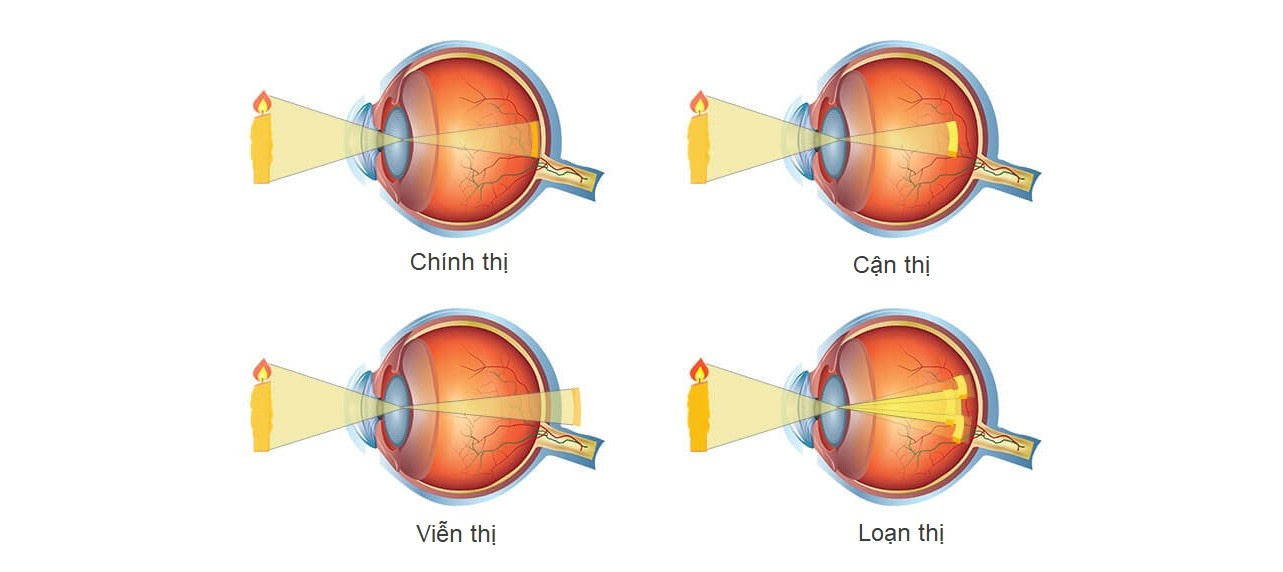 Một số bệnh, tật khác về mắt: thoái hóa điểm vàng, dị ứng mắt, viêm bờ mi mắt, lẹo mắt, lác mắt, giác mạc hình nón, quáng gà, đau mắt hột,…
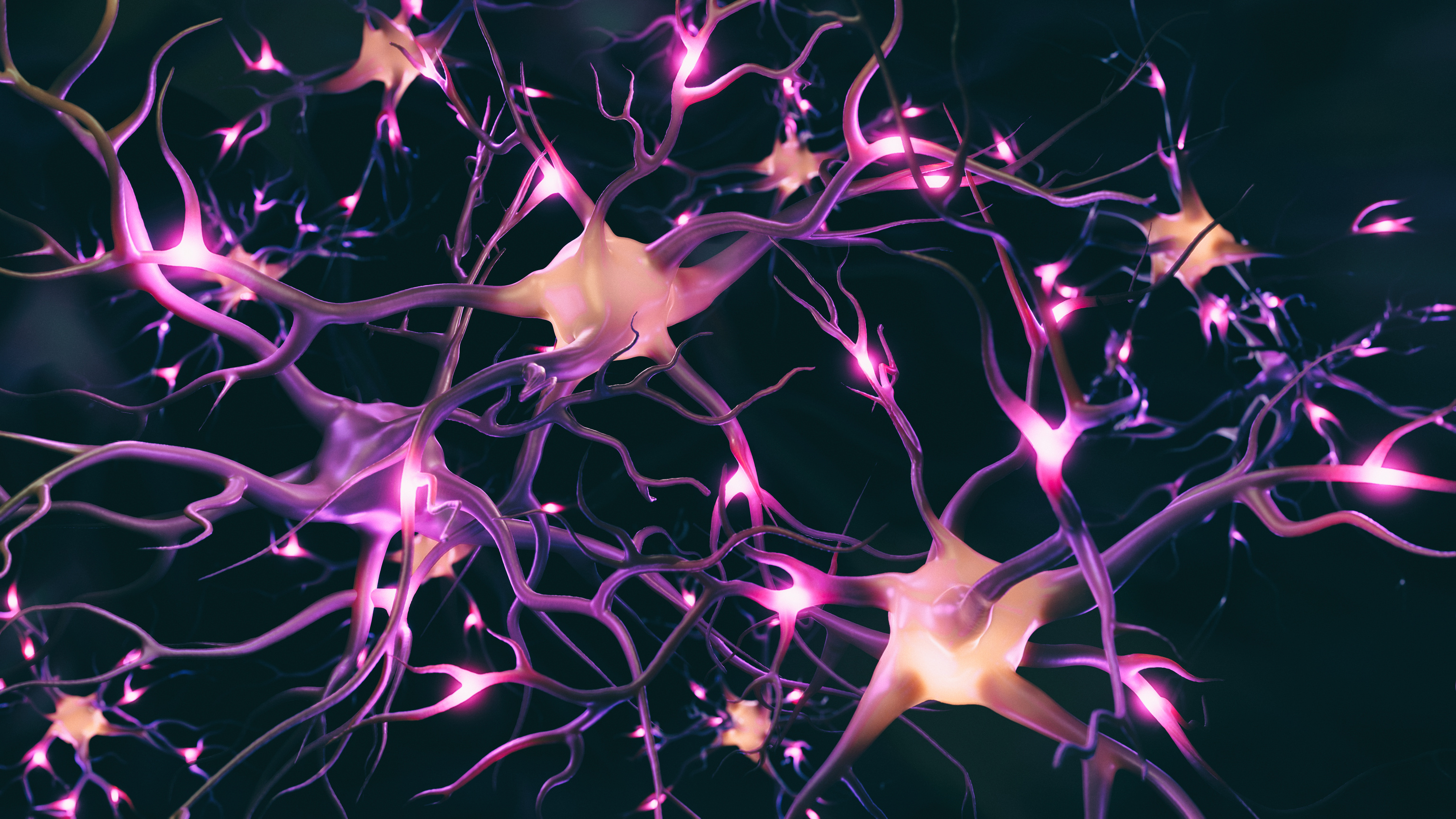 1. Cơ quan thị giác
II. CƠ QUAN CẢM GIÁC
Một số bệnh, tật về mắt
Để phòng bệnh, tật về mắt, cần thực hiện:
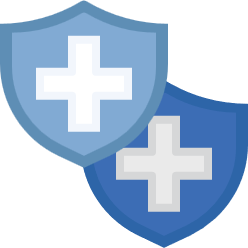 . Chế độ dinh dưỡng đủ vitamin A
. Thời gian ngủ phù hợp
. Tránh đọc sách với khoảng cách gần, thiếu ánh sáng
. Tránh sử dụng các thiết bị điện tử (ti vi, máy tính) thời gian dài, liên tục
. Vệ sinh mắt thường xuyên
. Không dùng chung khăn mặt để tránh nhiễm khuẩn gây bệnh
. Nếu mắt bị tật khúc xạ cần đeo kính đúng độ và khám mắt định kỳ
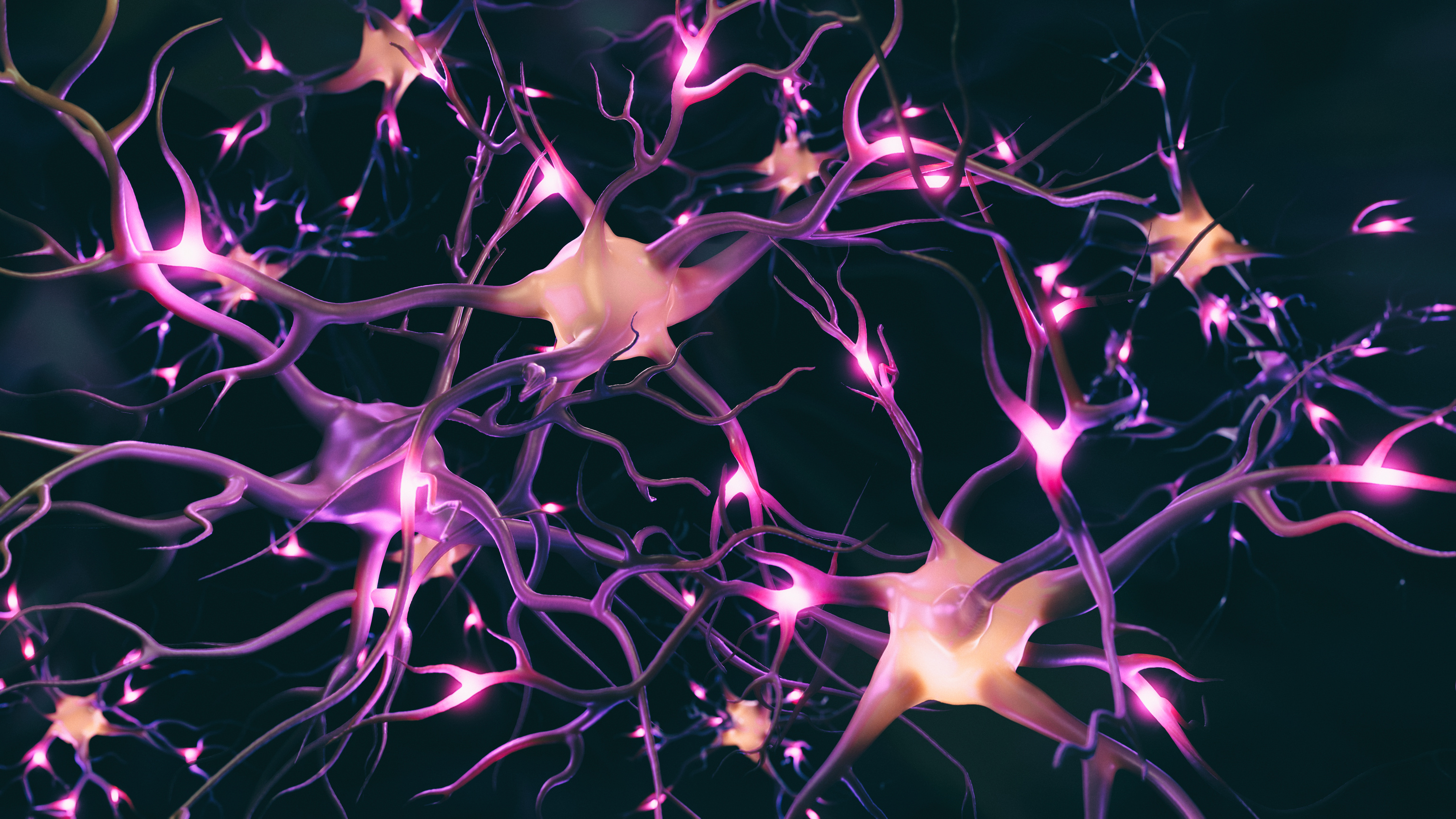 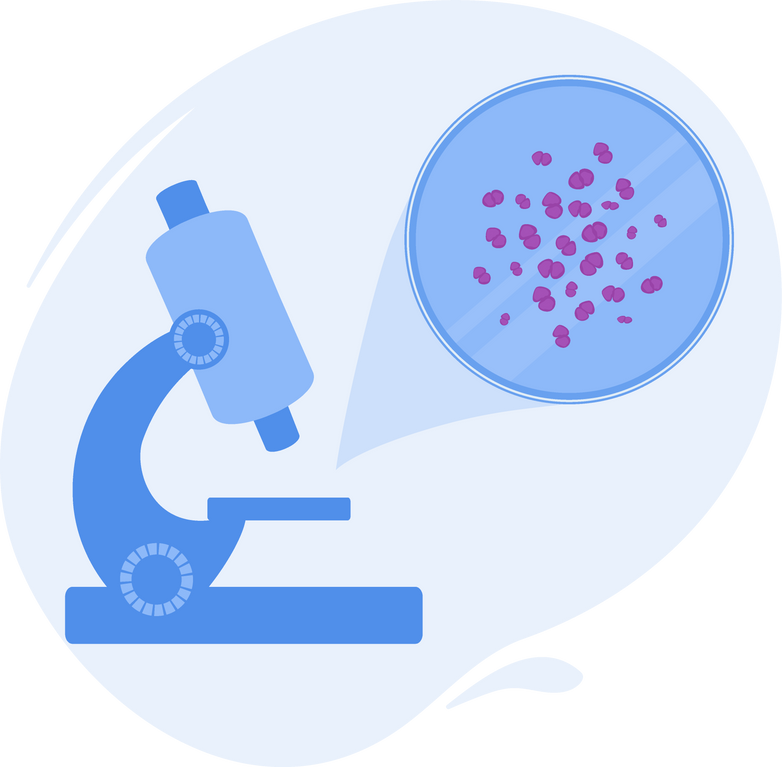 1. Cơ quan thị giác
II. CƠ QUAN CẢM GIÁC
Thực hiện dự án điều tra tỉ lệ học sinh bị tật khúc xạ (loạn thị, viễn thị, cận thị) ở trường em theo các bước điều tra ở bài 28, trang 135.
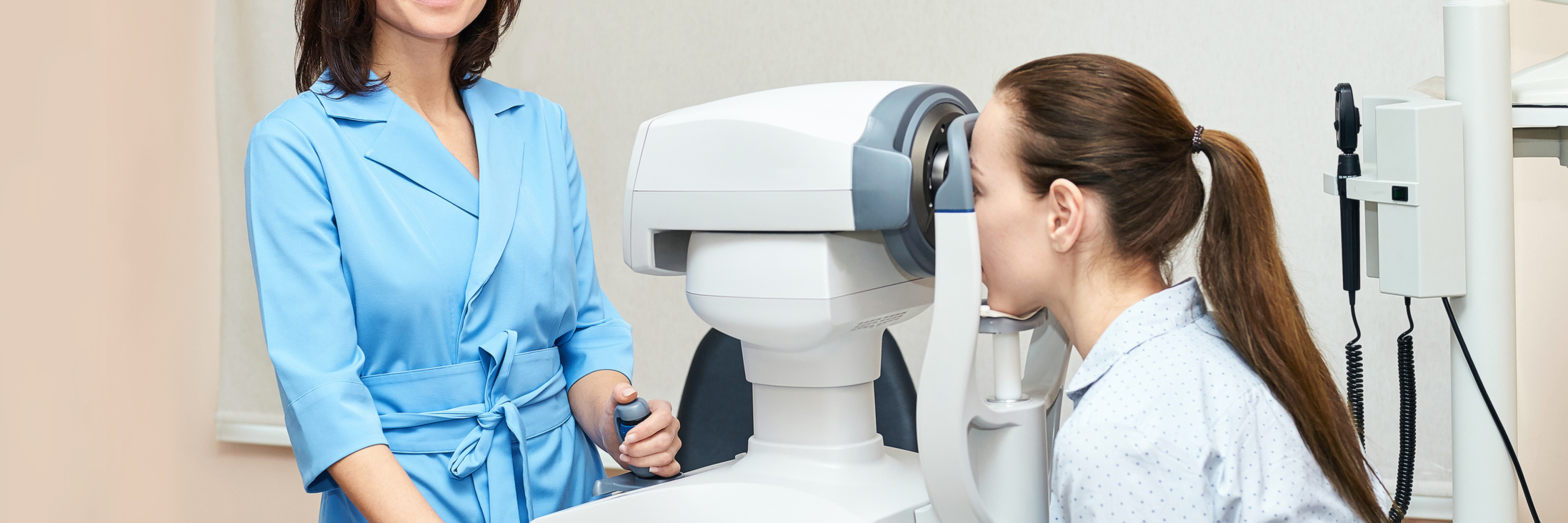 Thiết kế tờ rơi/bài trình bày để tuyên truyền tới bạn bè, người thân trong gia đình cách phòng tránh các bệnh về mắt.
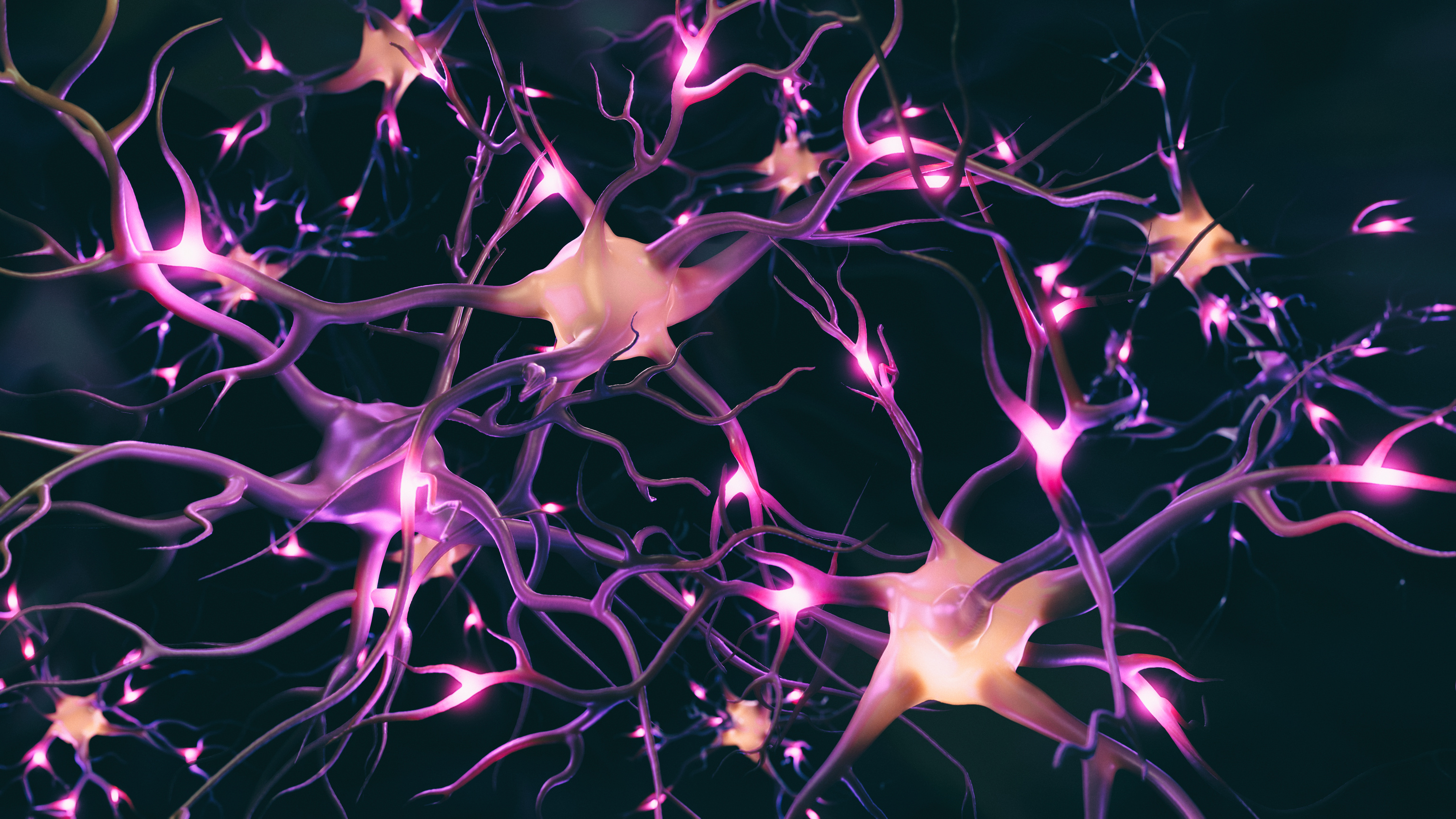 1. Cơ quan thị giác
II. CƠ QUAN CẢM GIÁC
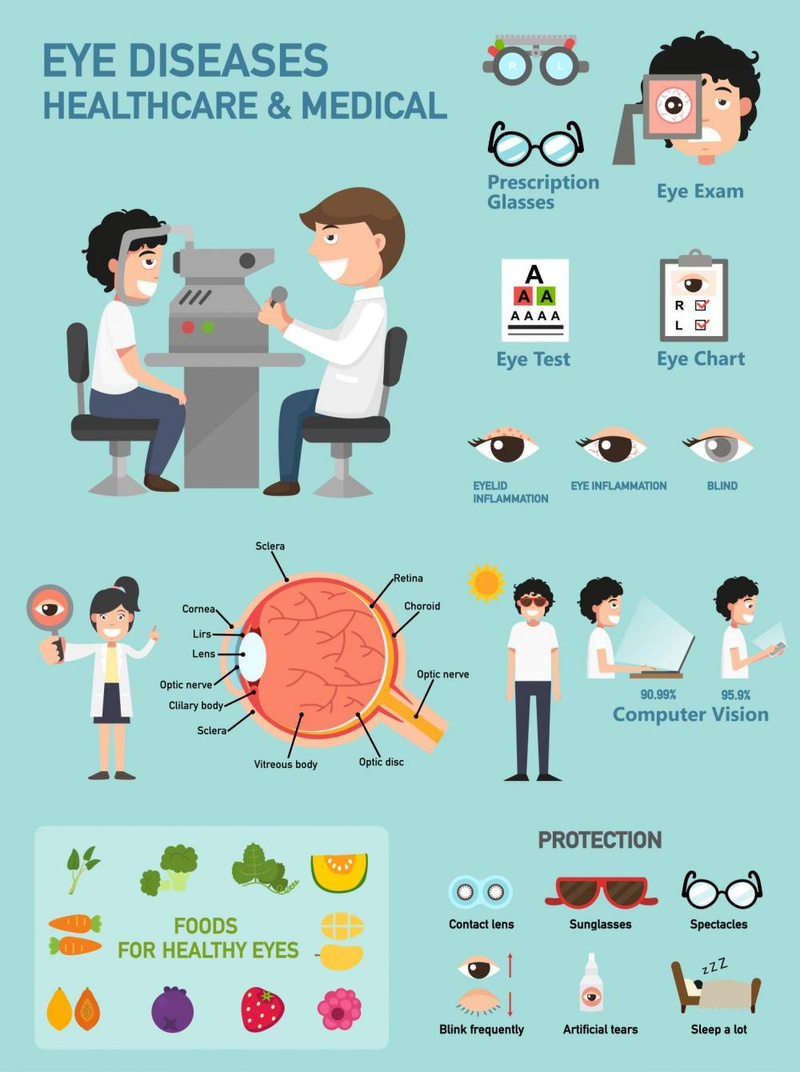 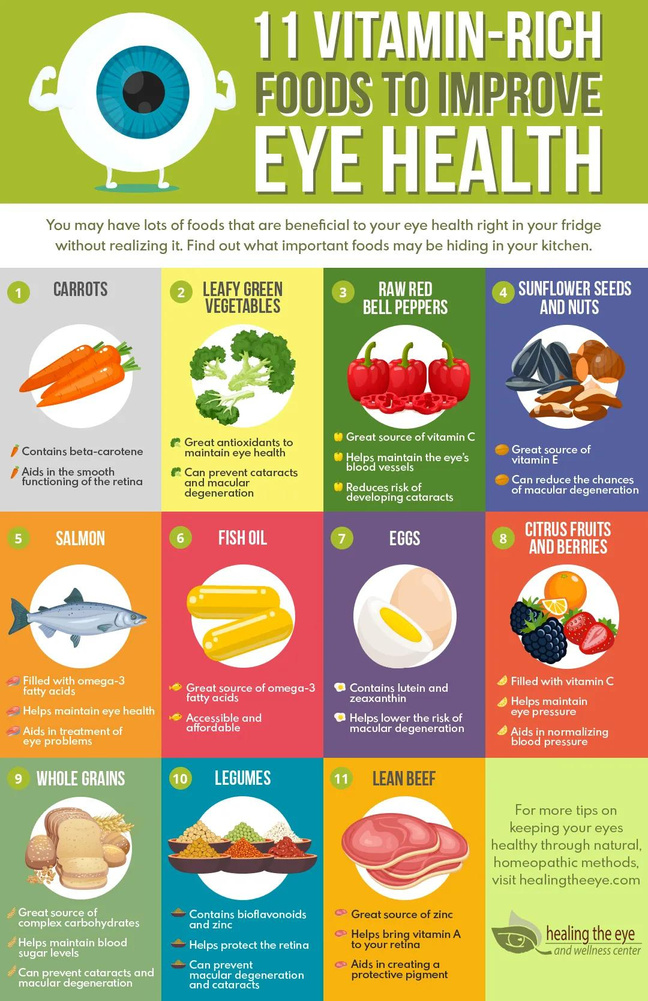 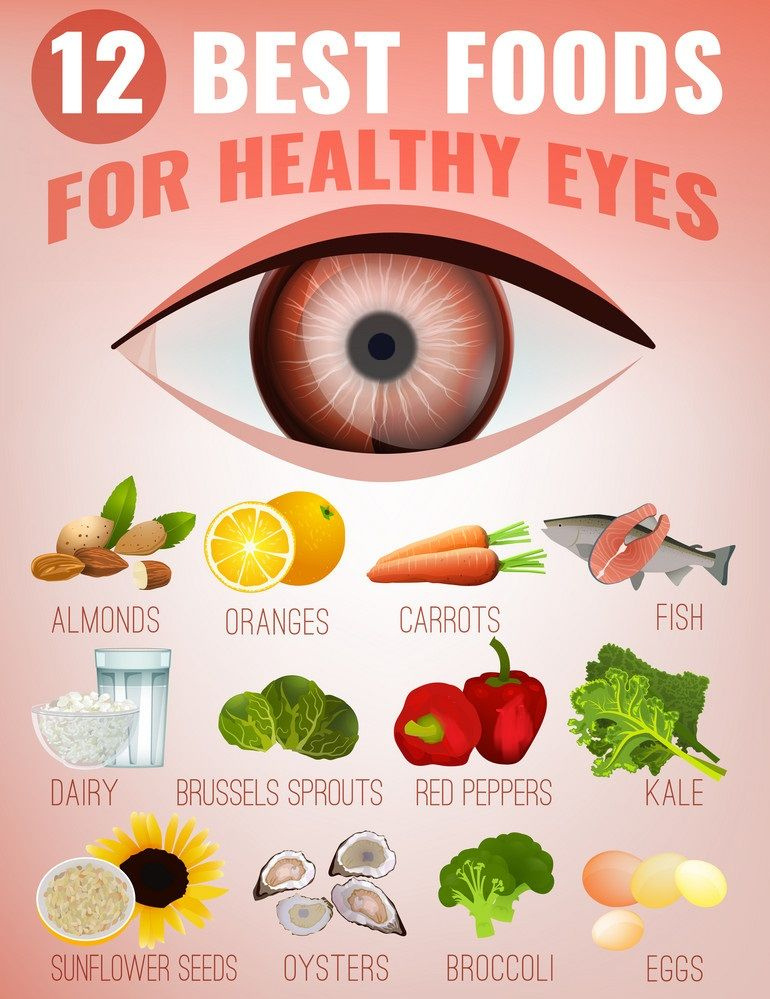 Dây TK thính giác
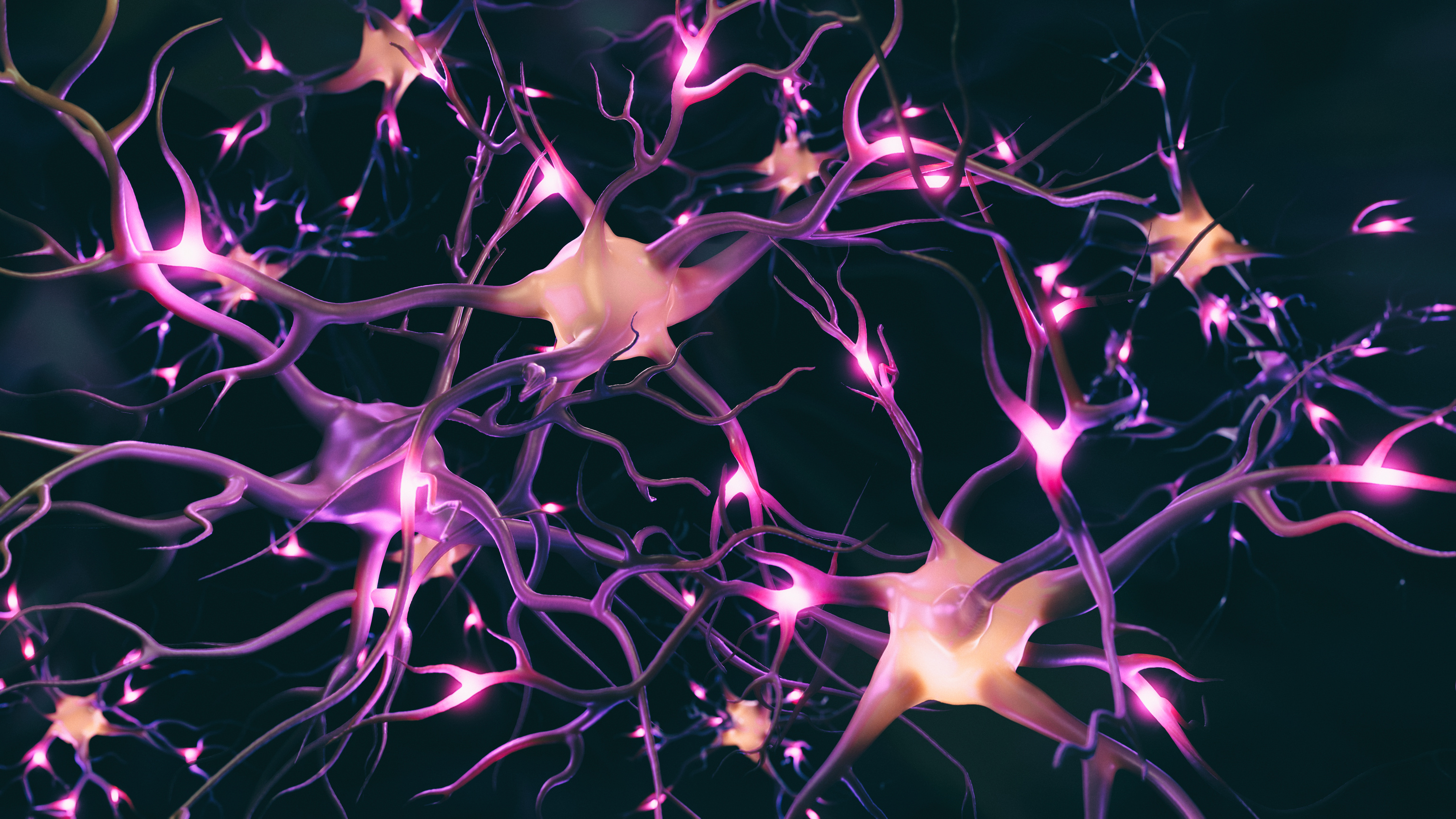 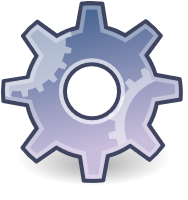 Tai trong
2. Cơ quan thính giác
Màng nhĩ
II. CƠ QUAN CẢM GIÁC
Dựa vào hình và cho biết:
a) Cấu tạo của cơ quan thính giác. 
b) Tên các bộ phận cấu tạo của tai. 
c) Viết sơ đồ truyền âm thanh từ nguồn phát âm đến tế bào thụ cảm âm thanh ở ốc tại.
Trung khu 
thính giác
Cấu tạo, chức năng
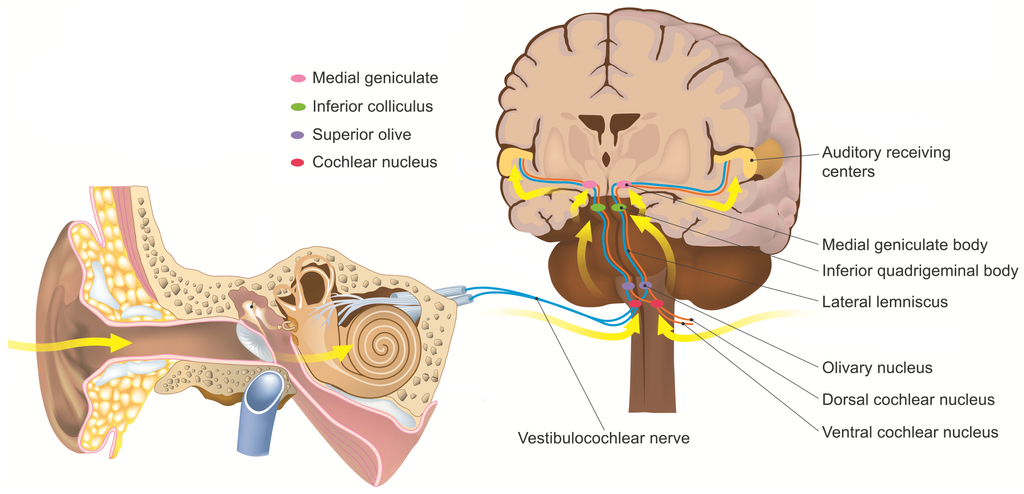 Đáp án
Tai giữa
Ống tai
Vòi nhĩ
Vành tai
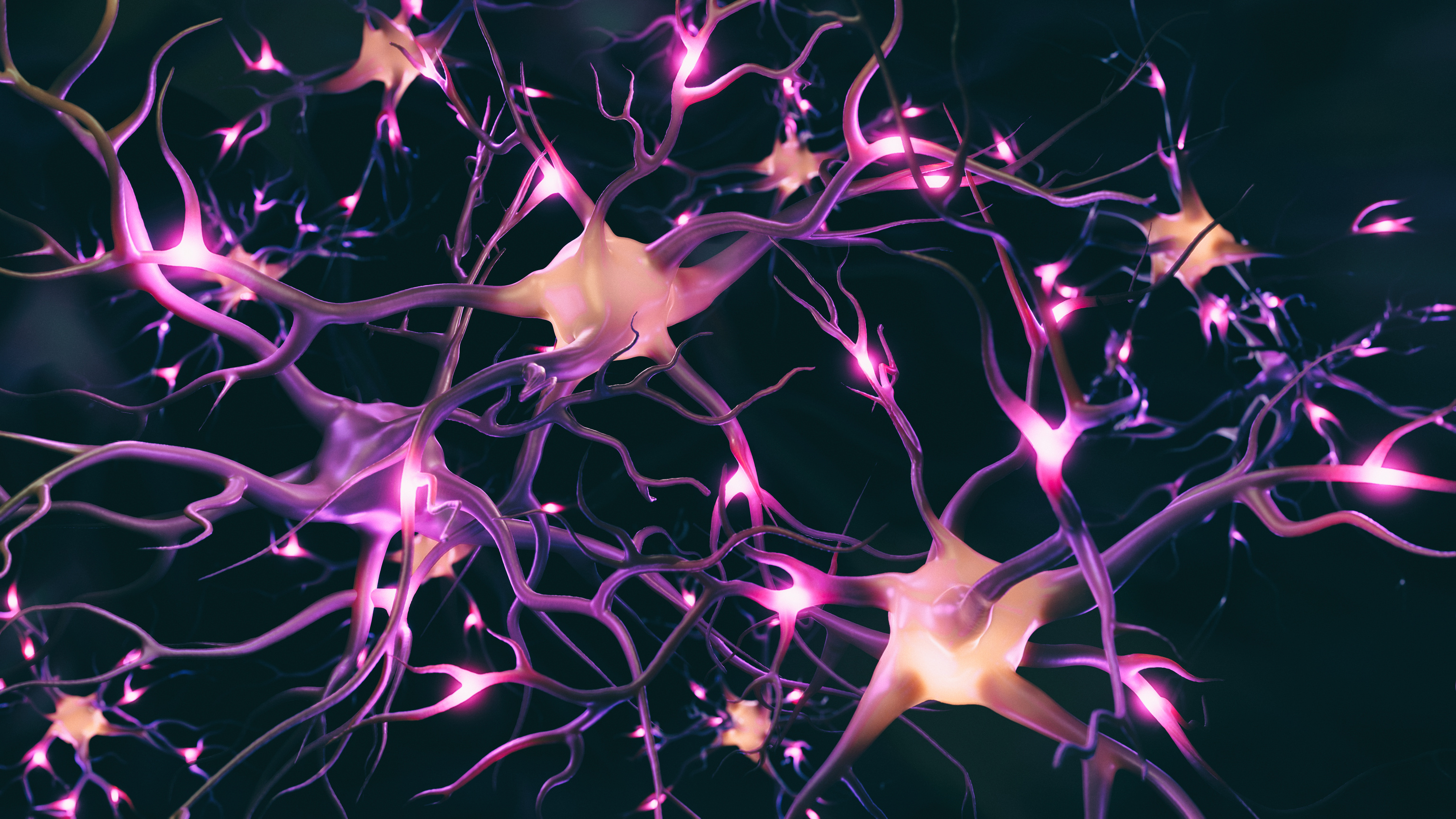 2. Cơ quan thính giác
II. CƠ QUAN CẢM GIÁC
Cấu tạo, chức năng
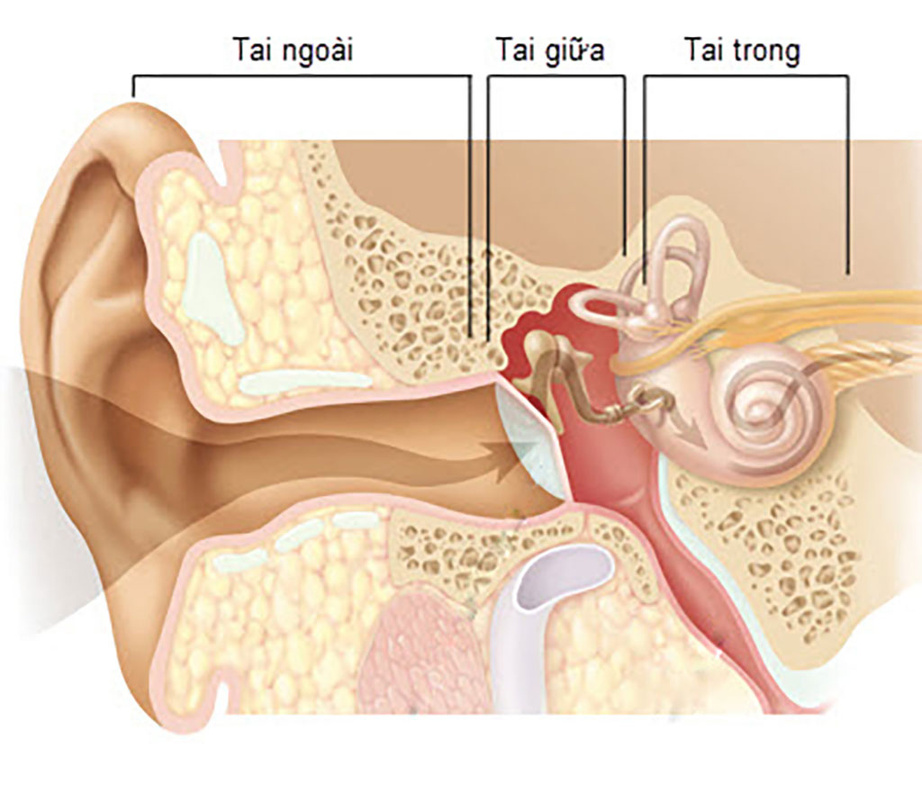 Cơ quan cảm giác âm thanh gồm tai, dây thần kinh thính giác và trung khu thính giác ở não bộ
Cấu tạo của tại gồm: tai ngoài, tai giữa và tai trong
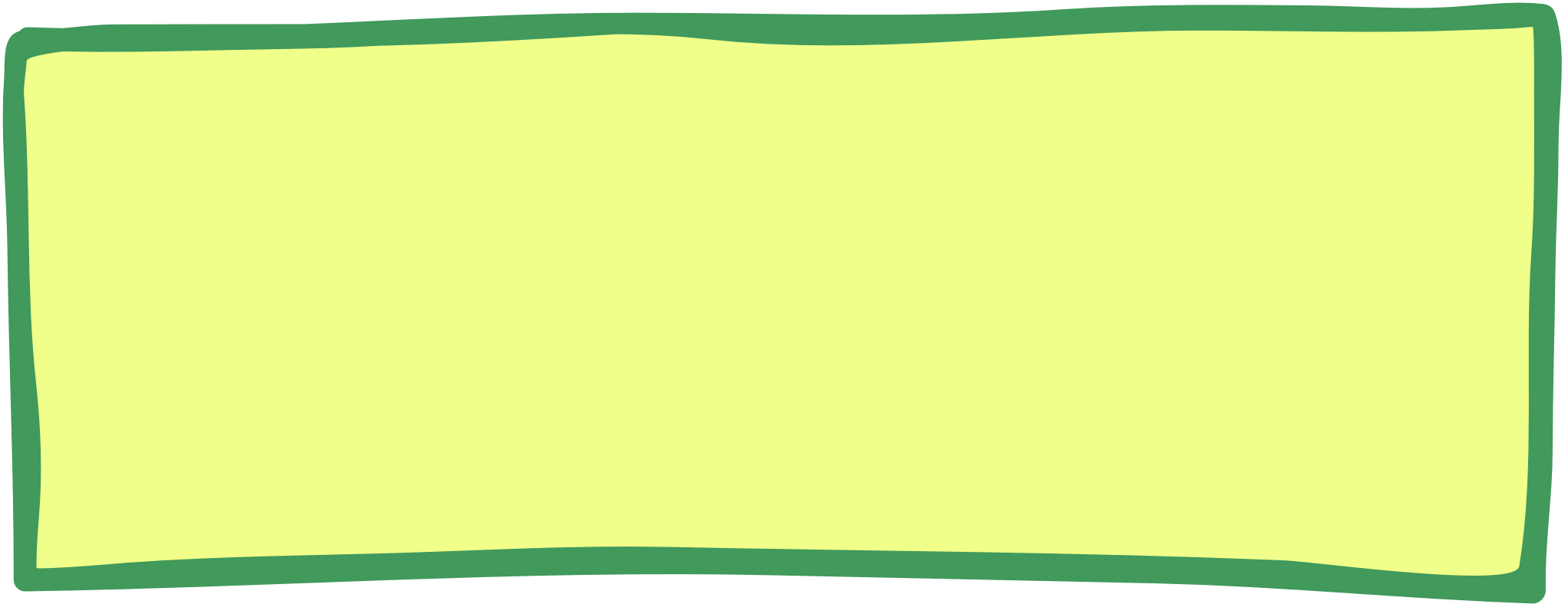 Tai trong có các tế bào cảm thụ âm thanh nằm ở ốc tai
Cơ quan thính giác có chức năng nhận biết âm thanh
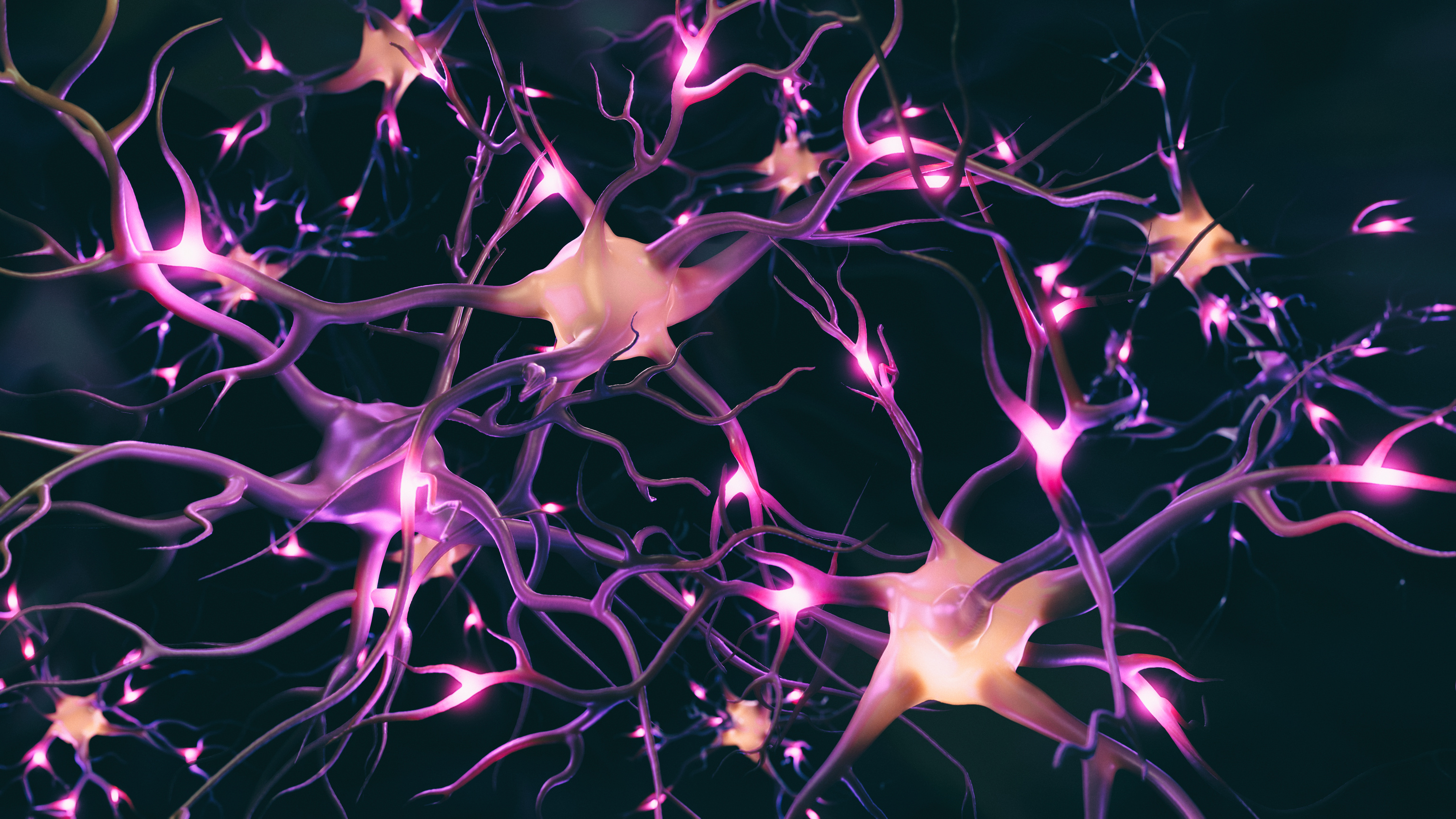 2. Cơ quan thính giác
II. CƠ QUAN CẢM GIÁC
Cấu tạo, chức năng
Cơ quan cảm giác âm thanh gồm tai, dây thần kinh thính giác và trung khu thính giác ở não bộ
Cấu tạo của tại gồm: tai ngoài, tai giữa và tai trong
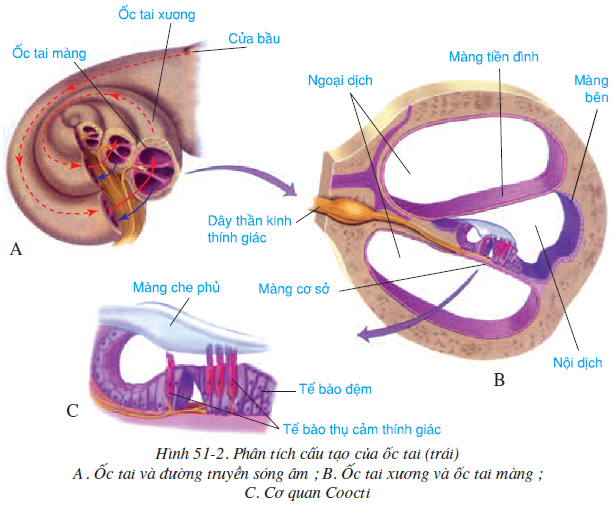 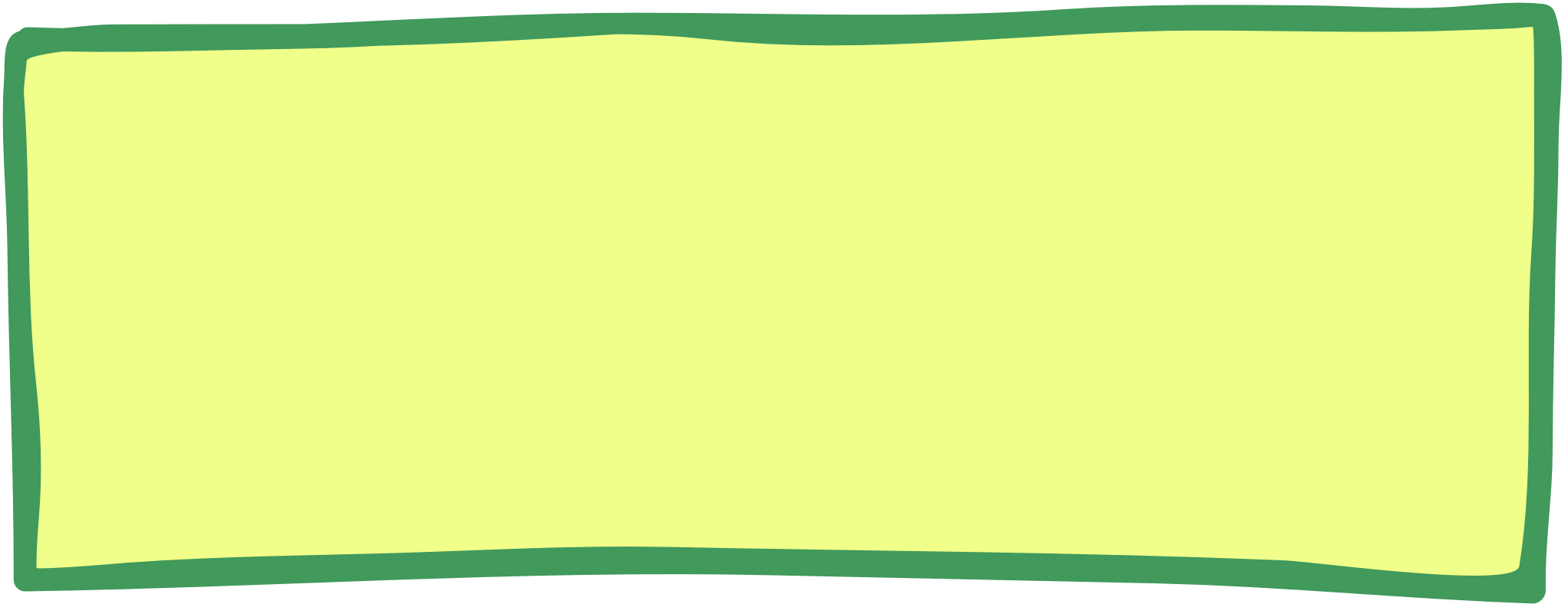 Tai trong có các tế bào cảm thụ âm thanh nằm ở ốc tai
Cơ quan thính giác có chức năng nhận biết âm thanh
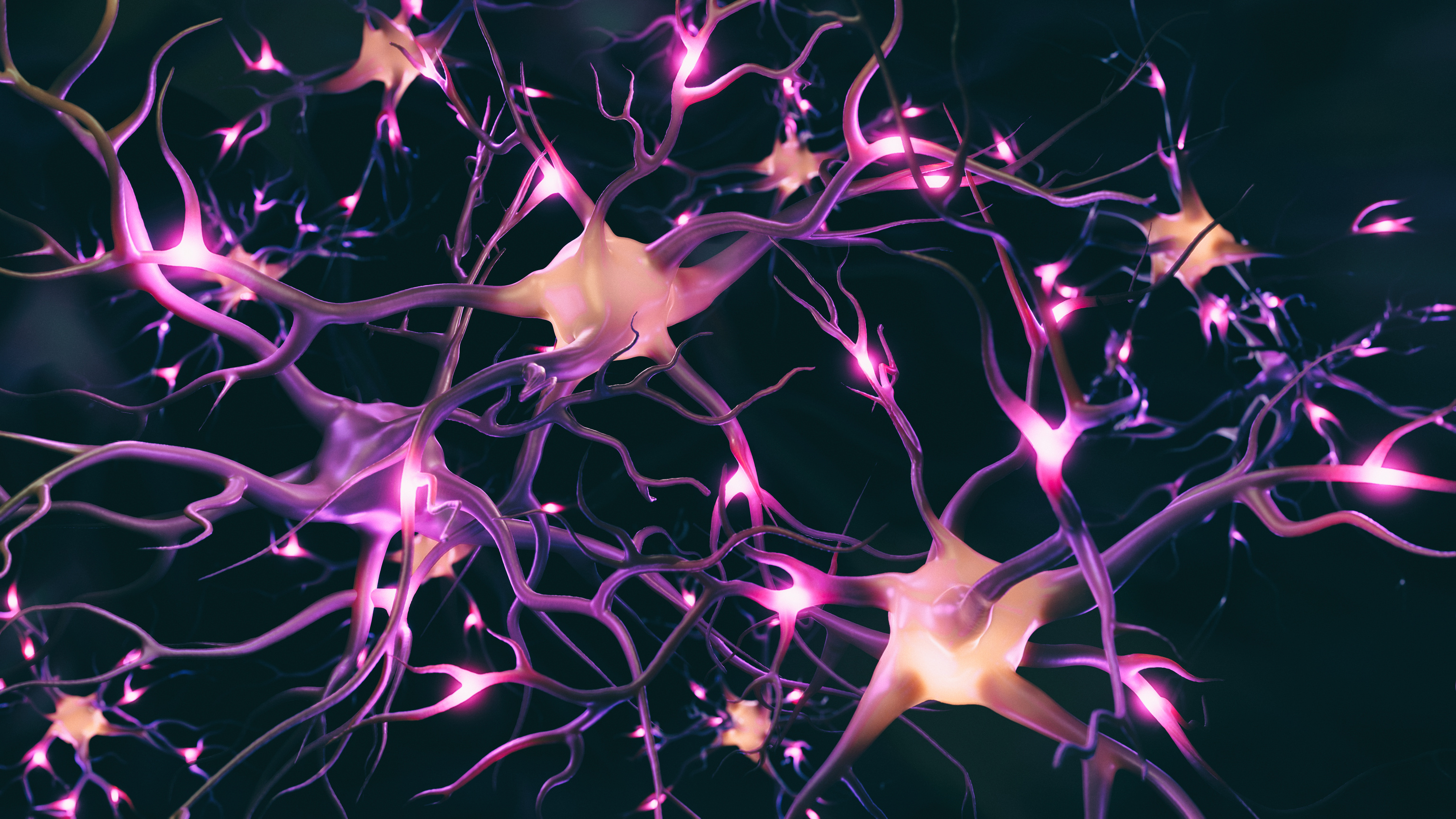 DẪN TRUYỀN ÂM THANH
2. Cơ quan thính giác
II. CƠ QUAN CẢM GIÁC
Sóng âm phát ra từ nguồn âm thanh qua ống tai ngoài, màng nhĩ, các xương tai giữa vào ốc tai, tác động lên tế bào thụ cảm âm thanh ở ốc tai
Xung thần kinh từ tế bào thụ cảm âm thanh theo dây thần kinh thính giác lên trung khu thính giác ở não bộ
Não bộ phân tích cho ta cảm nhận về âm thanh.
Cấu tạo, chức năng
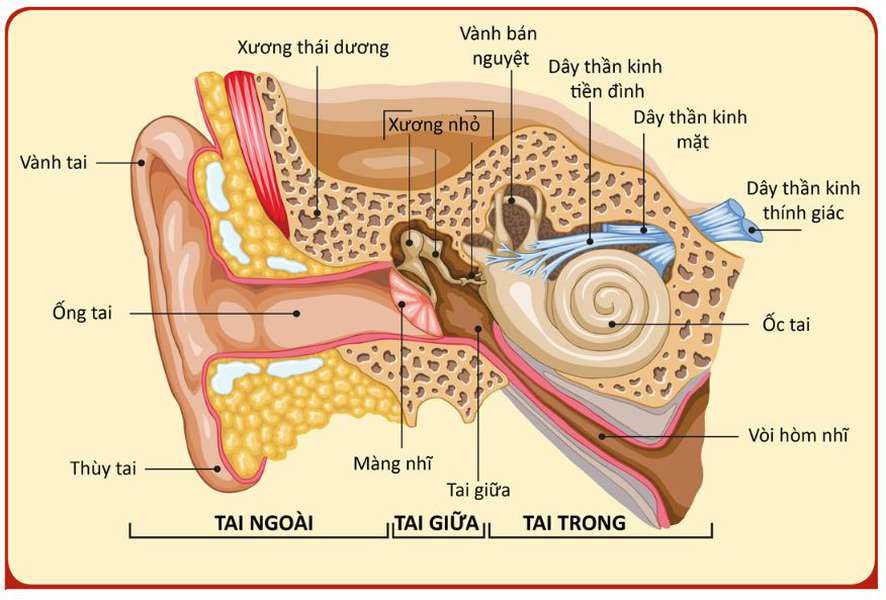 Nguồn âm thanh => Ống tai  ngoài => Màng nhĩ => Xương tai giữa => Ốc tai => Tế bào thụ cảm => Dây thần kinh => Trung khu thính giác
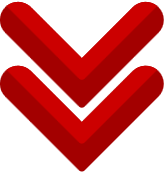 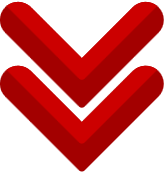 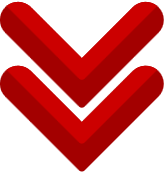 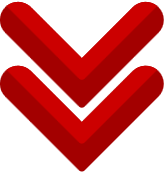 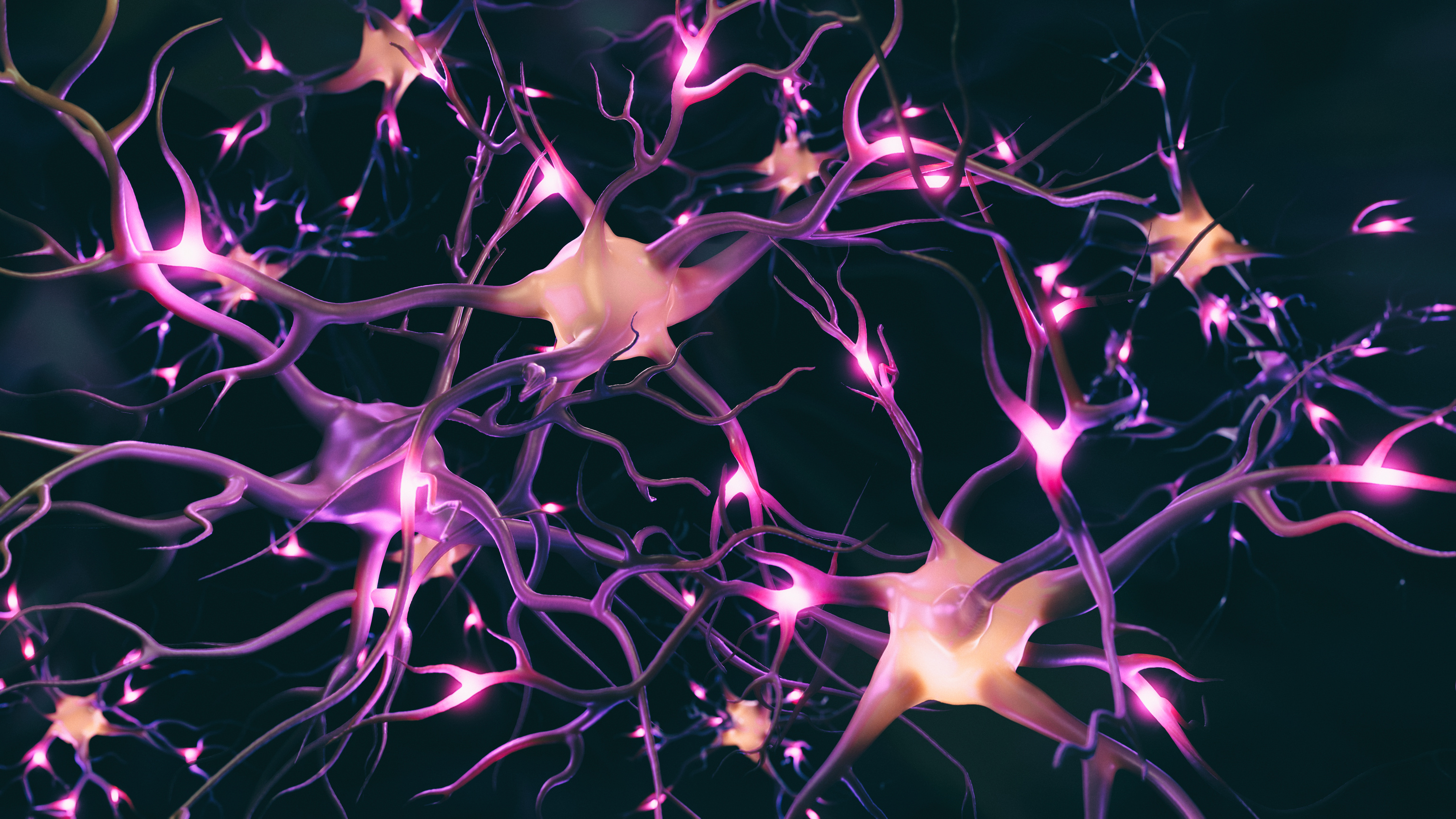 2. Cơ quan thính giác
II. CƠ QUAN CẢM GIÁC
Một số bệnh về tai
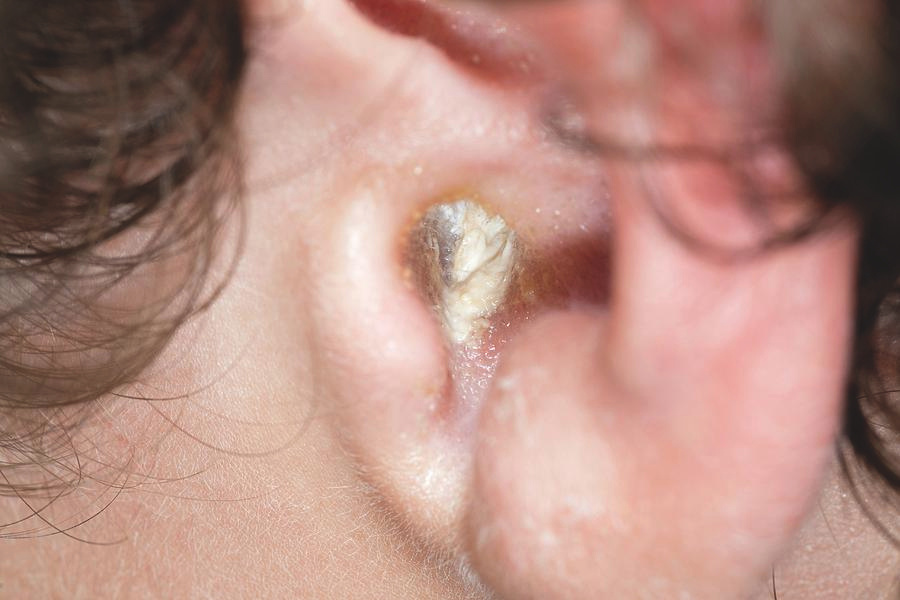 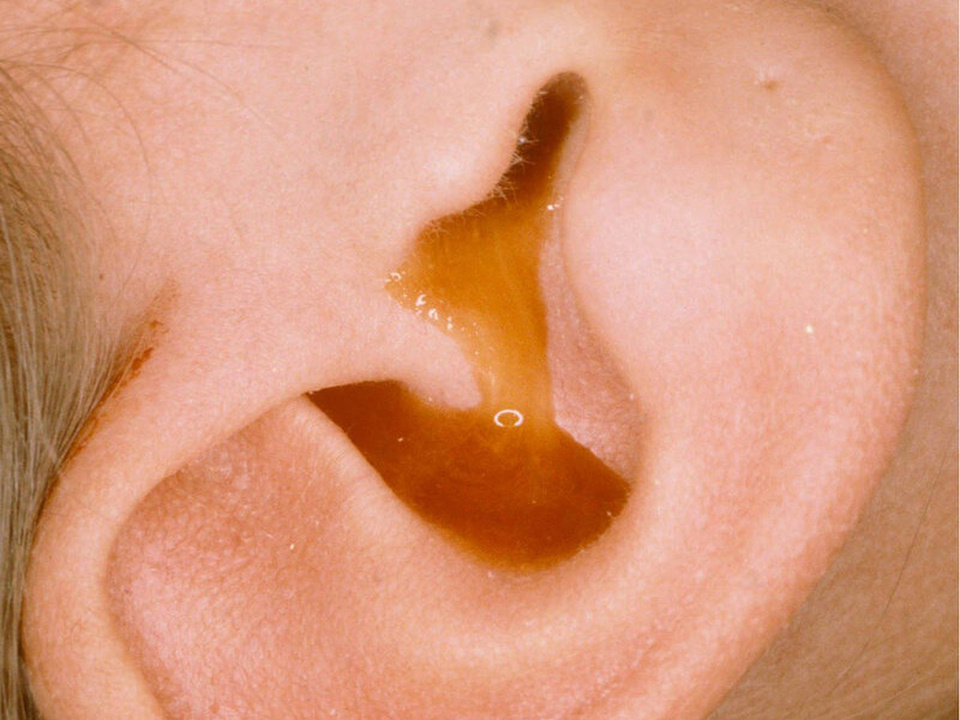 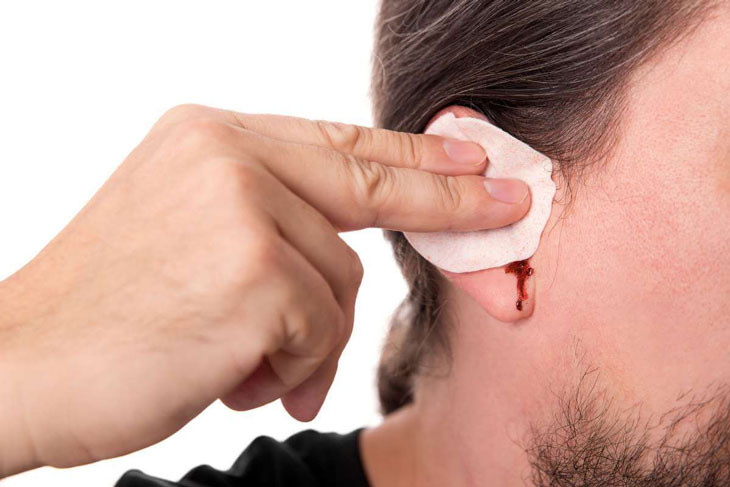 Viêm tai ngoài
Viêm tai giữa
Tổn thương tai trong
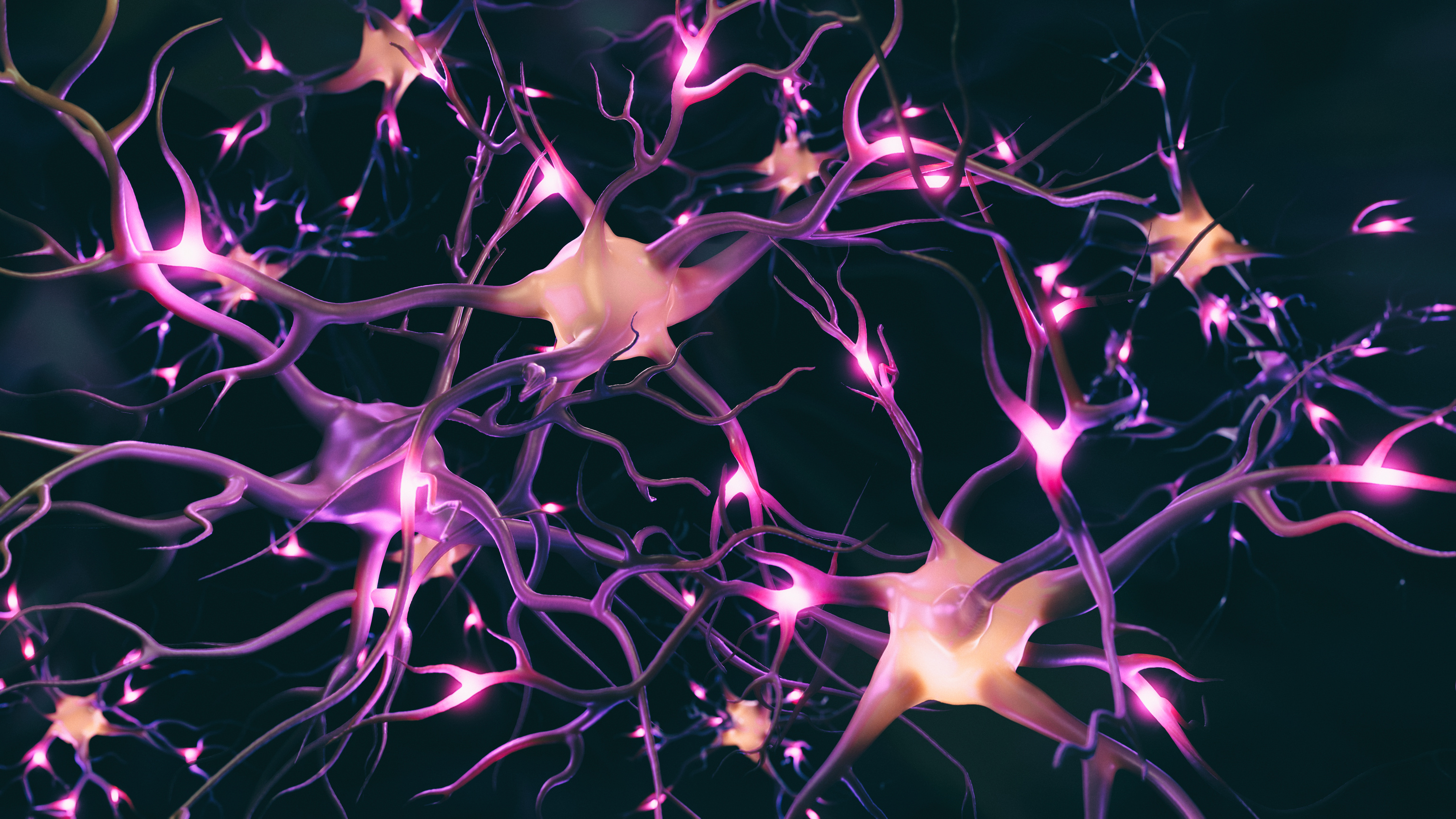 Nếu thêm tên và cách phòng một số bệnh về tai
2. Cơ quan thính giác
II. CƠ QUAN CẢM GIÁC
Một số bệnh về tai
- Tên một số bệnh khác về tai: Chàm tai, viêm sụn vành tai, ù tai, điếc,…
- Cách phòng một số bệnh về tai:
+ Thực hiện vệ sinh tai đúng cách, tránh dùng các vật nhọn, sắc để ngoáy tai hay lấy ráy tai.
+ Cần giữ vệ sinh để tránh viêm họng, nhiễm khuẩn gây viêm tai.
+ Hạn chế tiếng ồn, không nghe âm thanh có cường độ cao.
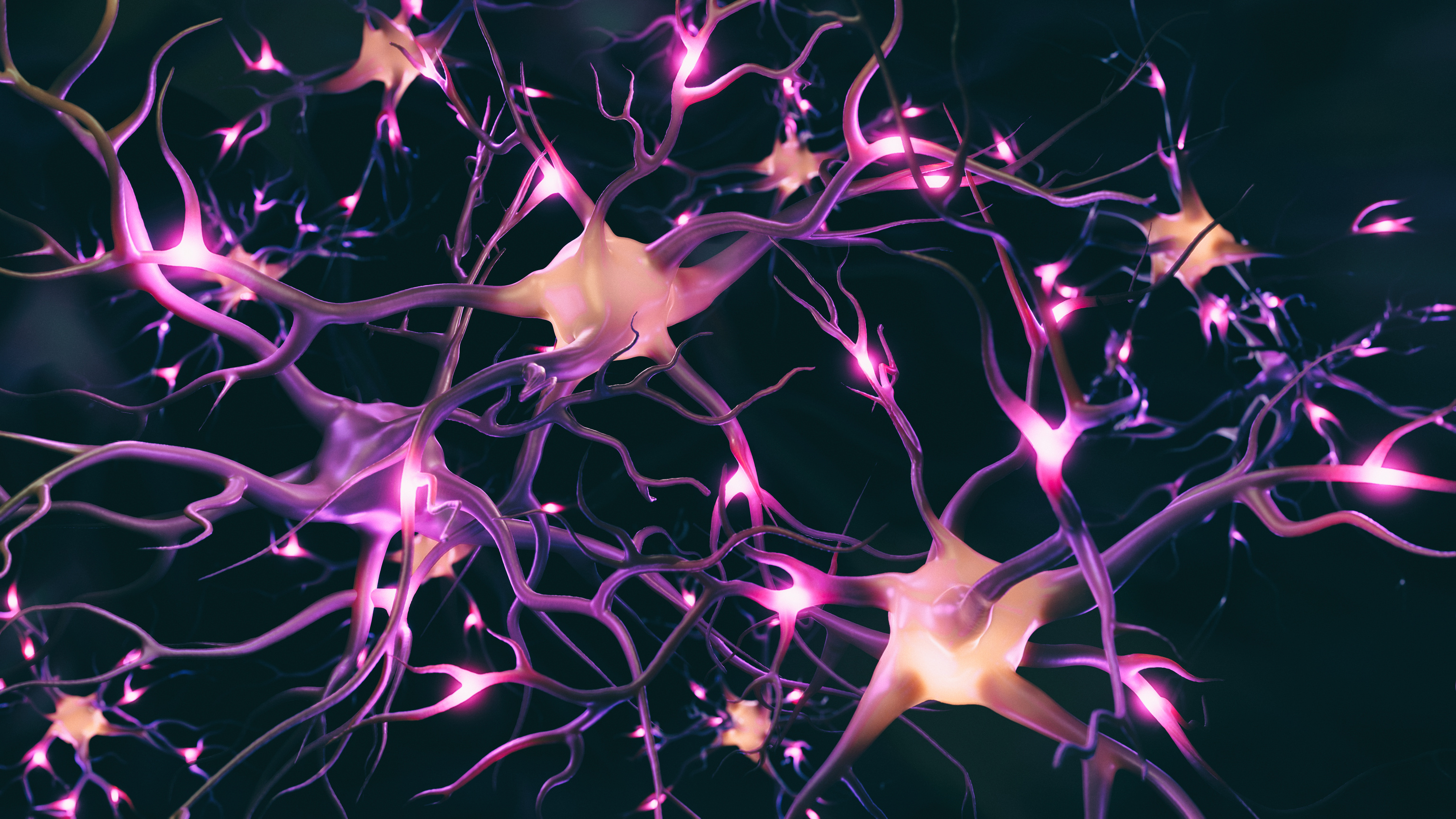 2. Cơ quan thính giác
II. CƠ QUAN CẢM GIÁC
Một số bệnh về tai
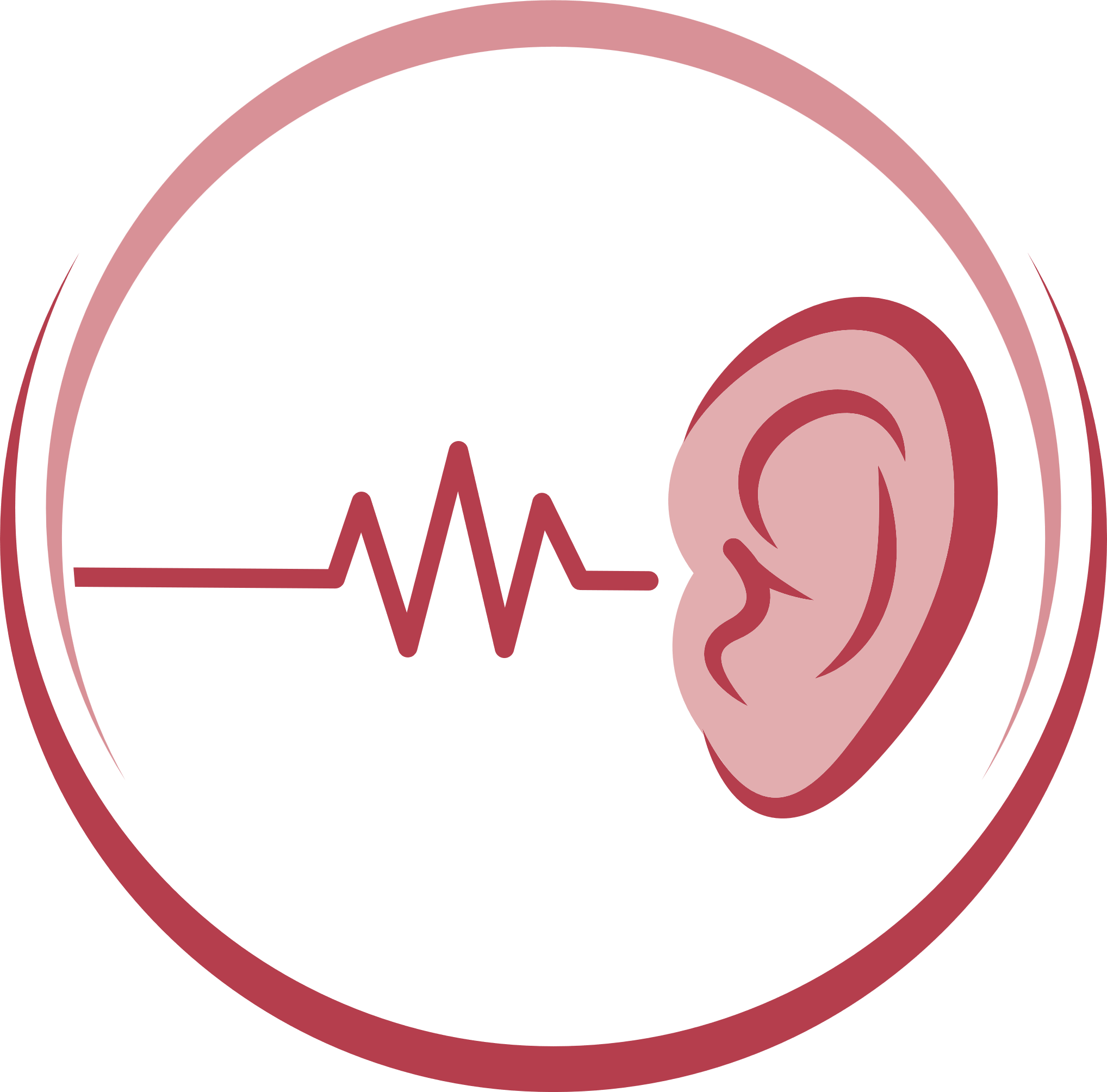 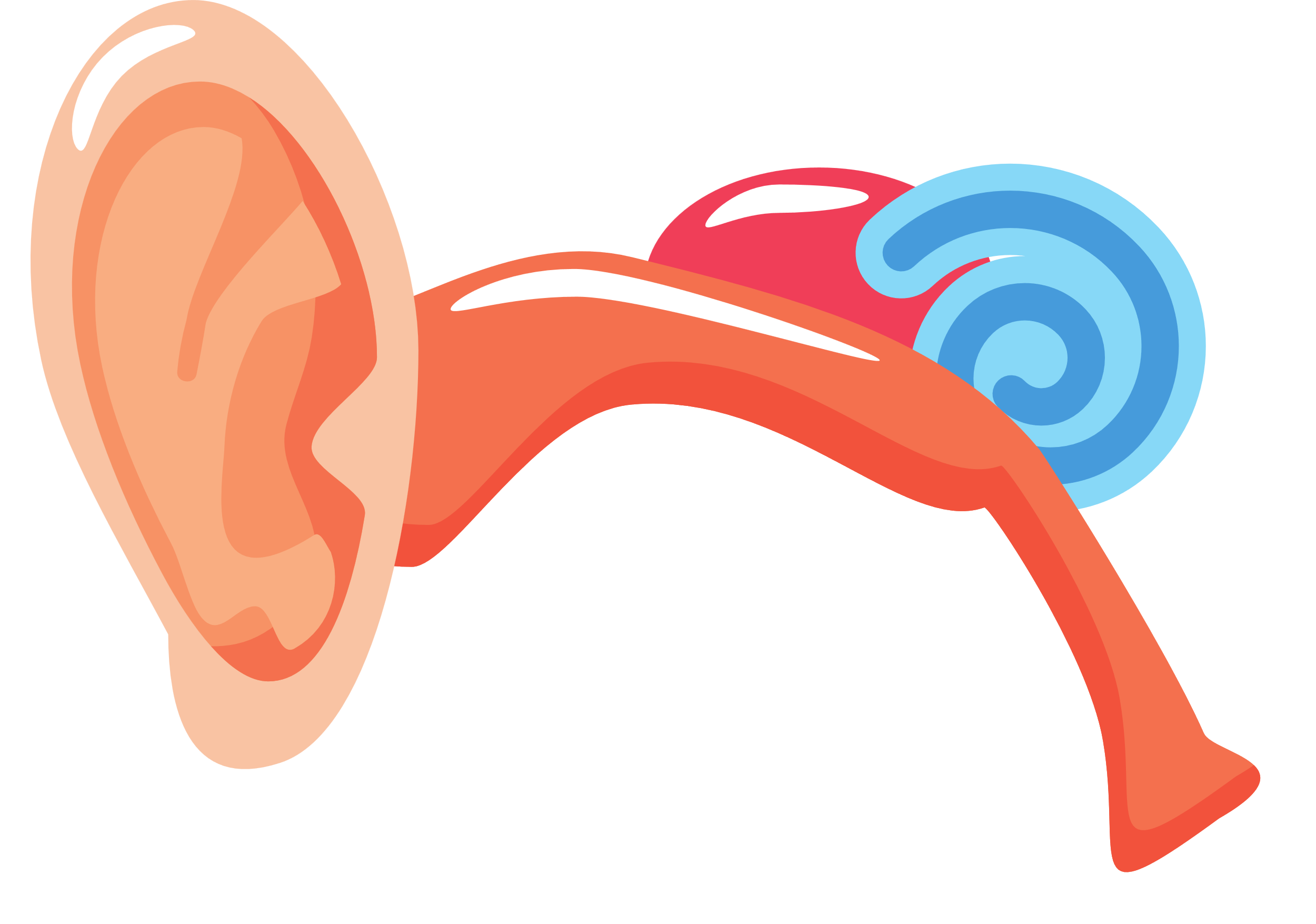 Để phòng bệnh về tai, cần thực hiện:
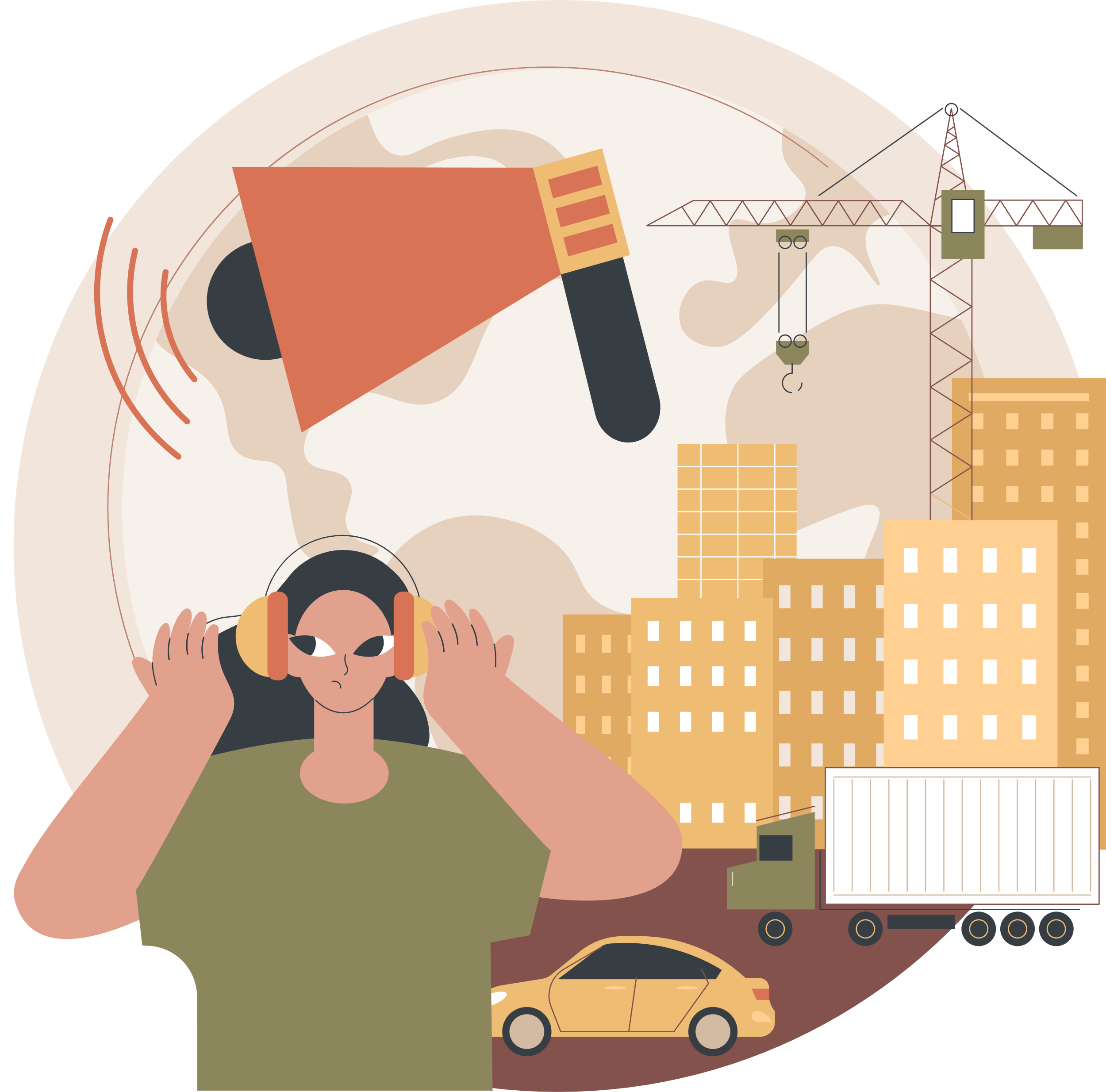 . Vệ sinh tại đúng cách
. Tránh dùng các vật nhọn, sắc để ngoáy tai hay lấy ráy tai
. Cần giữ vệ sinh để tránh viêm họng, nhiễm khuẩn gây viêm tai
. Hạn chế tiếng ồn, không nghe âm thanh có cường độ cao
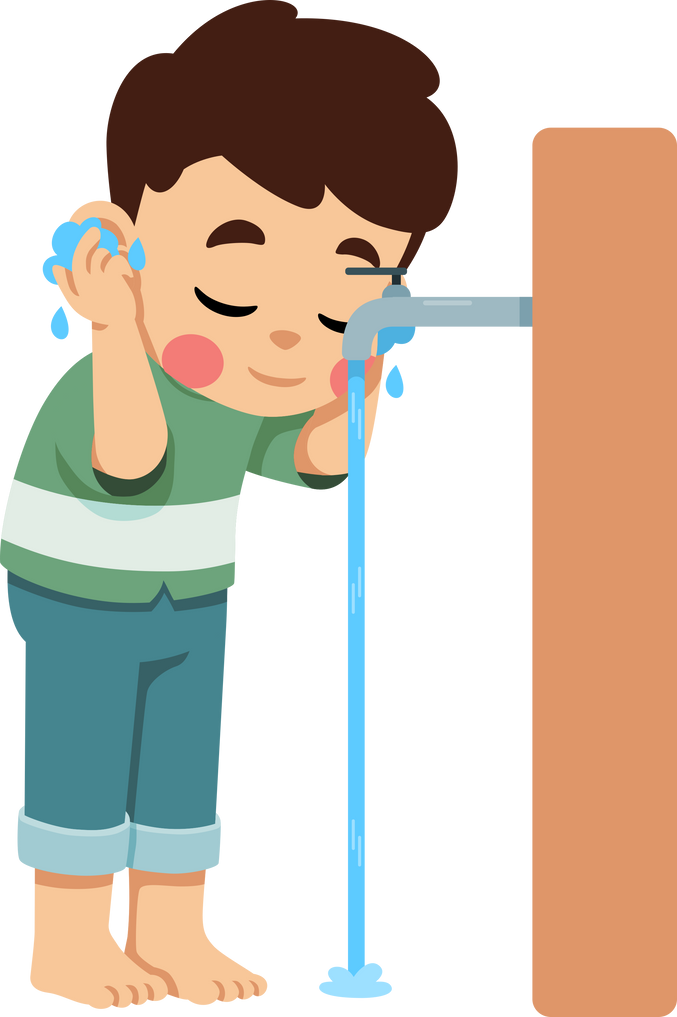 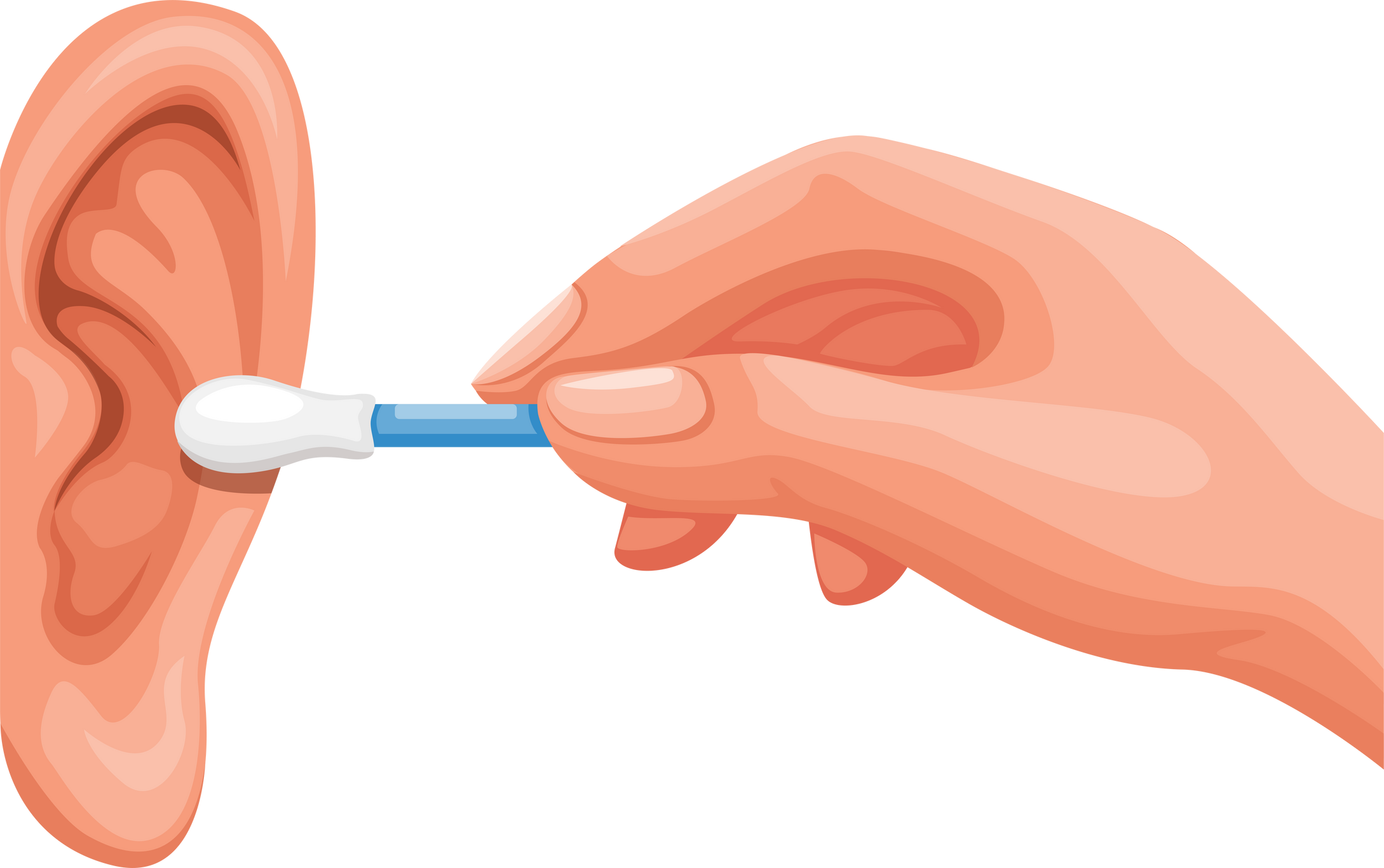 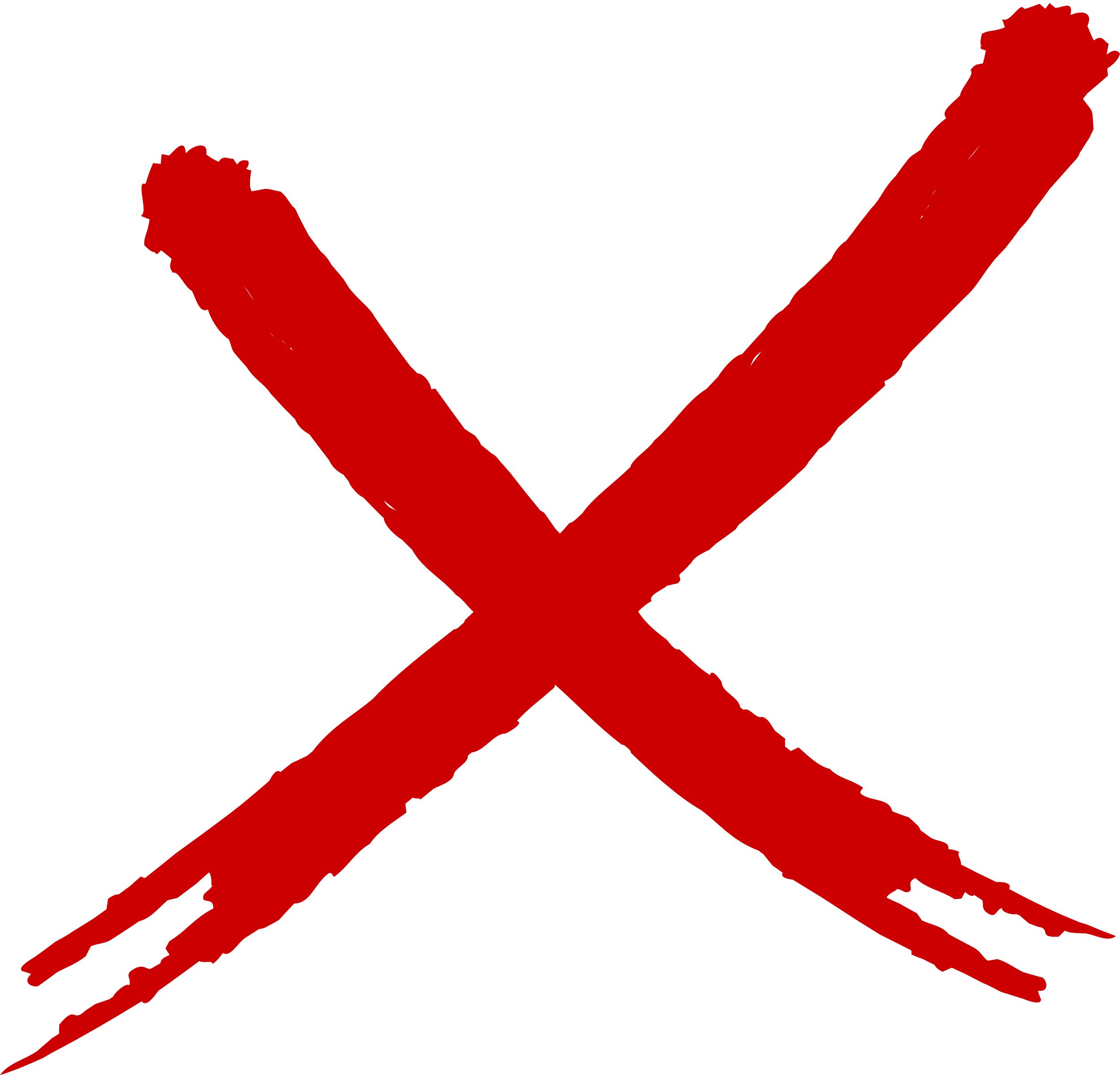 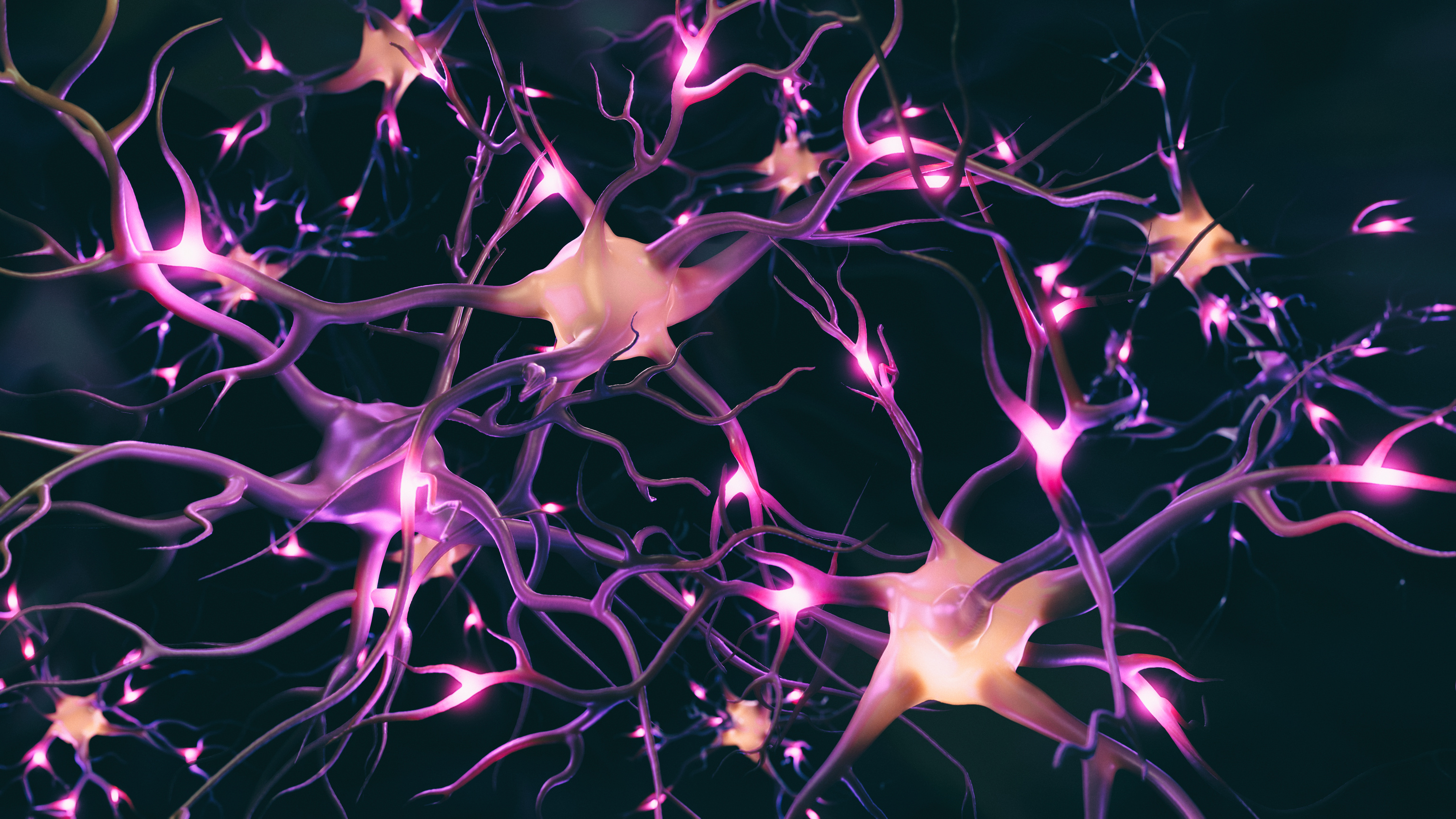 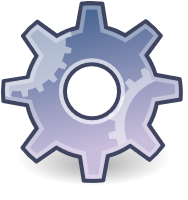 2. Cơ quan thính giác
II. CƠ QUAN CẢM GIÁC
Giải thích tại sao những người làm việc hoặc sống trong môi trường có âm thanh cường độ cao thường xuyên như công nhân nhà máy dệt, người sống gần đường tàu,... dễ bị giảm thính lực?
Một số bệnh về tai
Những người làm việc hoặc sống trong môi trường có âm thanh cường độ cao thường xuyên như công nhân nhà máy dệt, người sống gần đường tàu,… dễ bị giảm thính lực vì: Âm thanh với cường độ cao thường xuyên có thể làm tổn thương các tế bào cảm thụ âm thanh nằm ở ốc tai. Khi các tế bào cảm thụ âm thanh bị tổn thương, tùy mức độ tổn thương, sẽ hạn chế hoặc làm mất khả năng hình thành xung thần kinh để truyền tới trung khu thính giác, dẫn đến việc cảm nhận âm thanh bị hạn chế (giảm thính lực).
Để phòng bệnh về hệ thần kinh, cần có chế độ dinh dưỡng, lối sống lành mạnh, đảm bảo giấc ngủ, không sử dụng chất kích thích.
Sử dụng thường xuyên chất gây nghiện sẽ dẫn đến nghiện, rối loạn trí nhớ, rối loạn giấc ngủ, trầm cảm, hoang tưởng, huỷ hoại các tế bào thần kinh.
Cơ quan cảm giác giúp cơ thể cảm nhận các kích thích từ môi trường. Cơ quan thị giác giúp cảm nhận hình ảnh và màu sắc của vật; cơ quan thính giác giúp cảm nhận âm thanh.
Hệ thần kinh có vai trò điều khiển, điều hoà và phối hợp hoạt động của các cơ quan, hệ cơ quan trong cơ thể. Hệ thần kinh gồm hai phần: thần kinh trung ương và thần kinh ngoại biên.
Để phòng bệnh, tật về tai, cần thực hiện vệ sinh tai đúng cách, tránh viêm họng và nhiễm khuẩn, không nghe âm thanh có cường độ cao.
Để phòng bệnh, tật về mắt, cần thực hiện chế độ dinh dưỡng; thời gian ngủ phù hợp; tránh đọc sách với khoảng cách gần, thiếu ánh sáng; tránh sử dụng các thiết bị điện tử liên tục trong thời gian dài; vệ sinh mắt đúng cách.